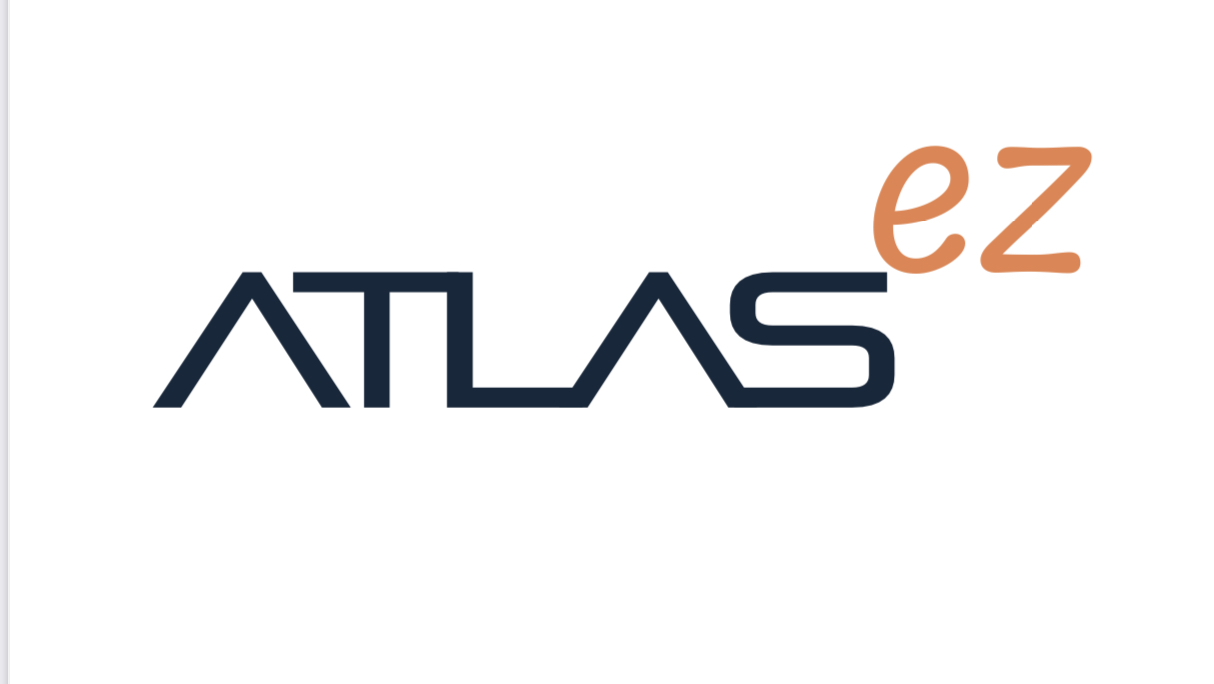 E-Manual
Asset Management System
How to login AMS
Enter Your User Name and password
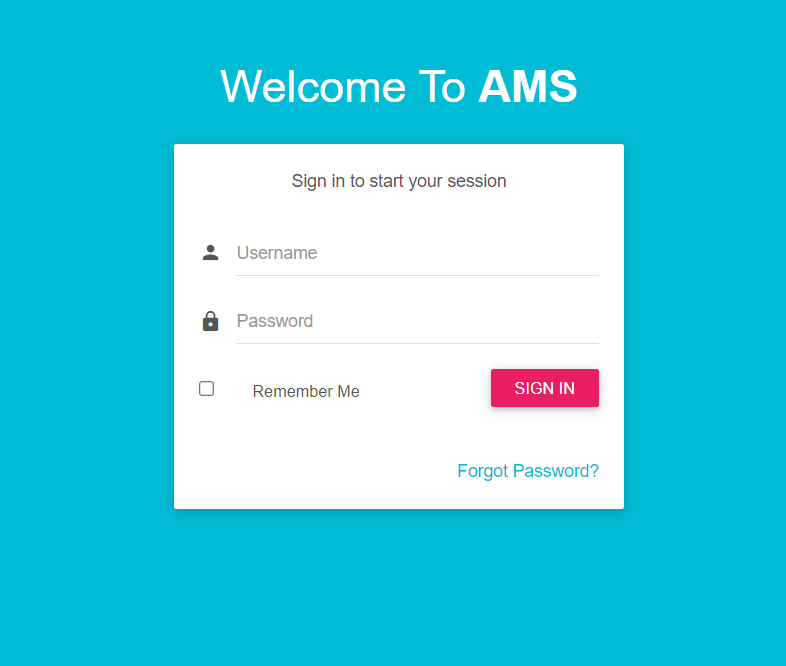 Welcome Screen/Dashboard
Login Profile
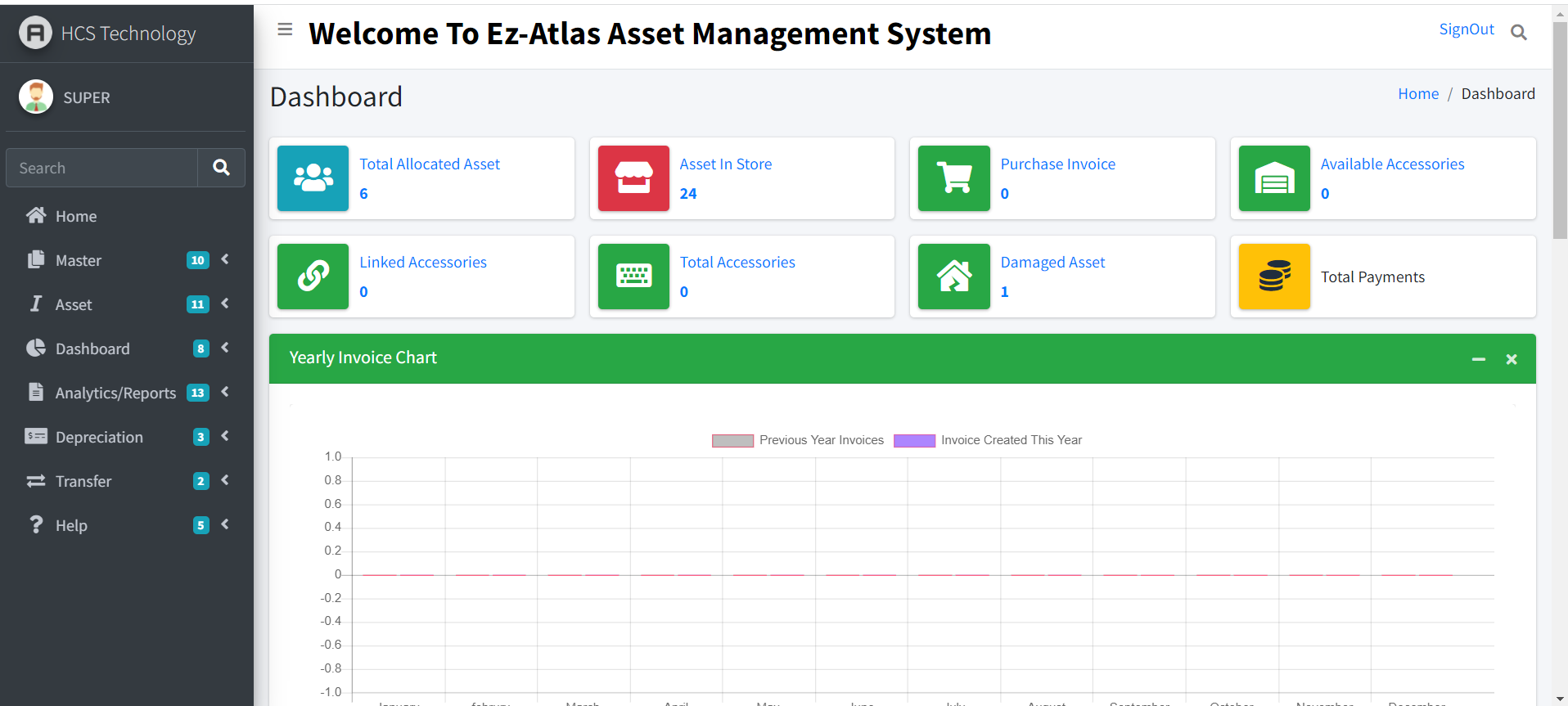 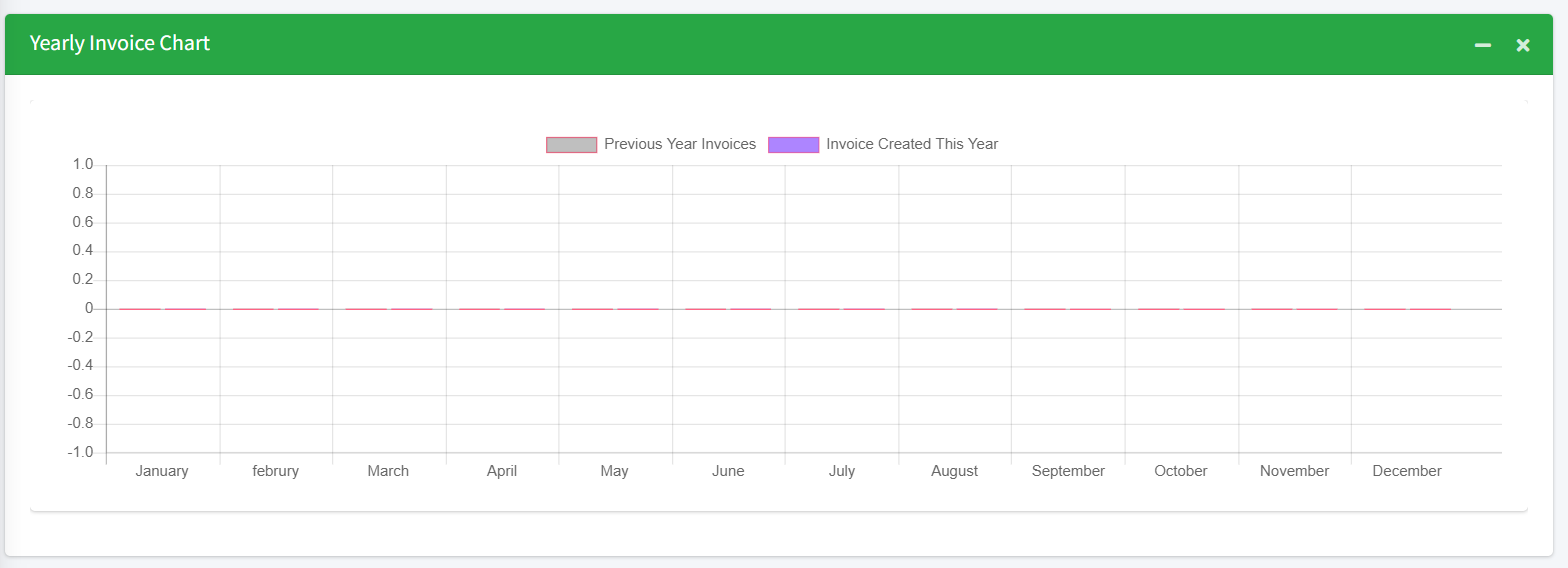 Monthly Invoice Chart in graphical view
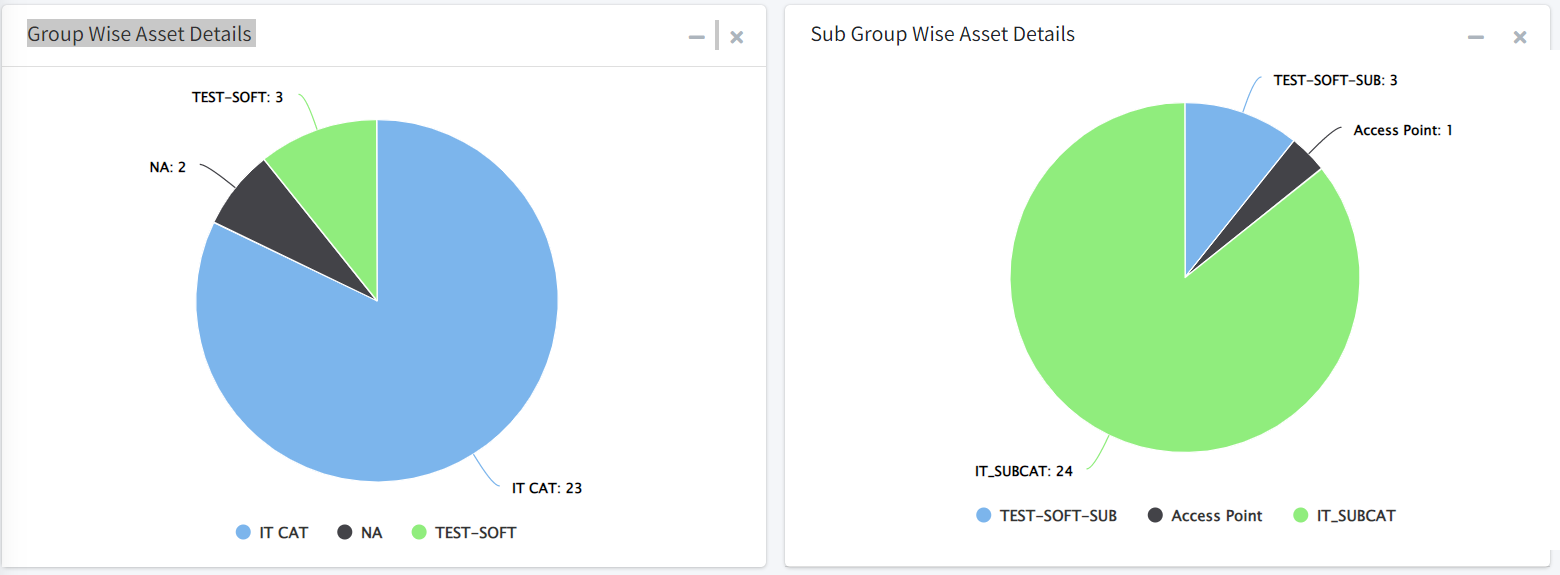 FAR in pie Chart
Recently Added Assets View.
It shows all your recent added items. Editable by a simple Click. 

To Edit or Add more information, Click on your Desired Asset Name.
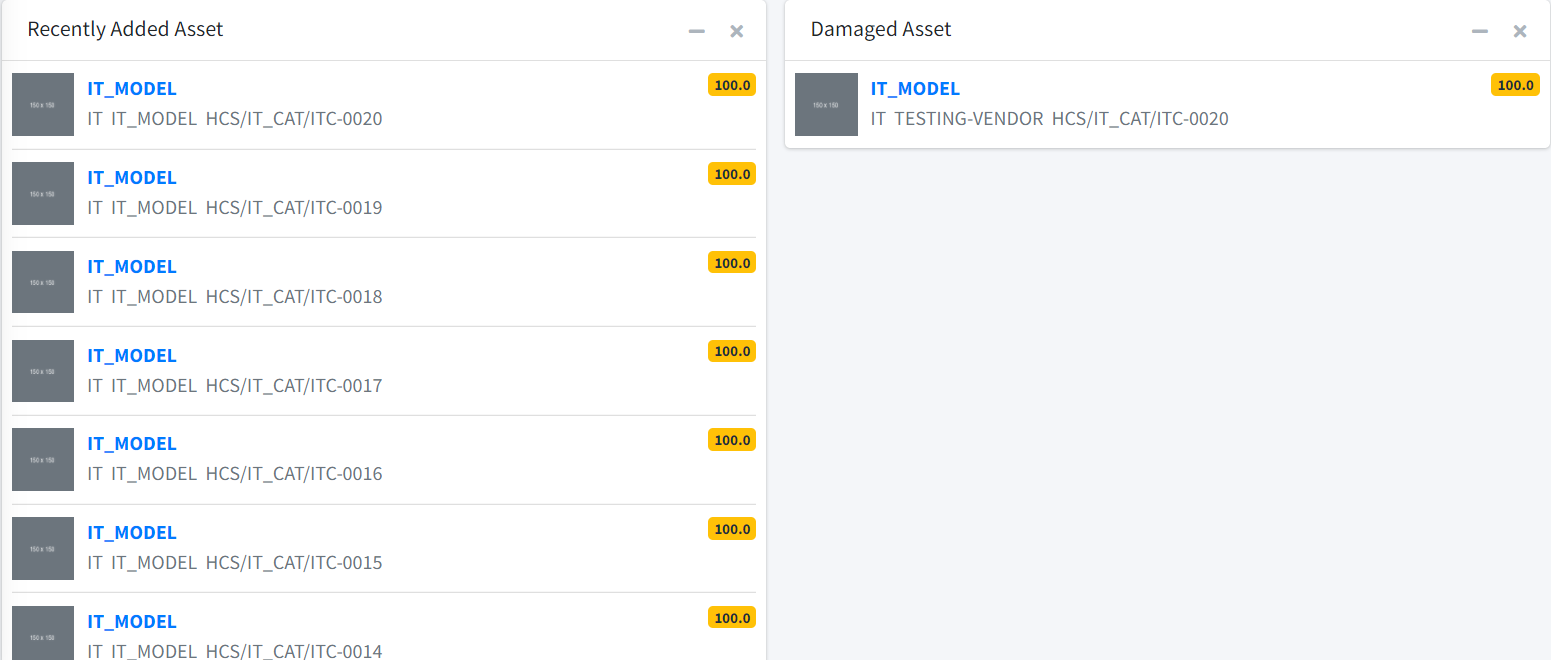 How to Create Company Master?
Follow these following steps:-
1. Click on Company Master
2. Enter All the data in the form
3. Click on the Save button.
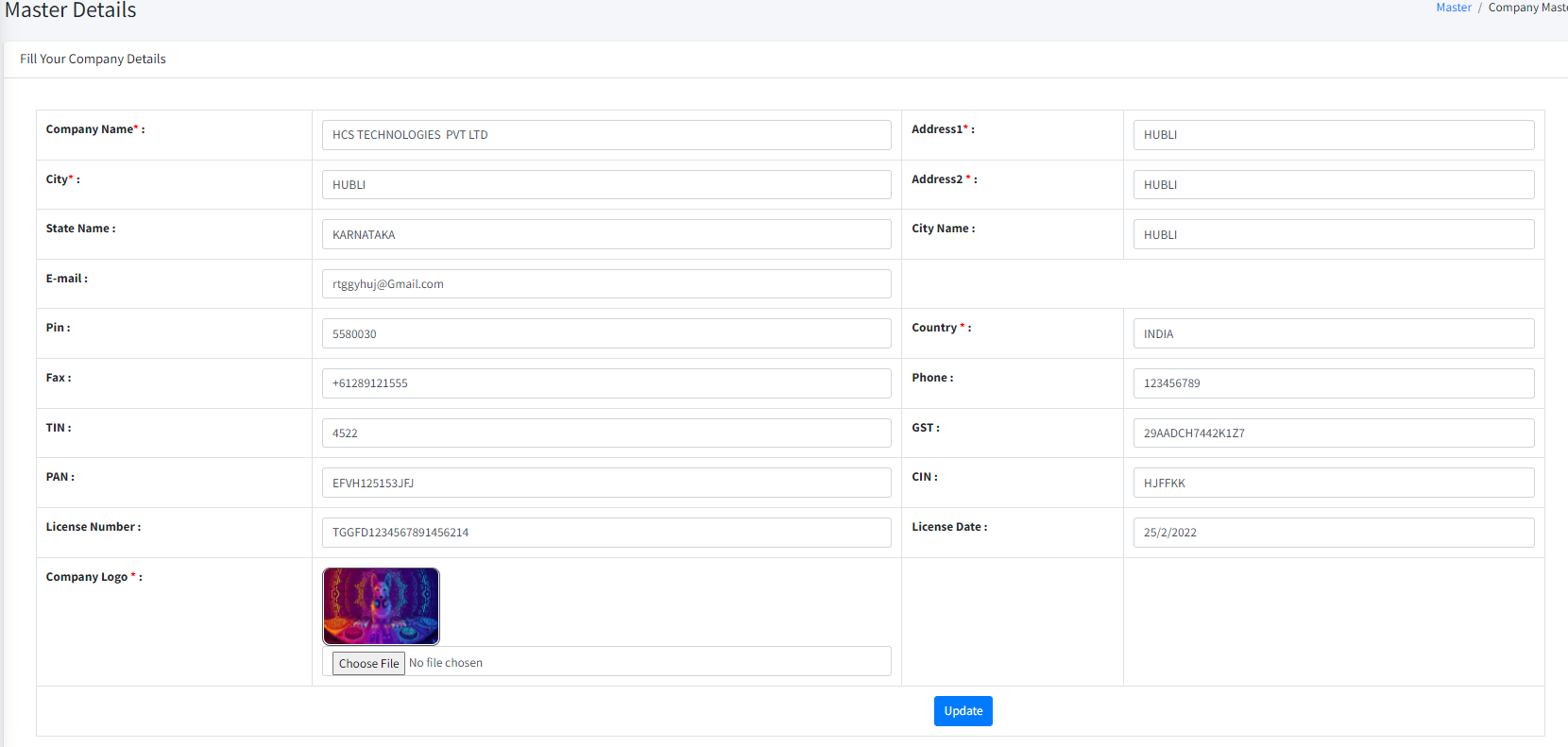 How to create Mail Configuration Master?
How to create Geographic Master (Location)?
Following are the steps. 
Click on Geographical Master
Click on Location
Enter the Location name and location Code
Click on Save
Note:- You can Update or Delete Location Name and Location Code by clicking on Location Name.
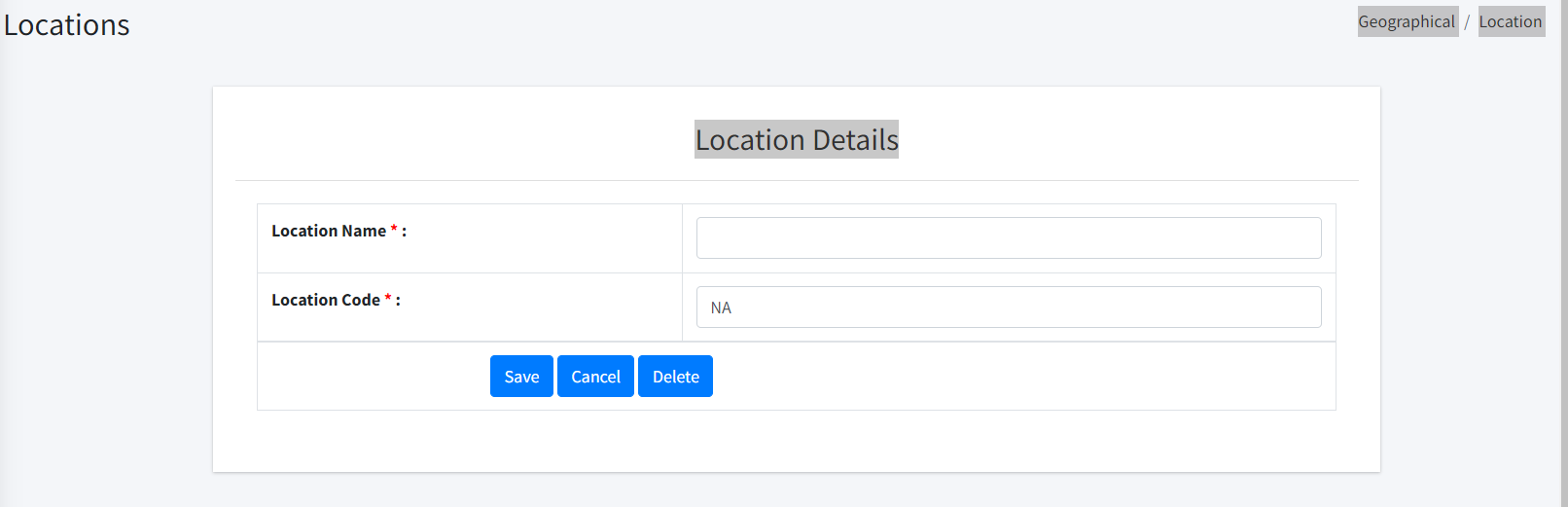 How to create Geographic Master (Sub-Location)?
Following are the steps :-
Click on Geographical Master
Click on Sub-Location
Select Location Name from dropdown
Enter the Sub-Location name.
Click on Save
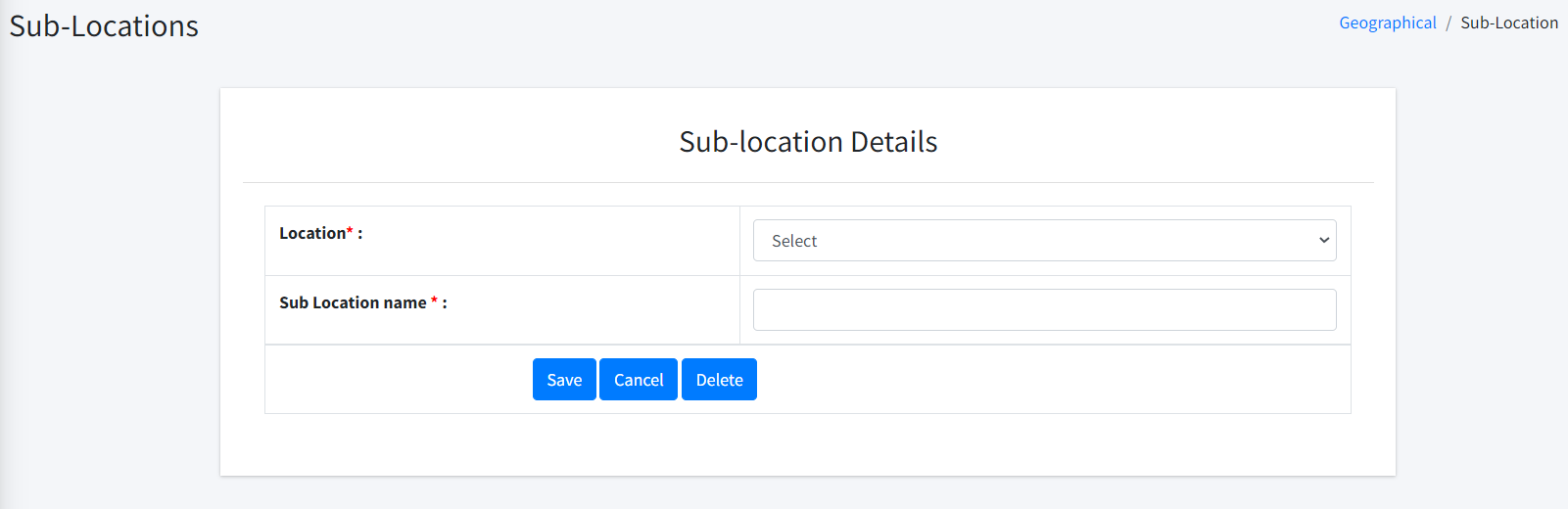 How to create Geographic Master (Building)?
Following are the steps :-
Click on Geographical Master
Click on Create Building
Select Location Name from dropdown
Select Sub-Location Name from dropdown
Enter the Building Name
Click on Save
Note:- You can Update or Delete Building Name by clicking on building name.
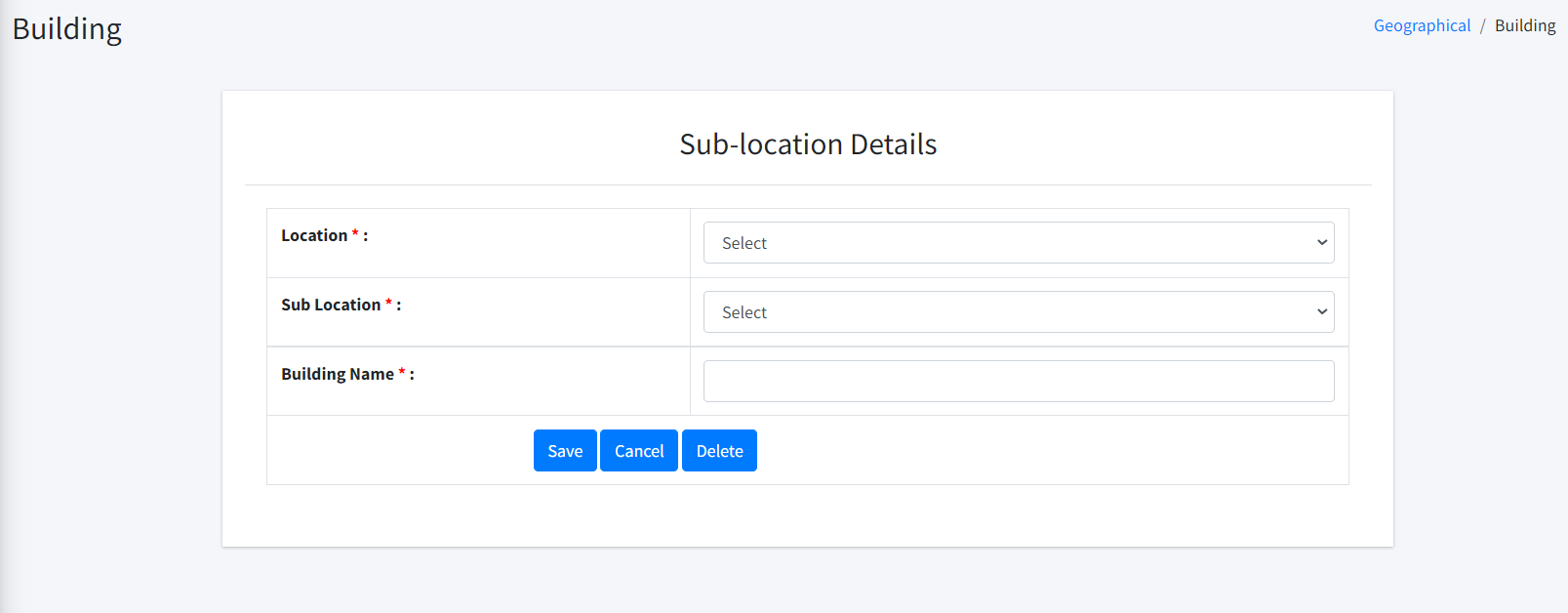 How to create Geographic Master (Floor)?
Following are the steps :-
Click on Geographical Master
Click on Create Floor
Select Location Name from dropdown
Select Sub-Location Name from dropdown
Select Building Name from dropdown
Enter the Floor name
Click on Save
Note:- You can Update or Delete Floor Name by clicking on Floor name.
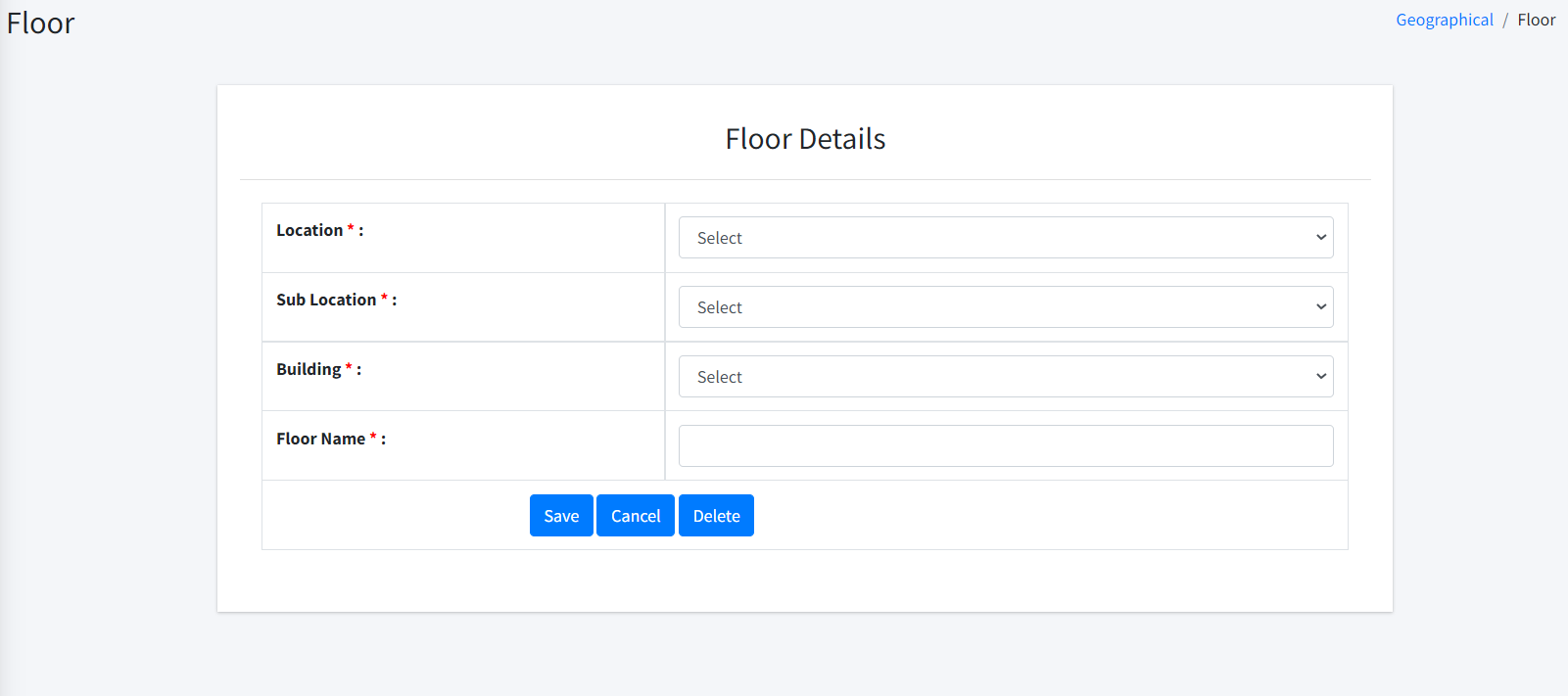 How to create categories Master (Create categories)?
Following are the steps :-
Click on Categories 
Click on Create Categories
Enter the Category name and Category Code
Click on Save
Note:- You can Update or Delete Category Name and Category Code by clicking on Category Name.
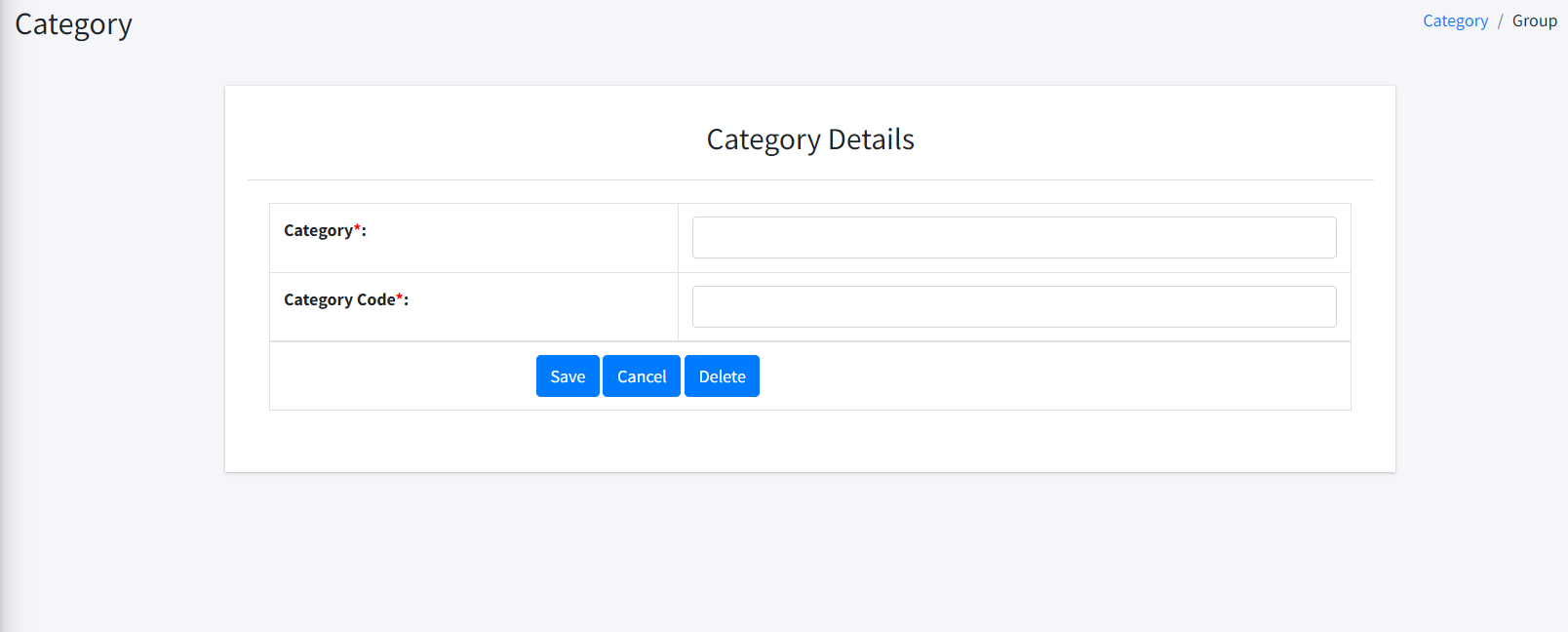 How to create categories Master (Sub- categories)?
Following are the steps :-
Click on categories Master
Click on Sub - categories 
Select Category Name from dropdown
Enter the Sub- Category name.
Click on Save
Note:- You can Update or Delete Category Name and Category Code by clicking on Sub- Category Name.
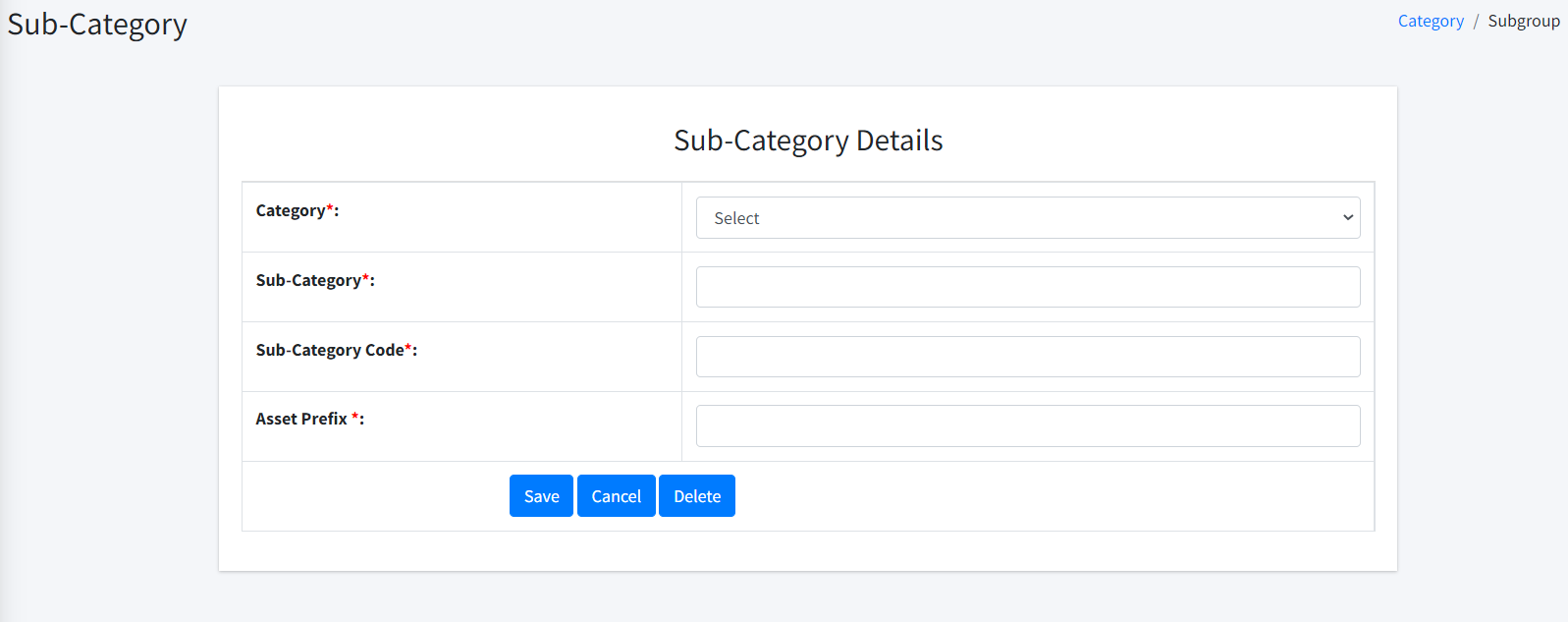 How to create categories Master (Asset / Model)?
Following are the steps :-
Click on Categories Master
Select the Asset Type (IT/NON-IT/SOFTWARE/ACCESSORIES)
Select the Category (map it with Asset type)
Select the Sub-Category
Enter your Model Name
Enter the Manufacturer 
Enter Asset Description or Configuration
Click on Save
Note:- You can Update or Delete Category Name by clicking on Asset name.
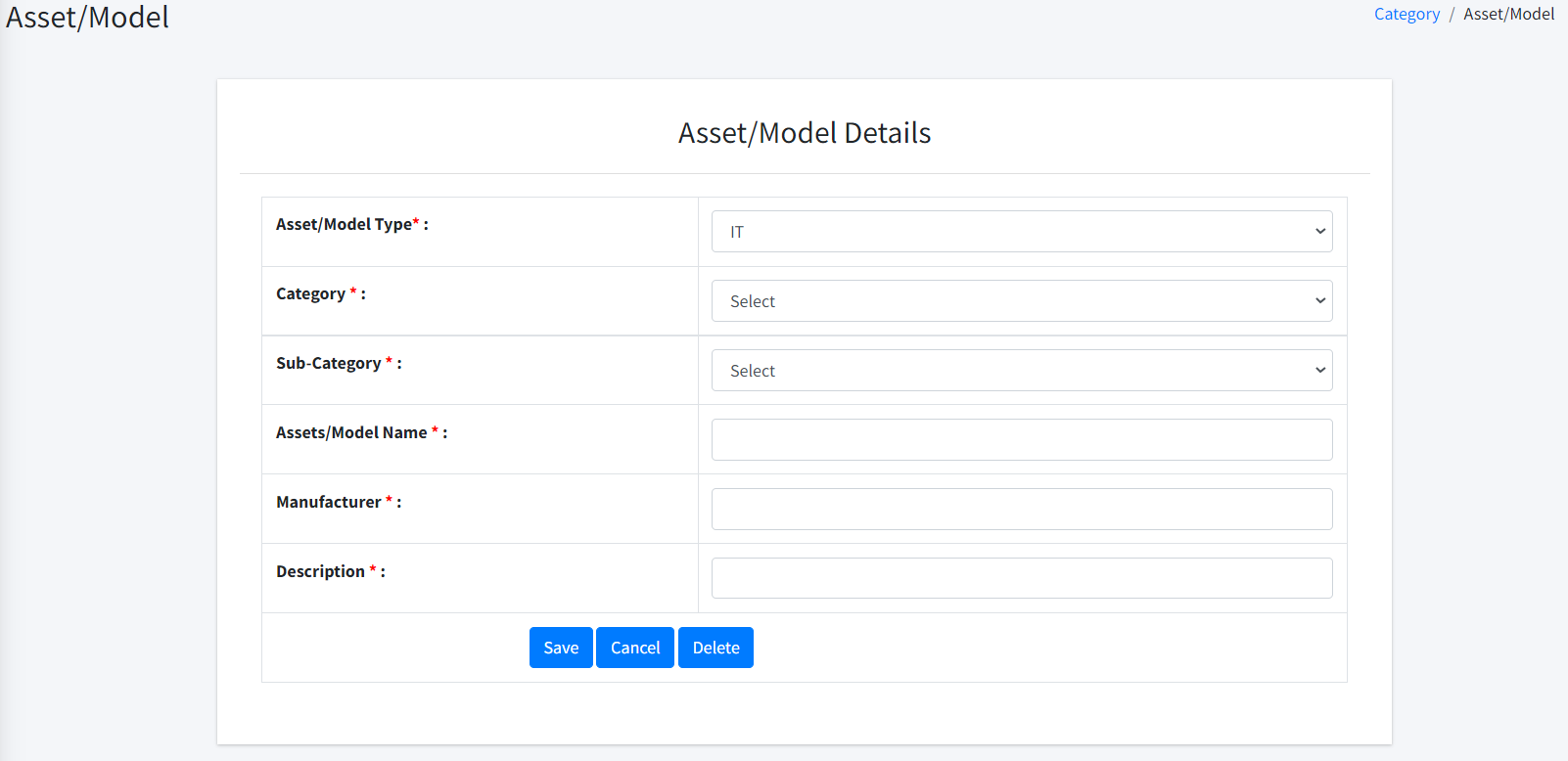 How to create Department?
Select Department 
Put your Department Name
Click on save.
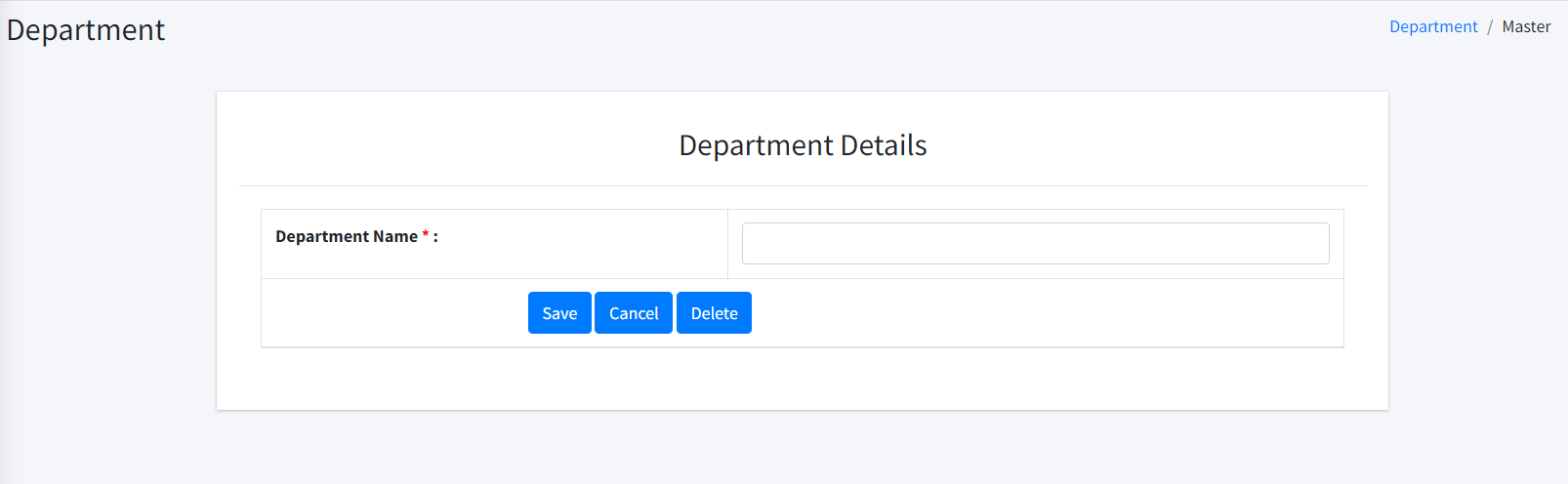 How to create Assignment group?
Select Assignment group
Put your Group Name 
Put your Group Code
Click on save.
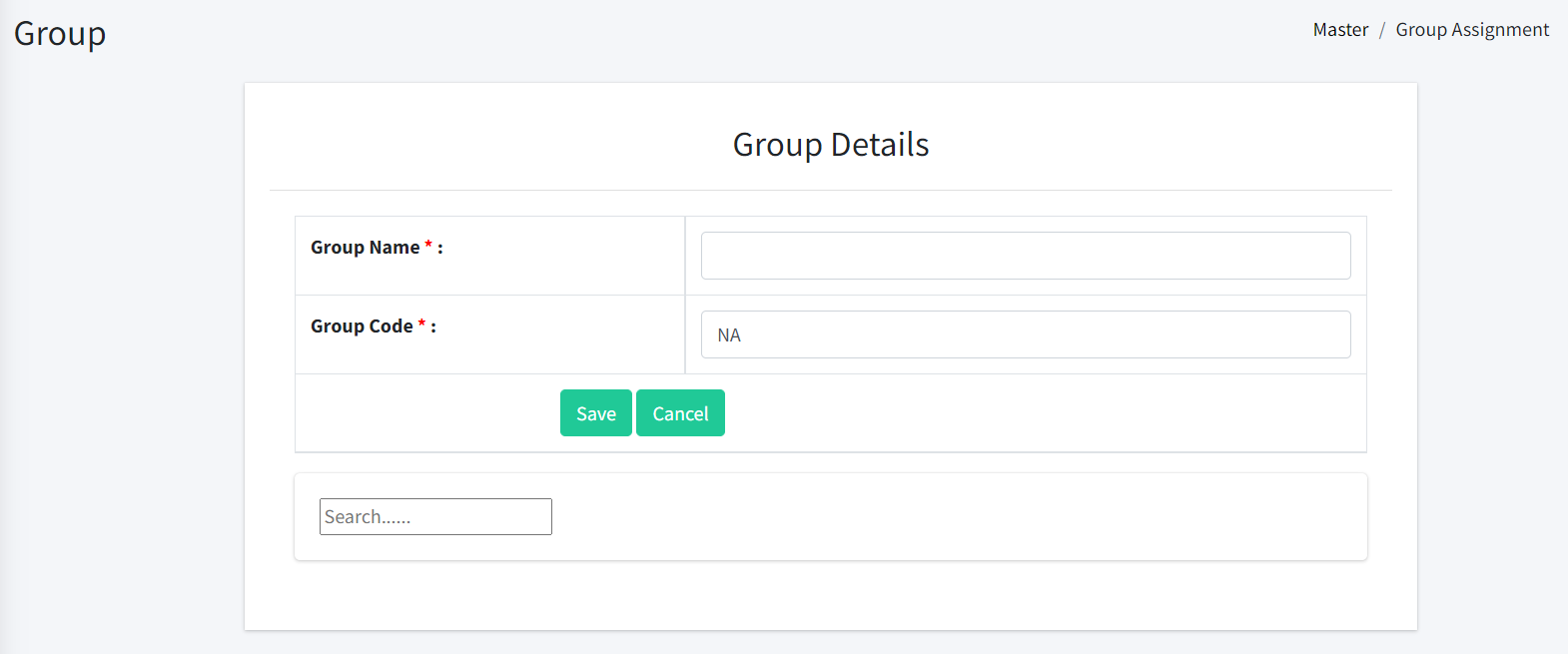 How to create Assignment group?
You can Edit Group
By taking the Group Name
You can change Name of the Employee and check on it .
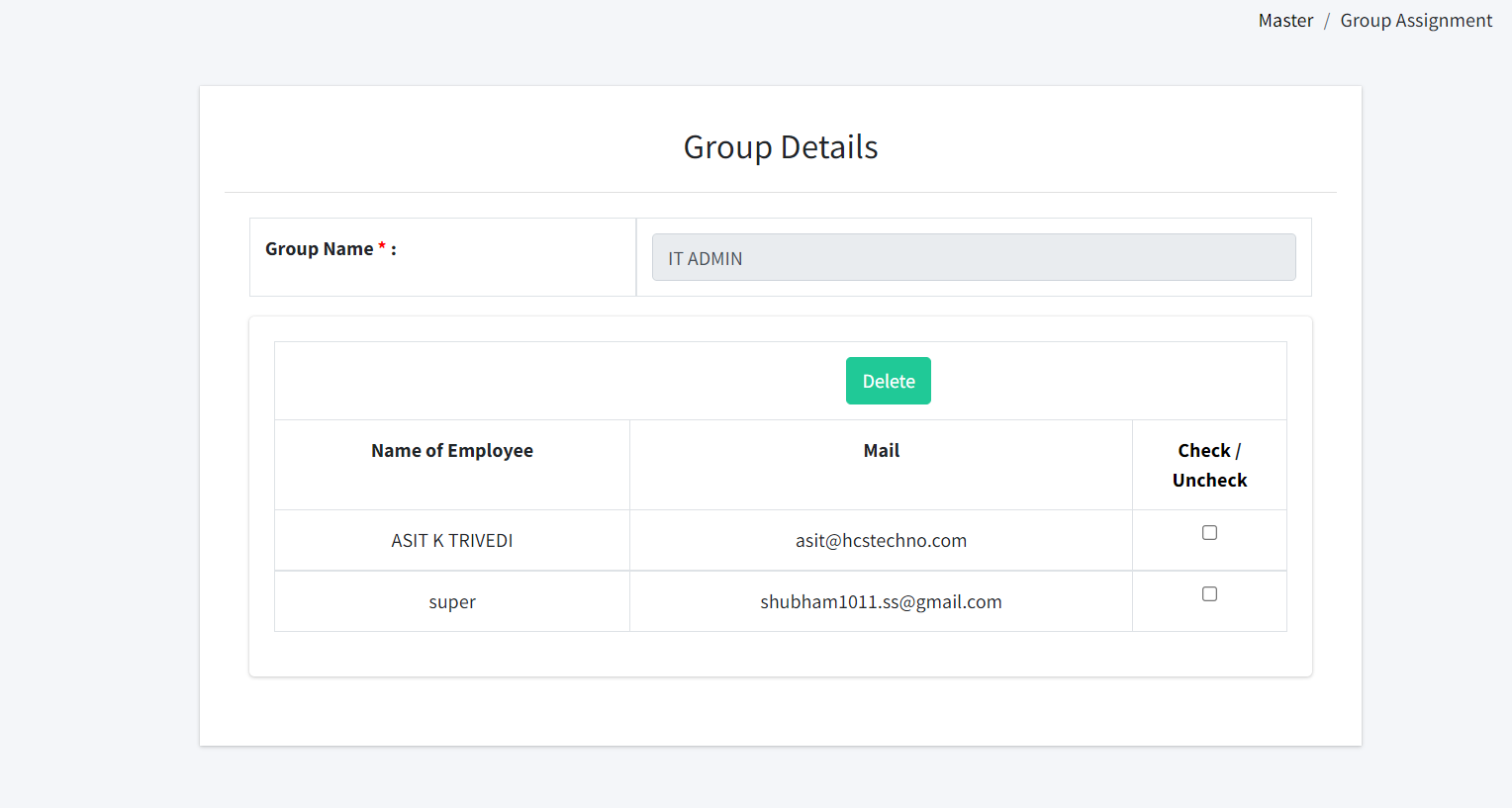 How to Create Cost Centre?
Following are the steps
Select Cost Centre/Project
Put your details
Click on save.
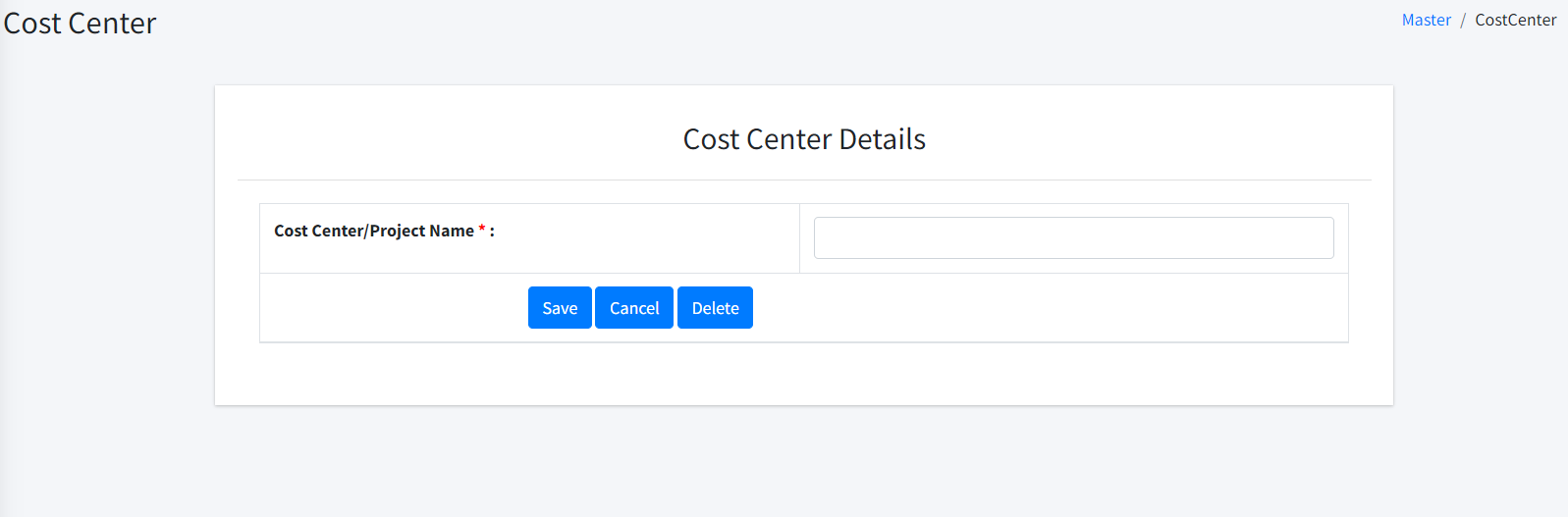 How to create Administration (User type Master)?
Following are the steps :-
Click on Administration
Click on  User type Master
Enter the User type name 
Click on Save
Note: And you can Modify or change.
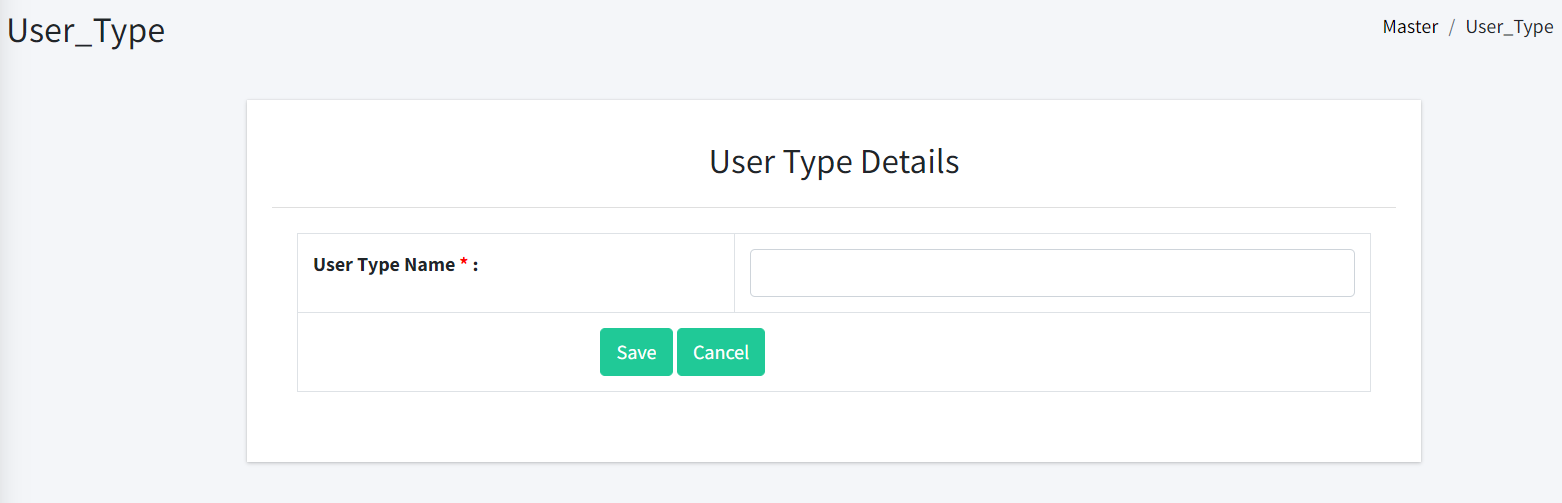 How to create Administration (Designation Master)?
Following are the steps :-
Click on Administration
Click on Designation Master
Enter the Designation name 
Click on Save
Note:- You can Update or Delete Designation Name by  clicking on Designation  Name.
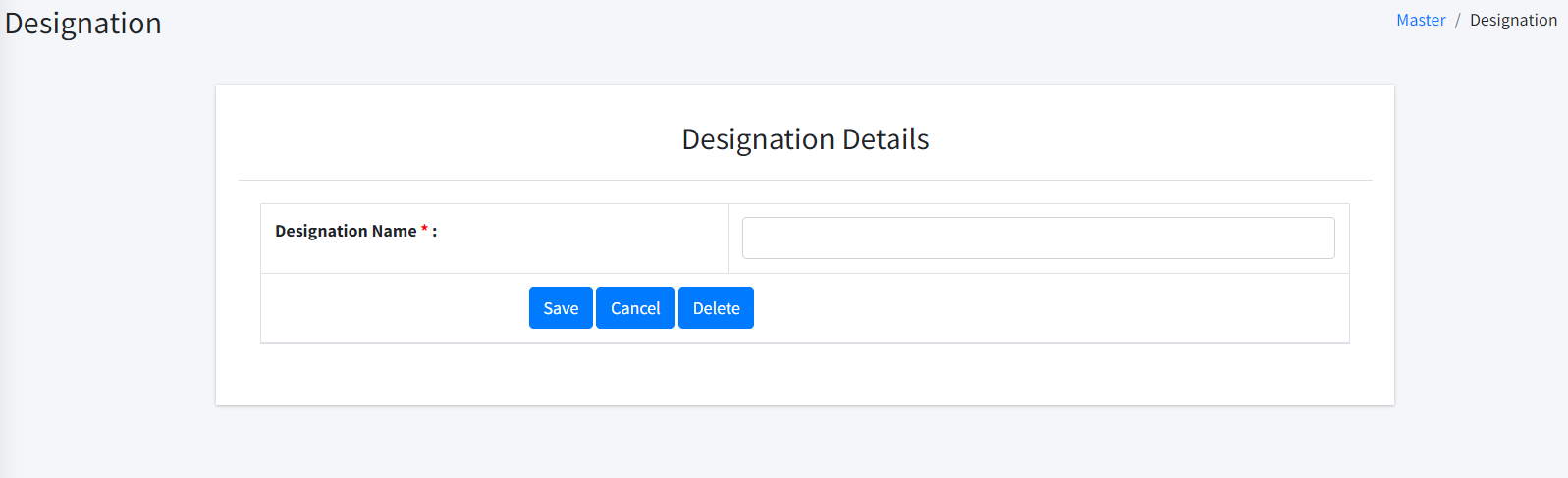 How to create Administration (Employee Master)?
Following are the steps :-
Click on Administration 
Click on Employee Master
Select Employee Name, Employee Code, Official Mail ID, Contact No.
Click on Save.
Note:- You can Update or Delete Employee Name Employee Code, Official Mail ID, Contact No.
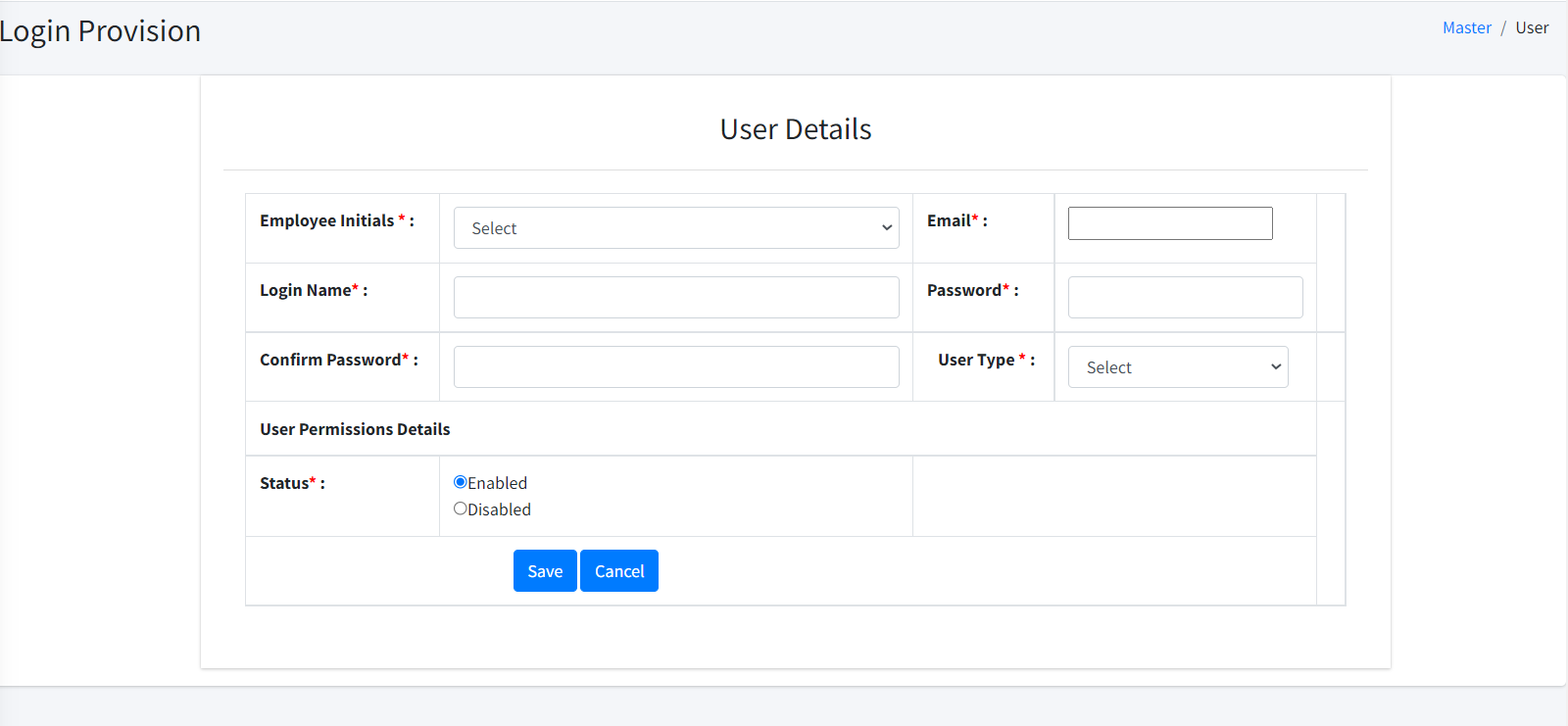 How to Create Administration (User Permission)?
Click on the user Type & Select your user.
Click on the any modules you can get the list.
And you can select sub modules put in the right we don’t need you can put in the lift.
Click on save.
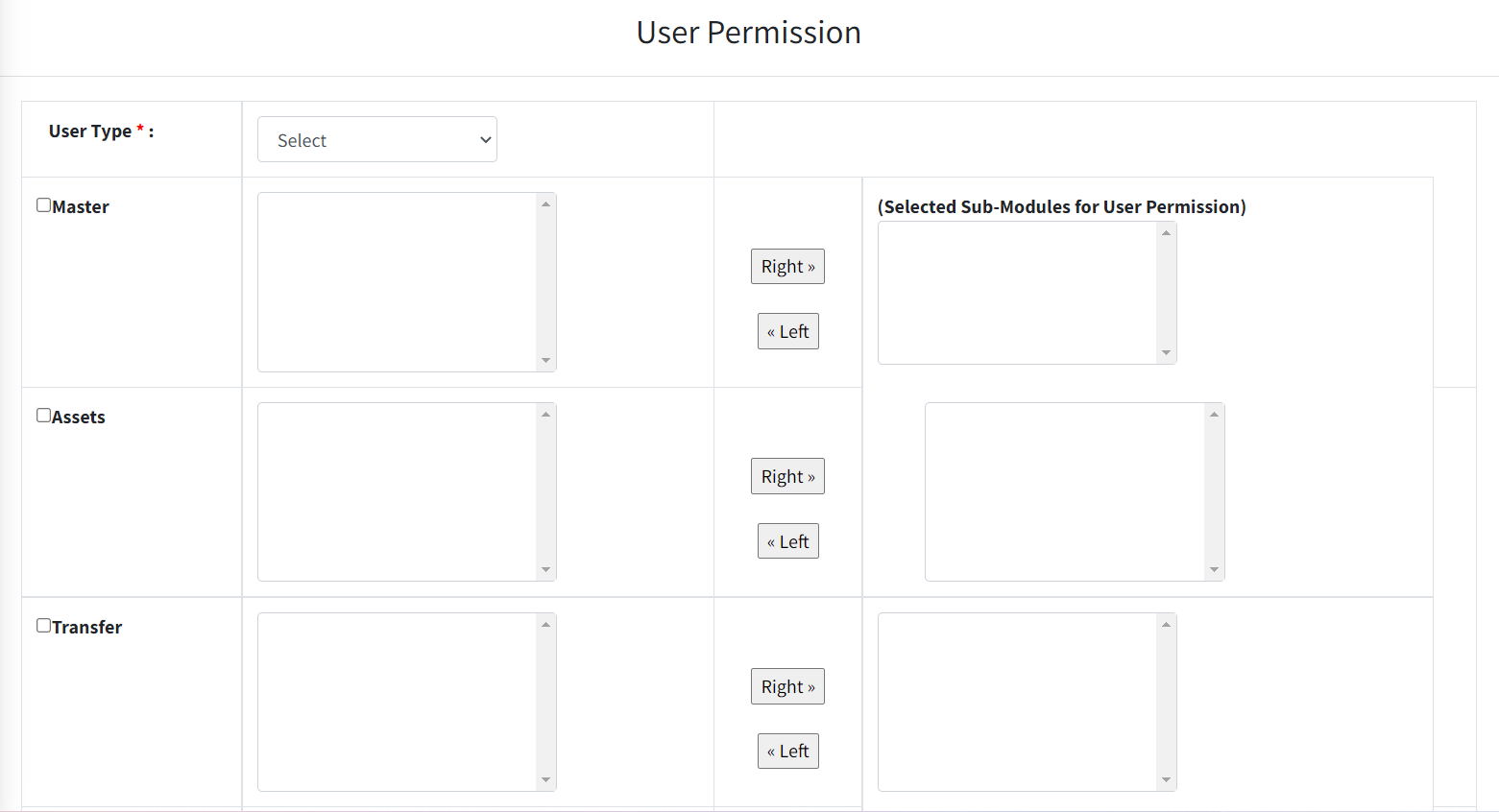 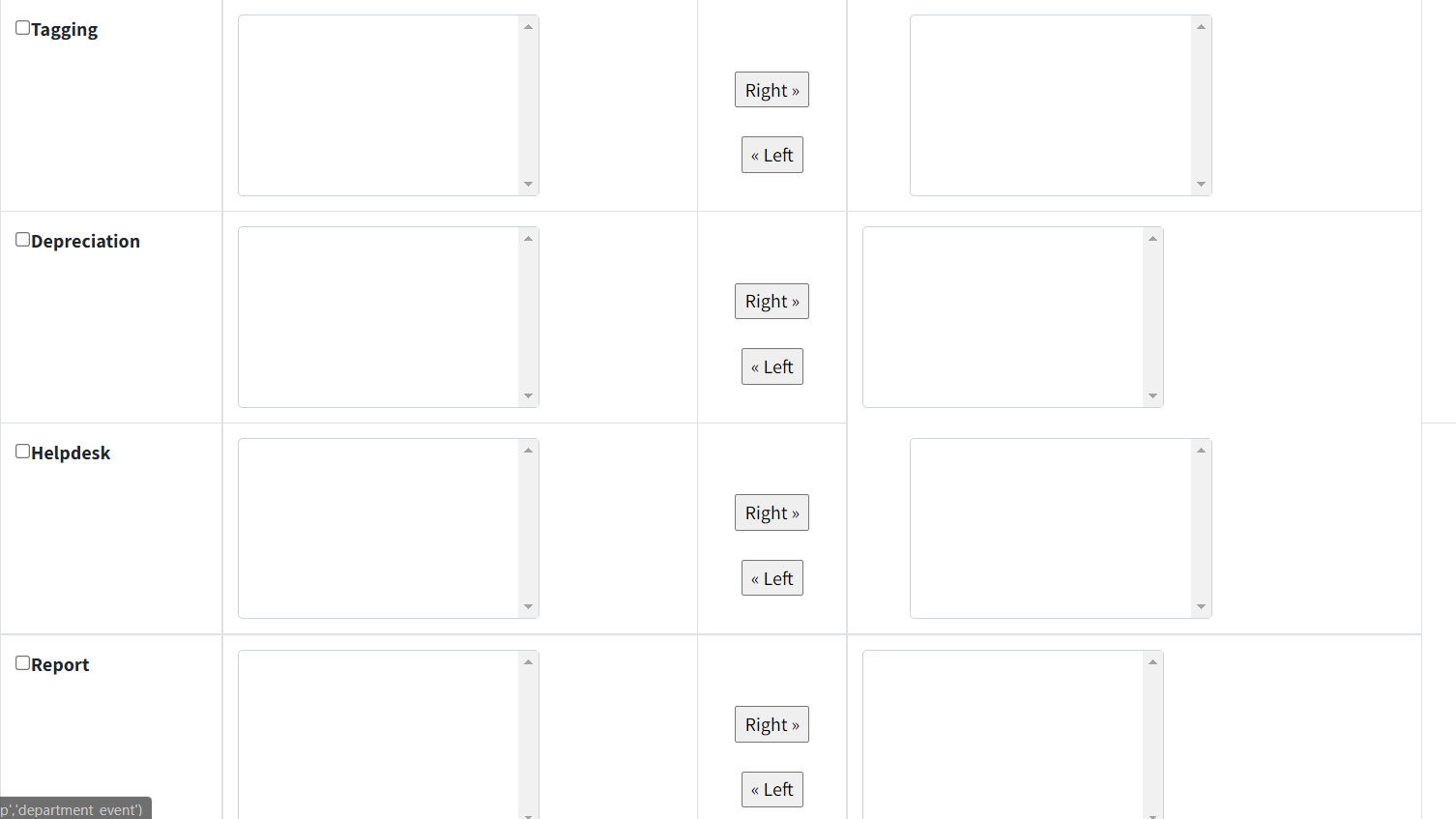 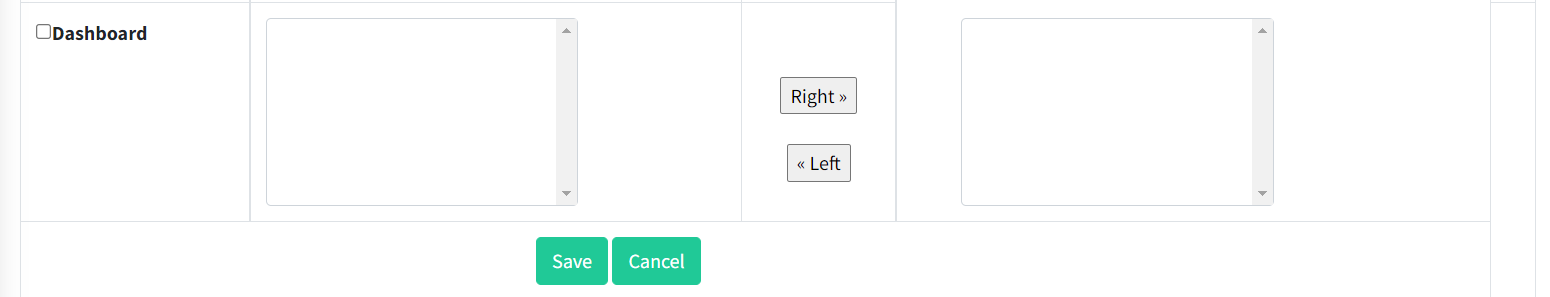 How to Create Administration (Login Provision)?
Enter all the information.
Select the user Type.
Give the user Permissions details (Enabled Or Disabled). 
Click on save.
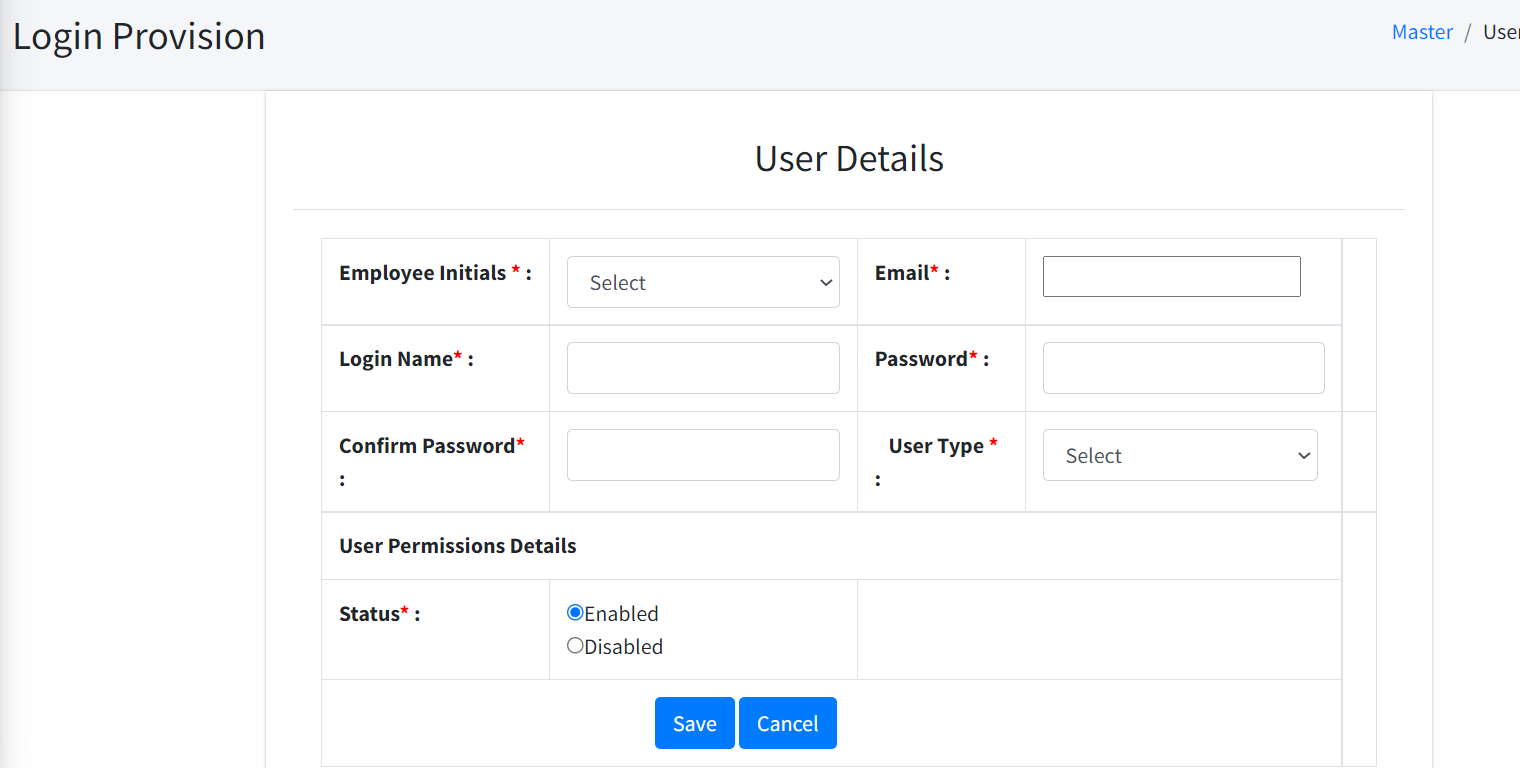 How to Create Administration (Financial Year)?
Click on Administration.
Click on Financial Year.
Select a Start Date from Calendar.
Click on Save.
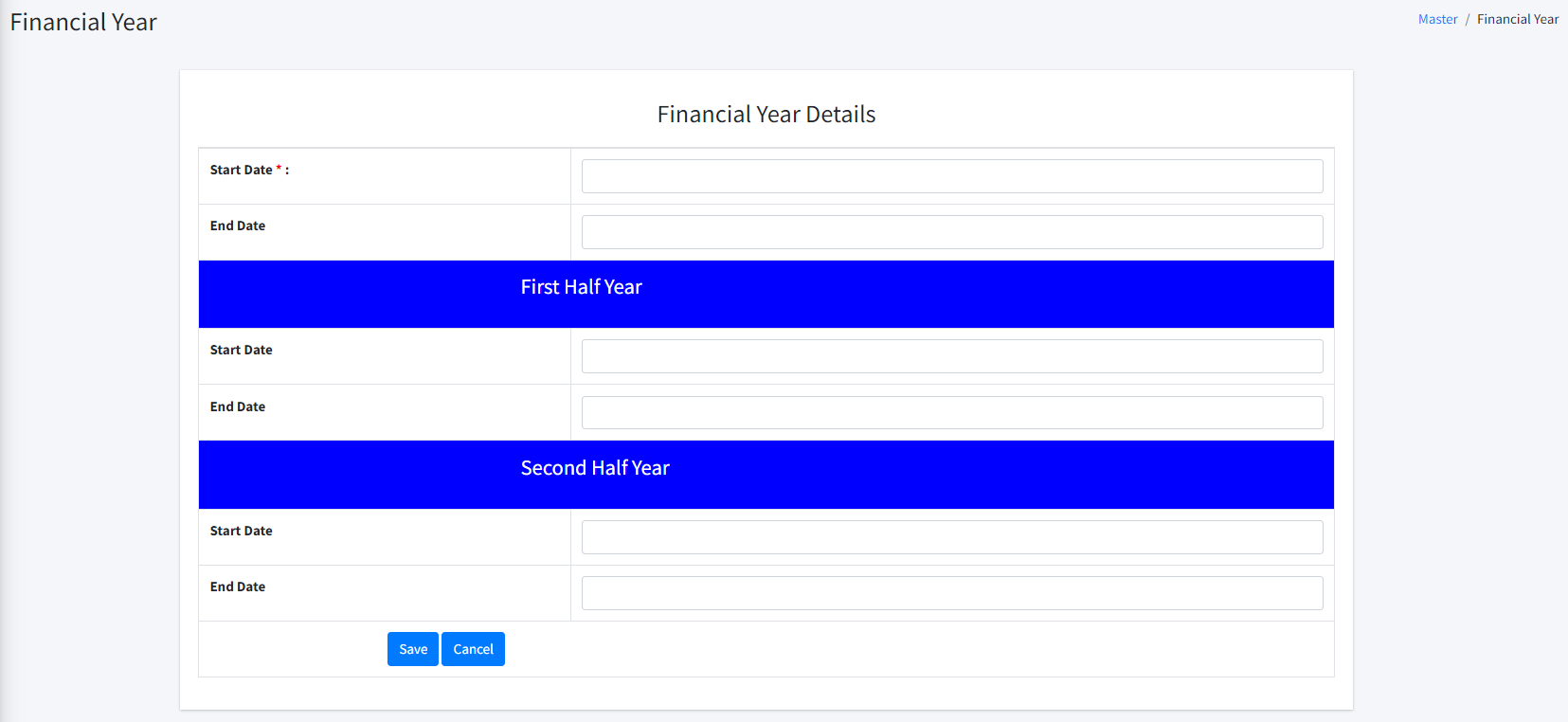 How to create Vendor Master?
We all collect details of the Vendors or Suppliers.
Whom we are purchasing the assets.
We can have all record of the items or assets quality.
Click on Vendor Master
Click on Create Vendor 
Enter all the information in the vendor Details.
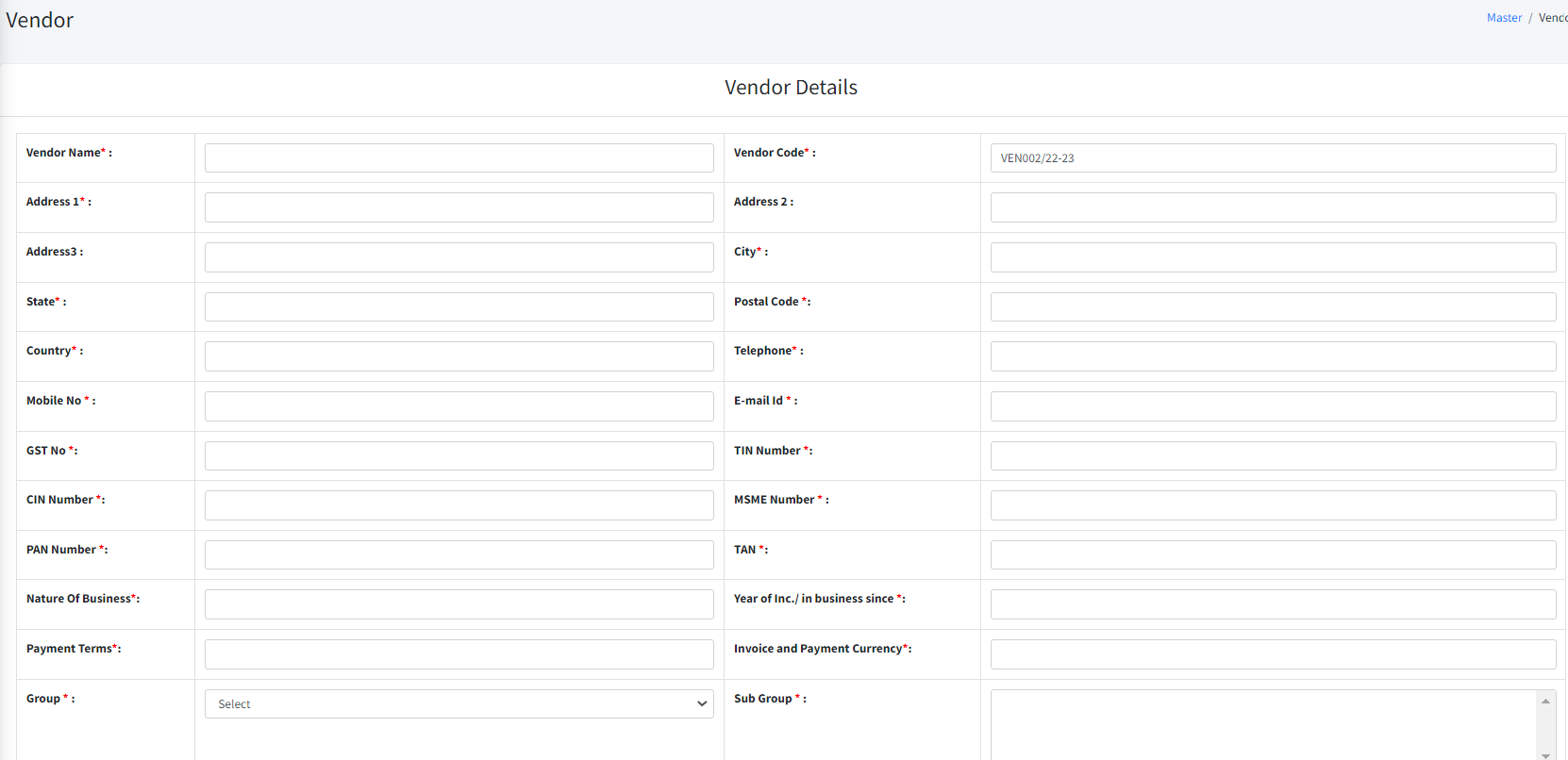 You should put the Each Certificate Have 25 score .
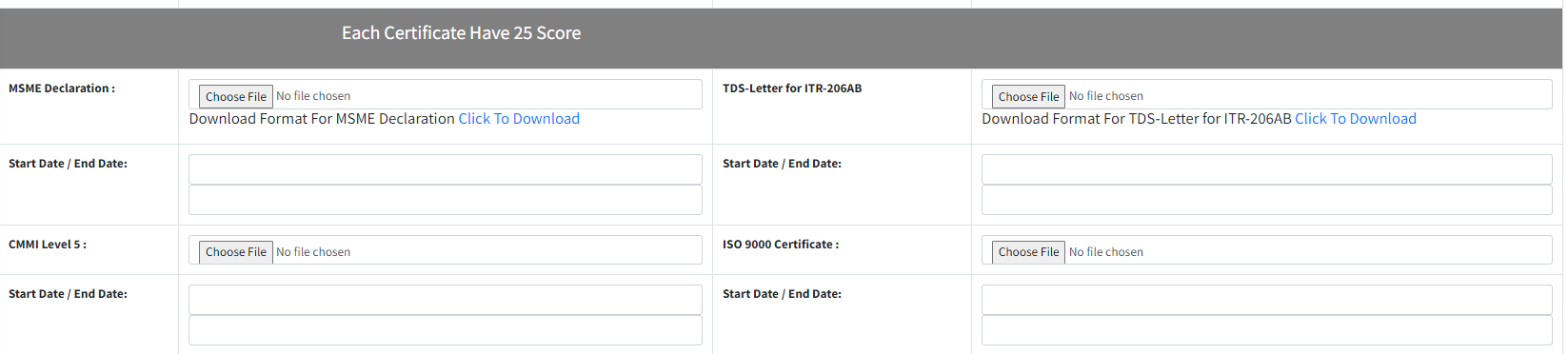 Put all the Bank Account Details.
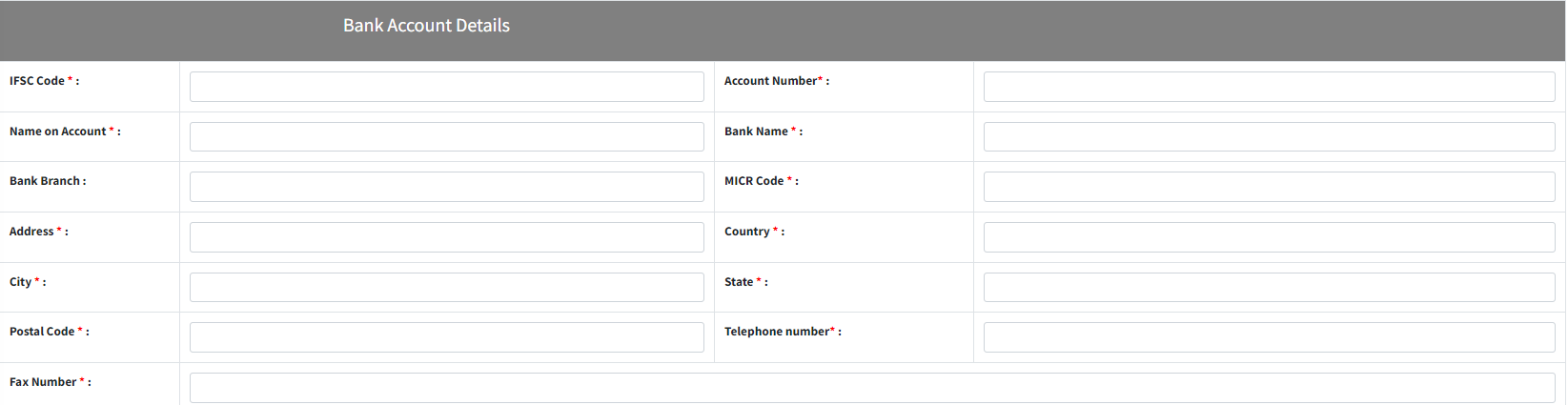 Put all the Details of Contact Person.
Click on save.
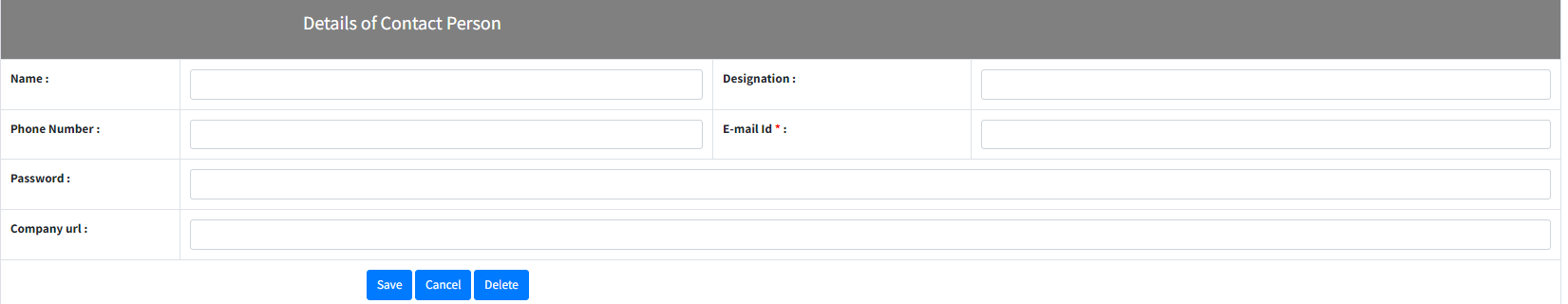 How to create Tax Details ?
Go to Master
Click on Tax Details
Enter Tax1 Name 
Enter Tax2 Name
Enter Tax1 Percentage 
Enter Tax2 Percentage
Click on Save.
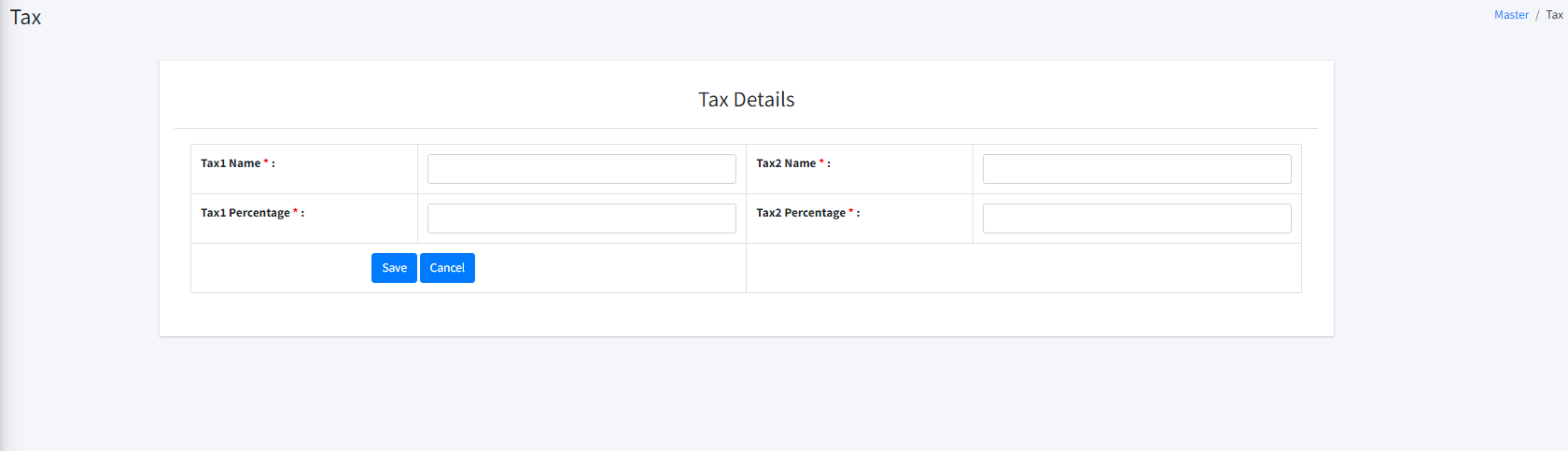 How to create Custom Tag Printing?
Go to Master
Click on Custom Tag Printing
Drop down Attributes and Order Number
Click on Save.
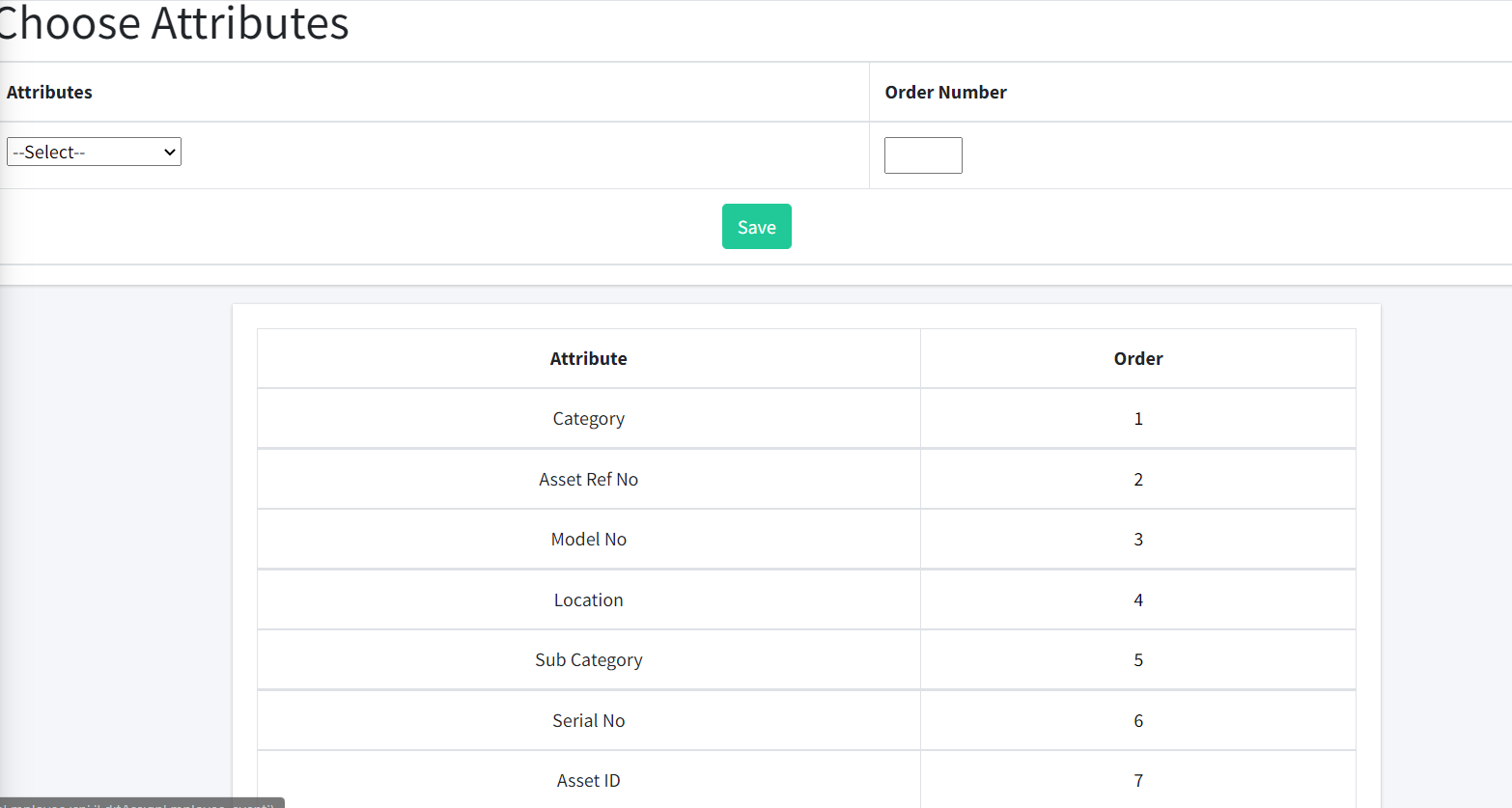 How to create  My Assets?
How to create Assets ?
Go to Assets
Assets Modules in which we are capturing the invoice of the assets
The we are pushing that assets to our store.
Add to Store by assigning the serial number to the assets. 
Once we done all the process we put to use that assets to our employee by allocating them. 
There are various tools to capture:
Invoice Entry 
Add to Store 
Tag Printing
Edit Assets
Allocate
De Allocate
Link Accessories 
De link Accessories 
Approve Damage Assets
Scanning
How to create  Invoice Entry ?
Go to Asset 
Click on Invoice Entry 
Enter PO Number and Date 
Enter Invoice Number and Date 
Enter Country, City and City Sub Location 
Select the Name of the Vendor from dropdown 
Upload file 
In line Item details Enter Model or Item name, quantity and unit price 
Select the various taxes 
You can add as many Line items details by clicking on Add. 
Click on Save.
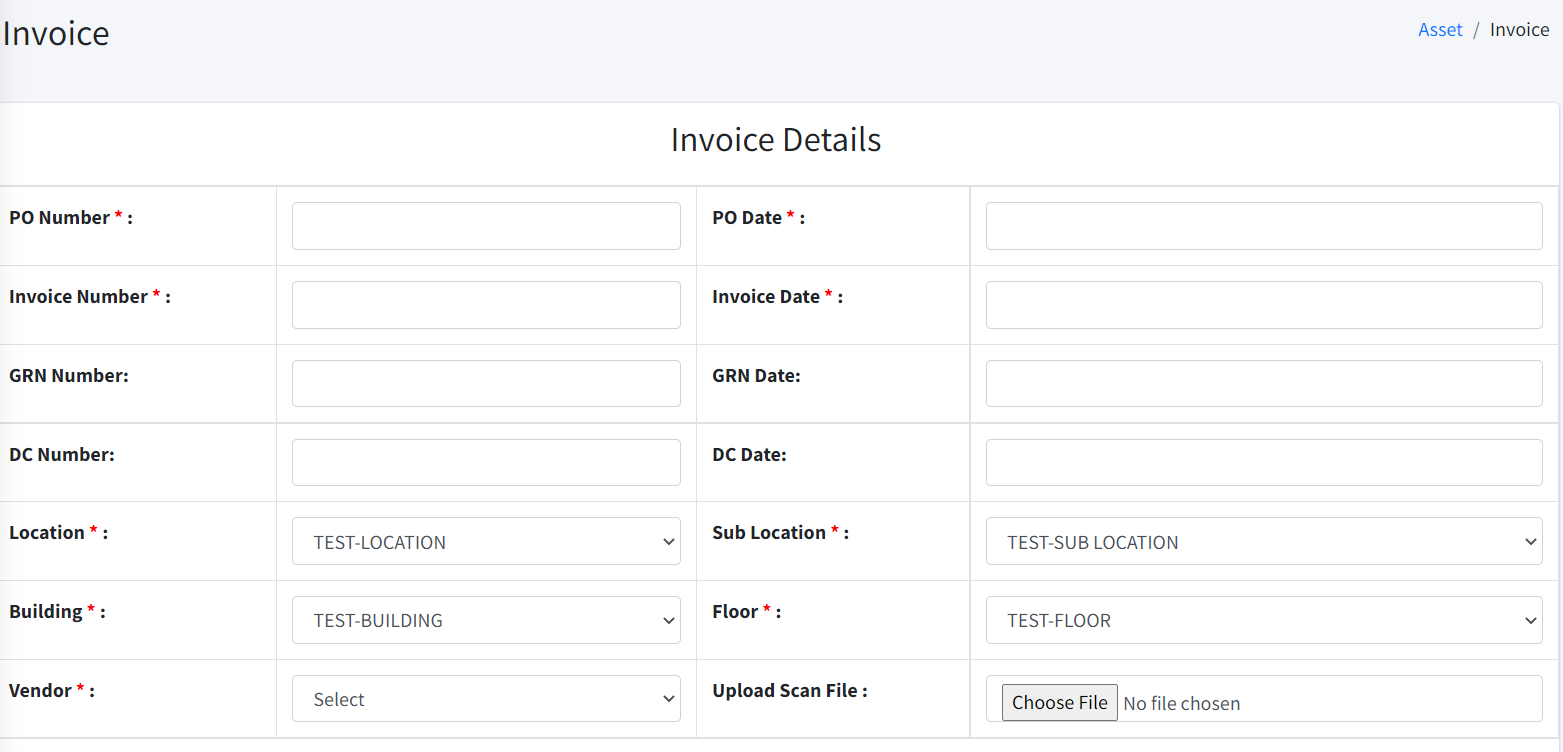 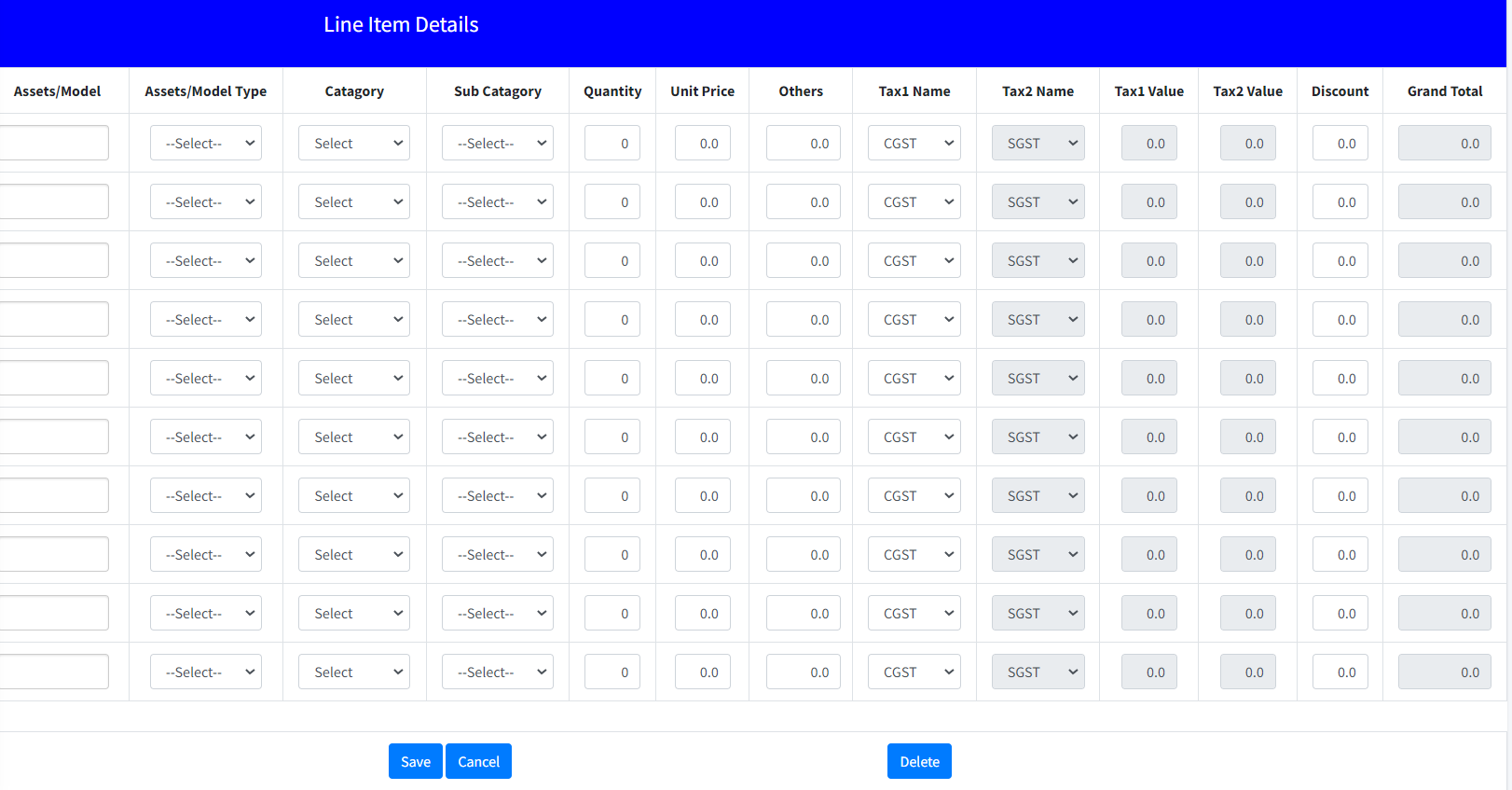 How to create  Add store ?
The invoice now our next step to put the Assets to our Store.
Go to Asset 
Click on Add to Store 
Select the Items and click on Add to Store 
Assign Serial Number and Reference Number 
Click on Next
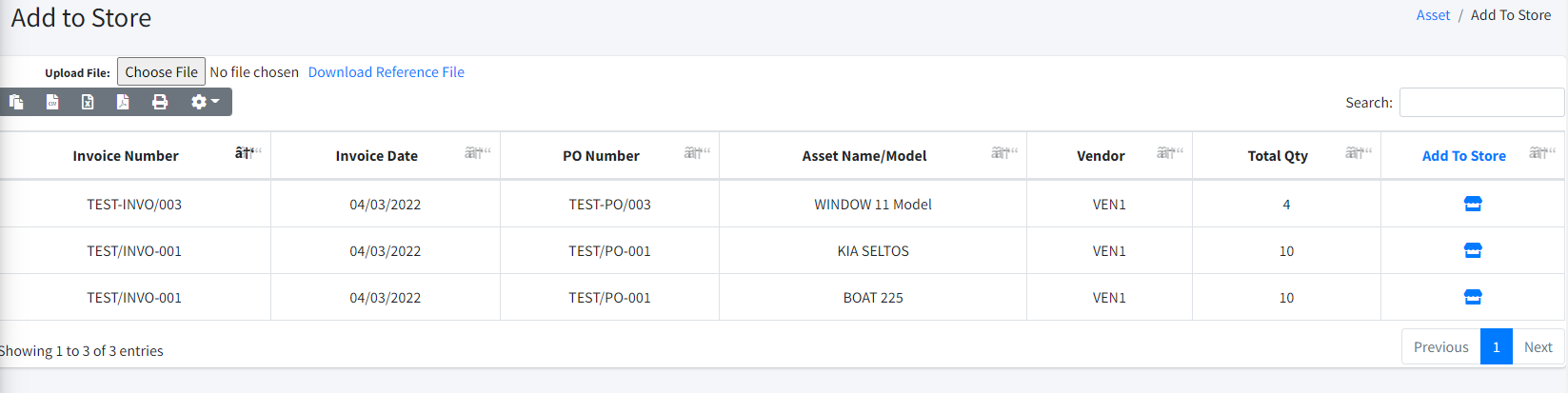 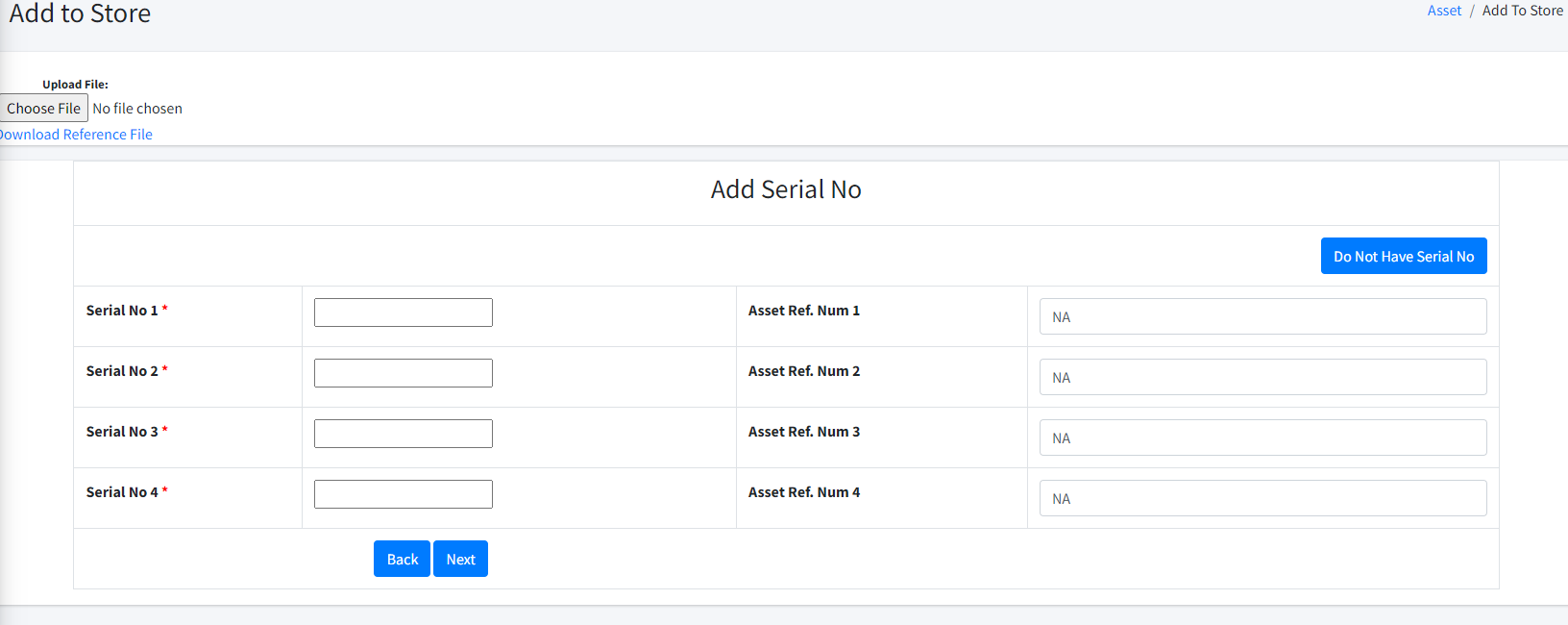 How to create  Add store ?
Now, Asset Details page will open, Enter all information with respective part. 
Select whether item is Taggable or Not 
AMC or Warranty if, Yes, Select Start Date and End Date, so email will trigger before deadline 
Select Lease Status and Purchase Mode 
Click on Save.
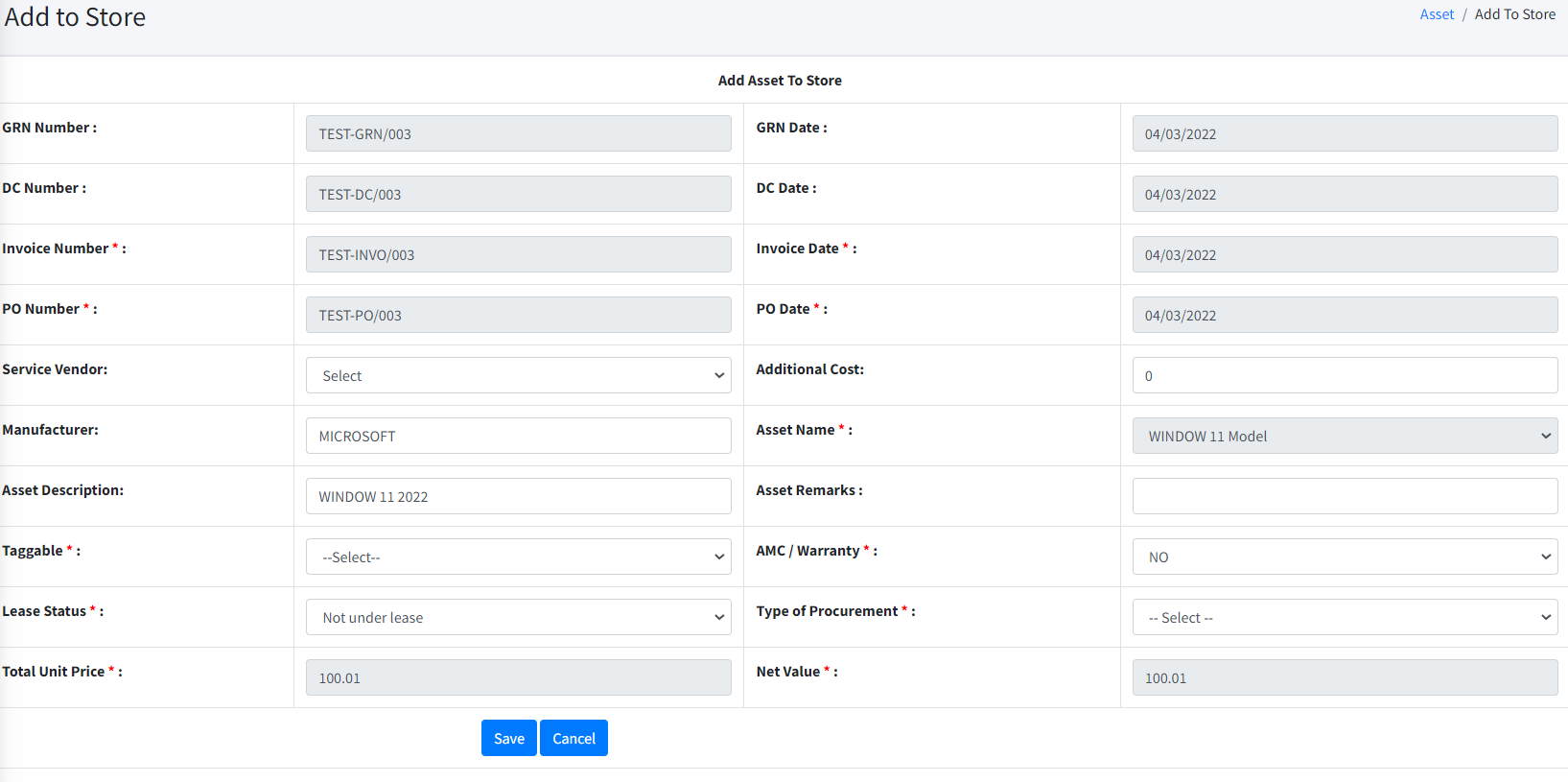 How to create Tag Printing ?
Go to Asset 
Click on Tag printing
Category & Sub Category
 In Category drop down
Sub category drop down
Click on next
You can get search option
You will get Assets id ,Serial no , Sub Category which Assets Id you need Check And click on preview.
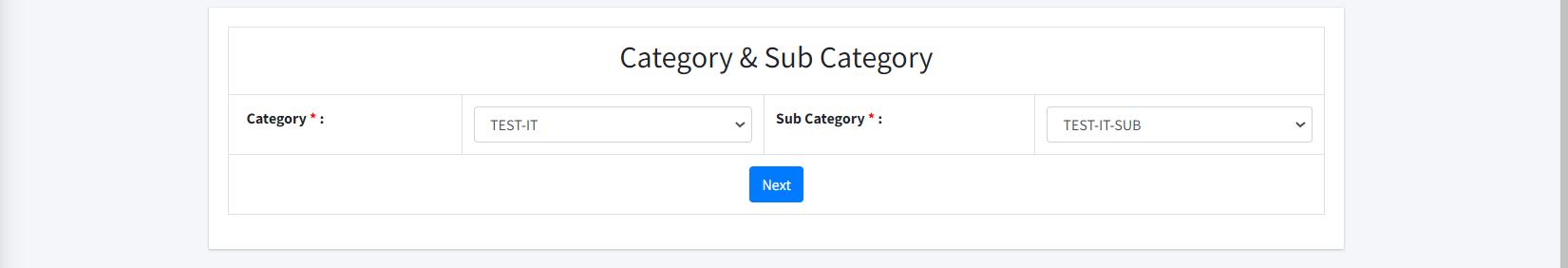 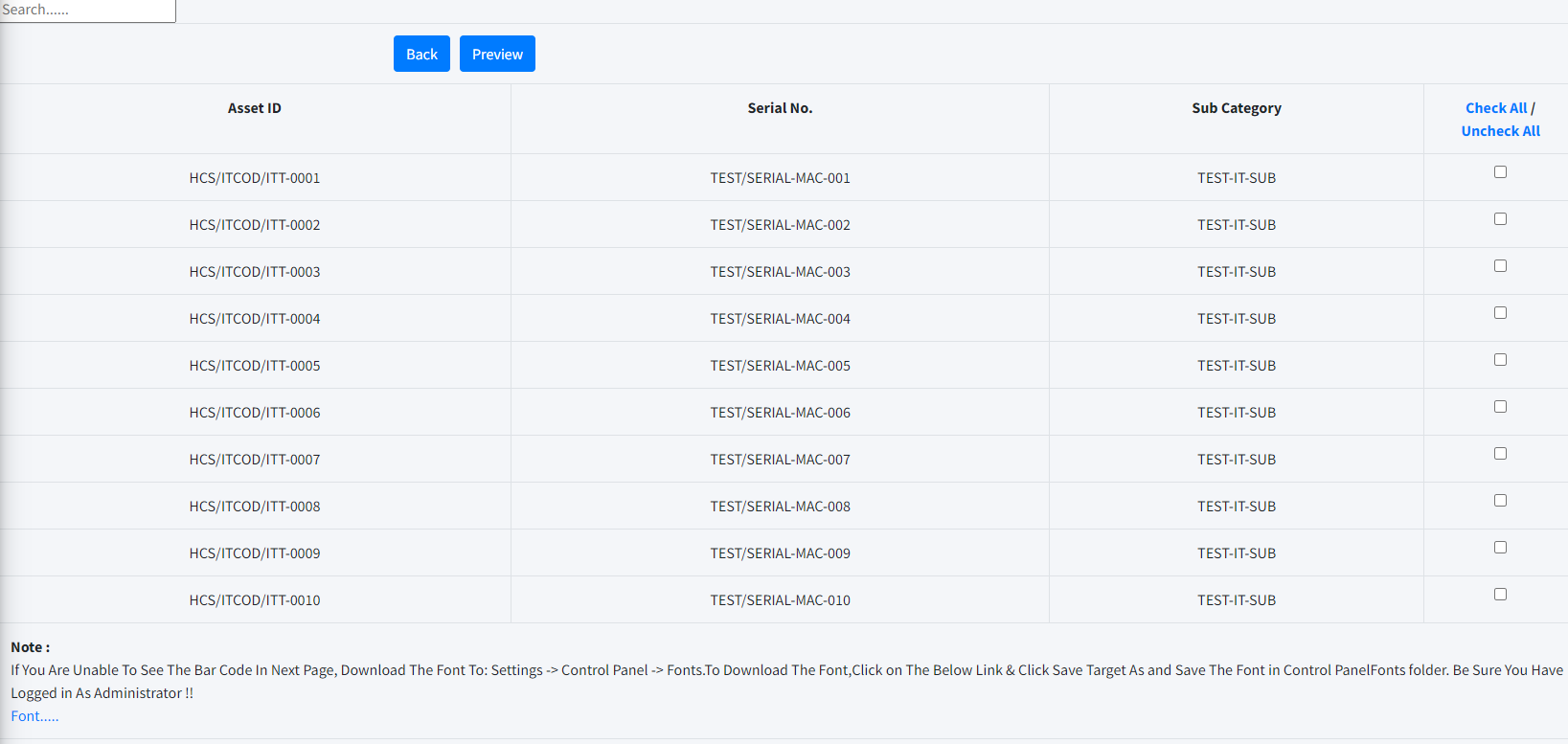 How to create Edit Asset ?
Go to Asset 
Click on Edit assets
Click on Asset Id 
Click on Update
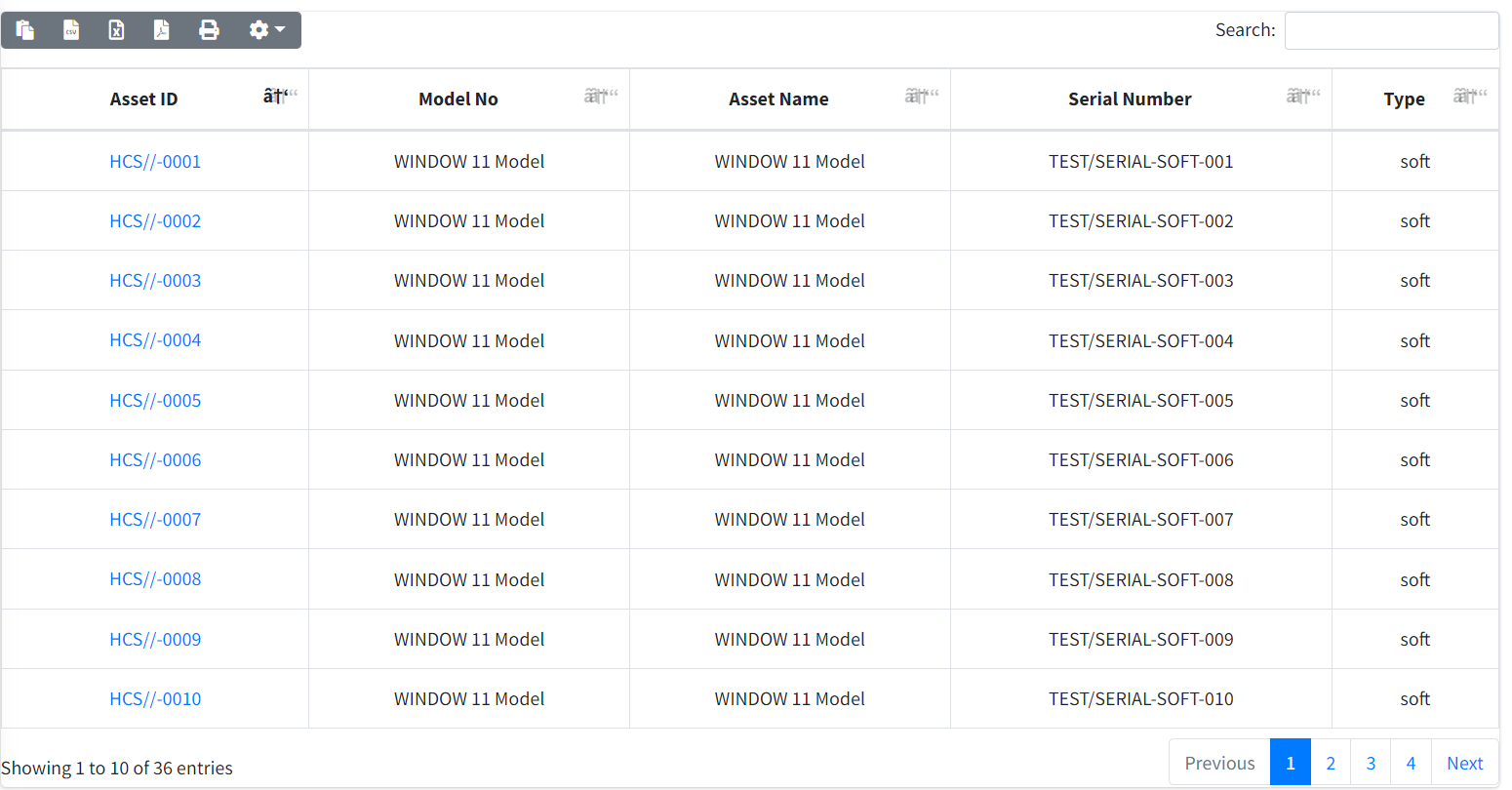 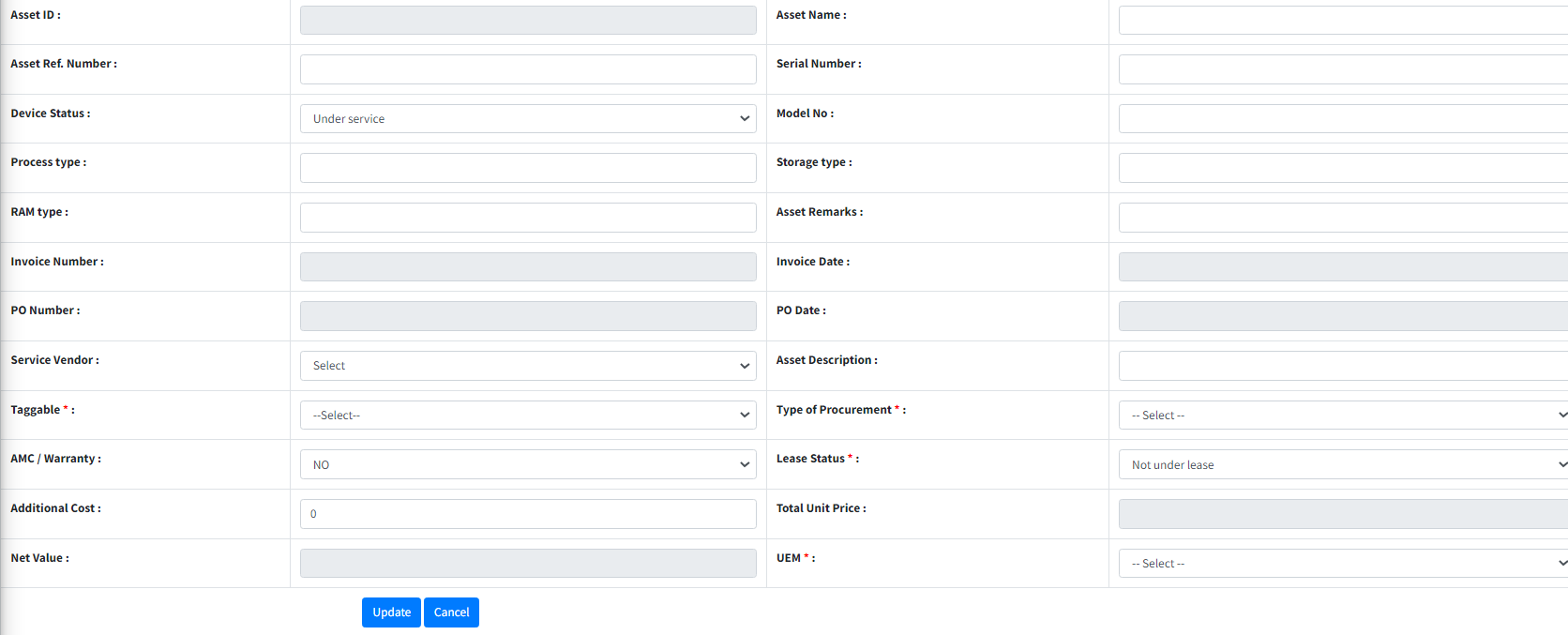 How to create Allocate?
The asset is ready to put in use by allocating to our employee. 
Go to Asset 
Click on Allocate 
Select the name of Employee 
Tool will automatically capture details of employee 
Select Date of Allocation 
Tick on box of asset and assign allocation nature i.e. Permanent or Temporary. 
Click on Allocate 
Email will trigger to employee of this allocation. 
After acceptance Asset will allocated
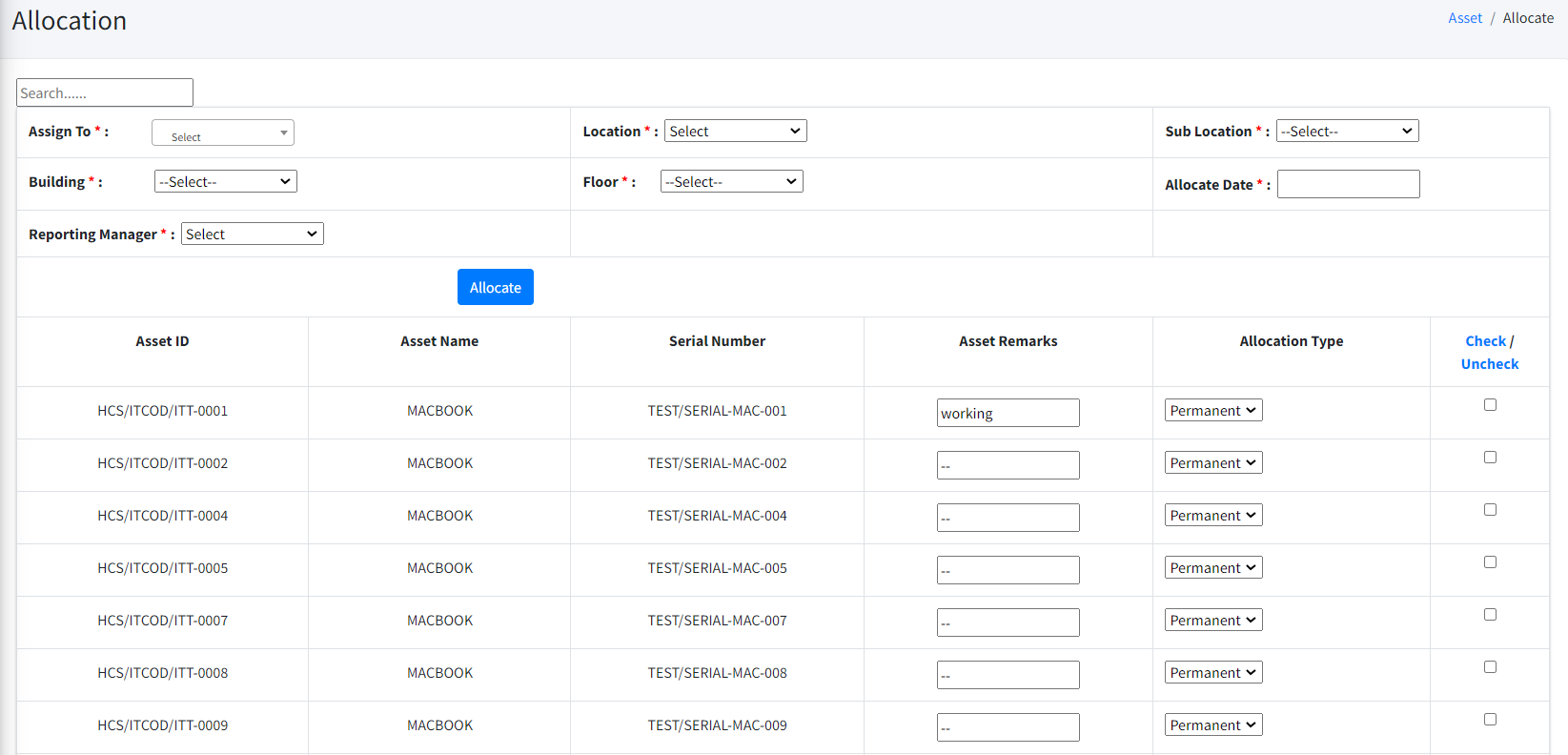 How to create De allocate?
Employee is transferred or Retirement or any such situation.
So we do Deallocation the assets from the employee account. 
Go to Asset 
Click on Deallocate 
Select the name of Employee 
Tick on the box and Enter date of deallocation. 
Click on Deallocate 
Email will trigger to employee of this deallocation.
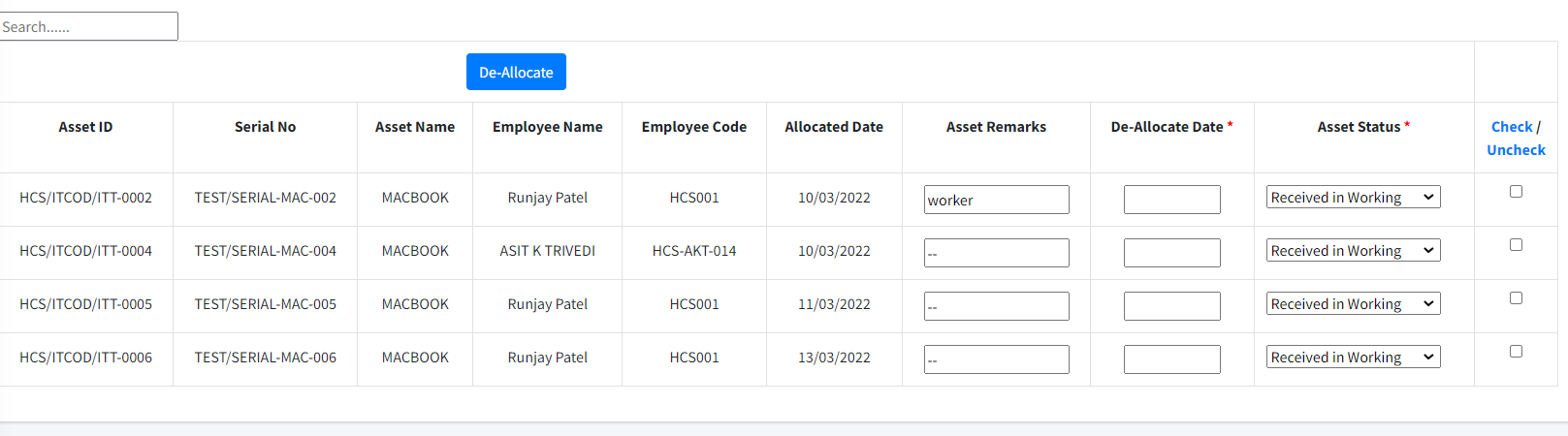 How to Create Damaged Assets?
While deallocation an asset if the device status is damaged, it will go to damaged asset…
How to Create Link Accessories?
Which some Installation of Software or any External device need to link 
Go to Asset 
Click on Link Accessories 
Select the Asset from dropdown 
Tick on the box against the accessories which is intended to link and Enter date of Link 
Click on Link.
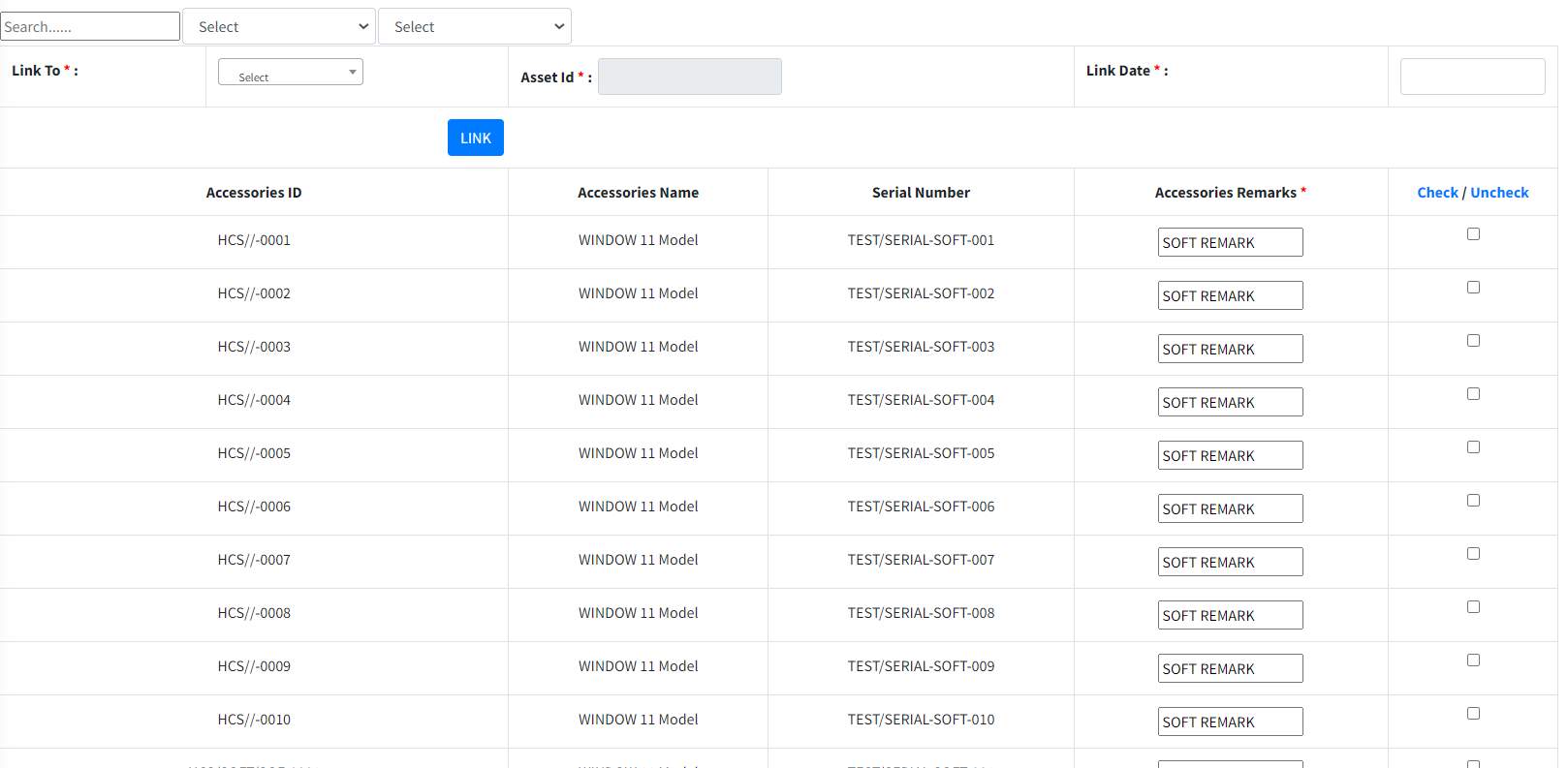 How to Create Delink Accessories ?
Employee is transferred or Retirement or any such situation 
So we do Deallocation the assets from the employee account.
Go to Asset 
Click on Deallocate 
Select the name of Employee 
Tick on the box and Enter date of deallocation. 
Click on Deallocate 
Email will trigger to employee of this deallocation.
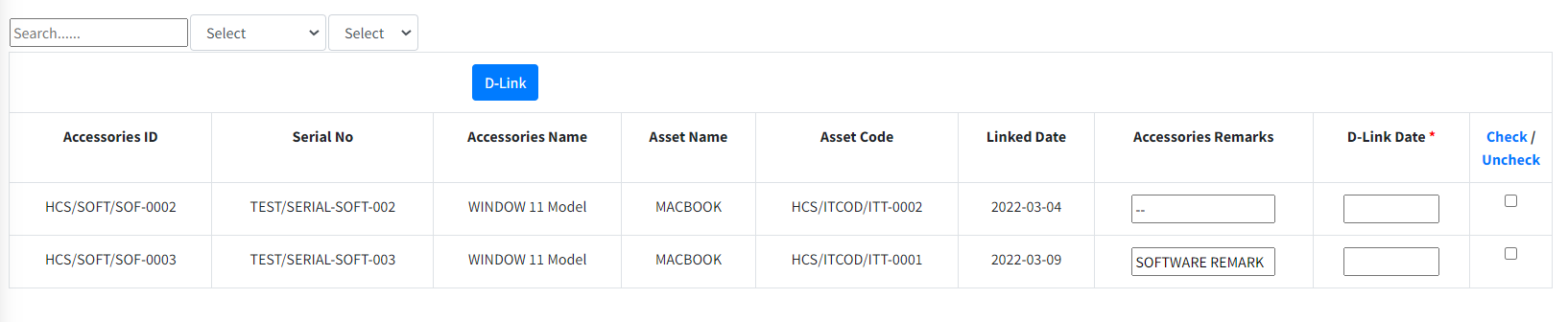 How to Create Approve Damaged Assets?
While deallocation an asset if the device status is damaged, it will go to damaged asset…

Click on Modify.
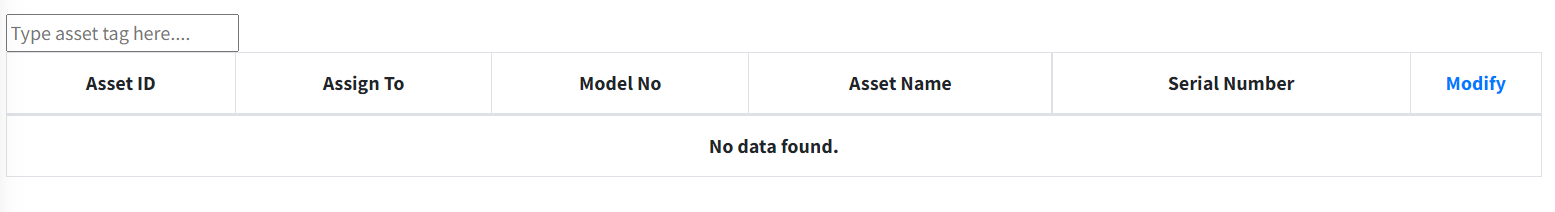 How to do Scanning?
Click on Scanning
You get the scan Asset 
Drop down in Location 
Drop down in Sub-Location 
Drop down in Building 
Drop down in Floor
Put the Year 
Upload Scan File( Choose file)
And Upload
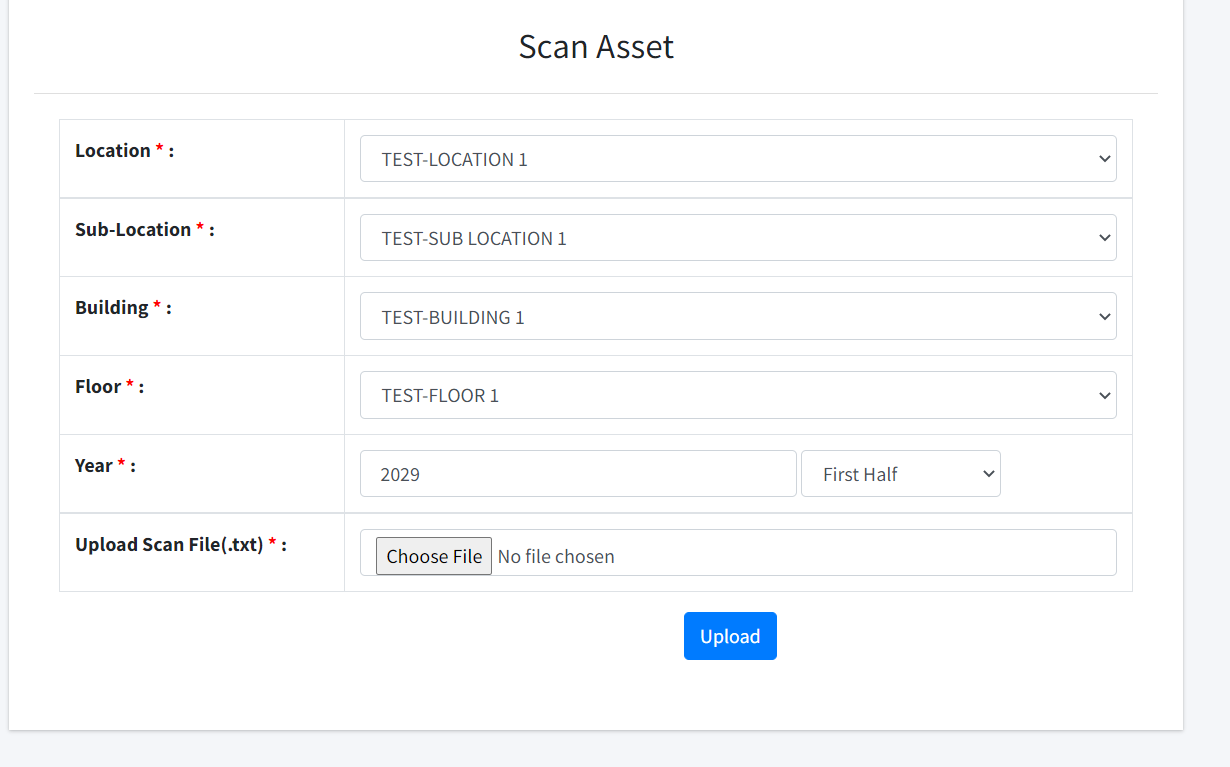 How to Create Dash Board(Hardware Status)?
Click on Dash Board 
In Dash board Click on Hardware Status
Drop down in Asset Type
Drop down in Category
Drop down in Sub-Category
Drop down in Model
Click on Generate You will get pia Chart Status
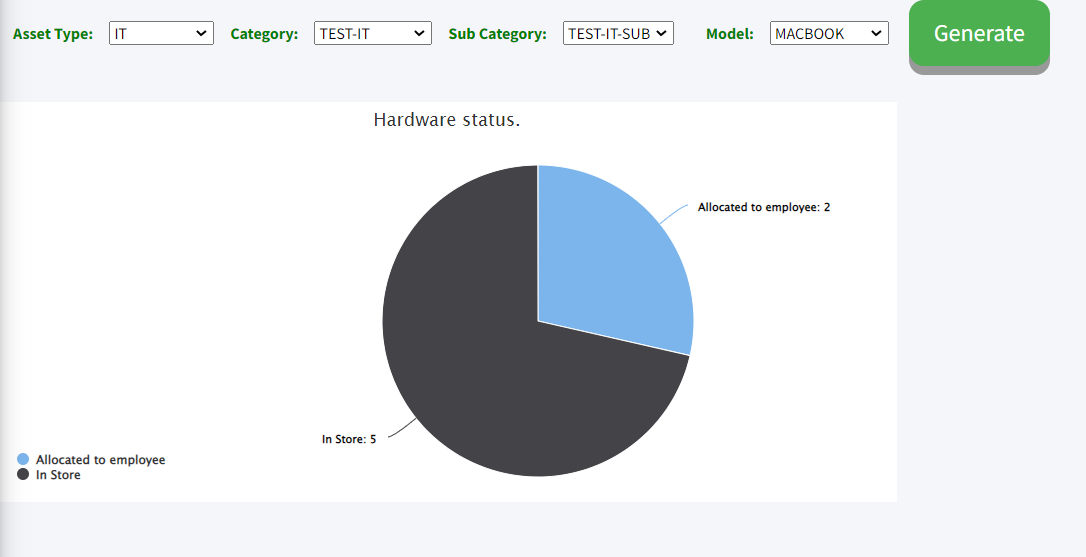 How to Create Complete stock?
Click on Complete  Stock
Drop down in Asset Type
Drop down in Category
Drop down in Sub-Category
Drop down in Model
Click on Generate You will get pia Chart Status.
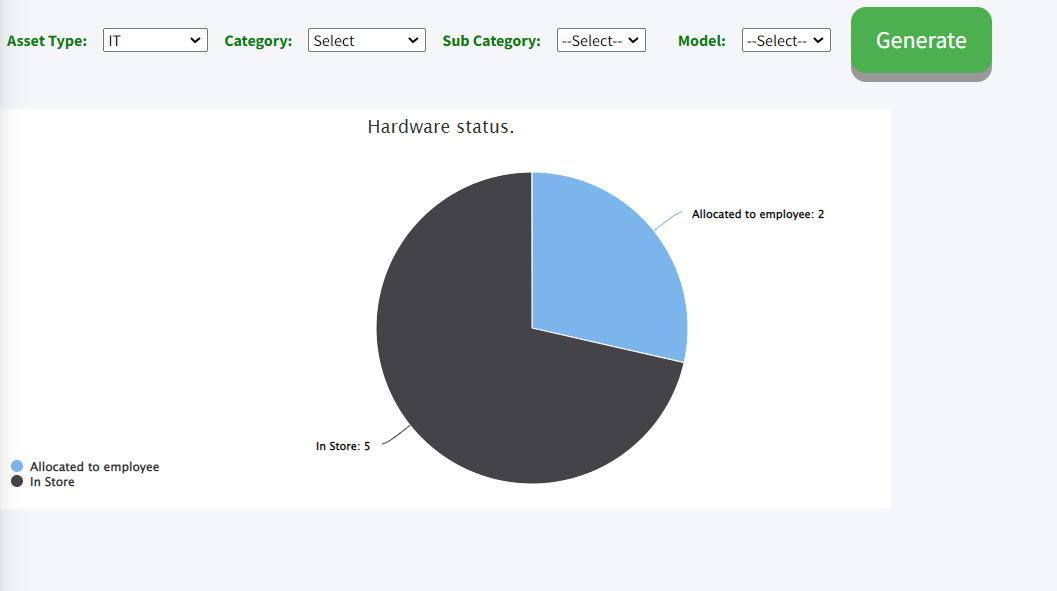 How will get Category Wise Asset Details?
Will get Category Wise Asset Detail

In the Pai chart.
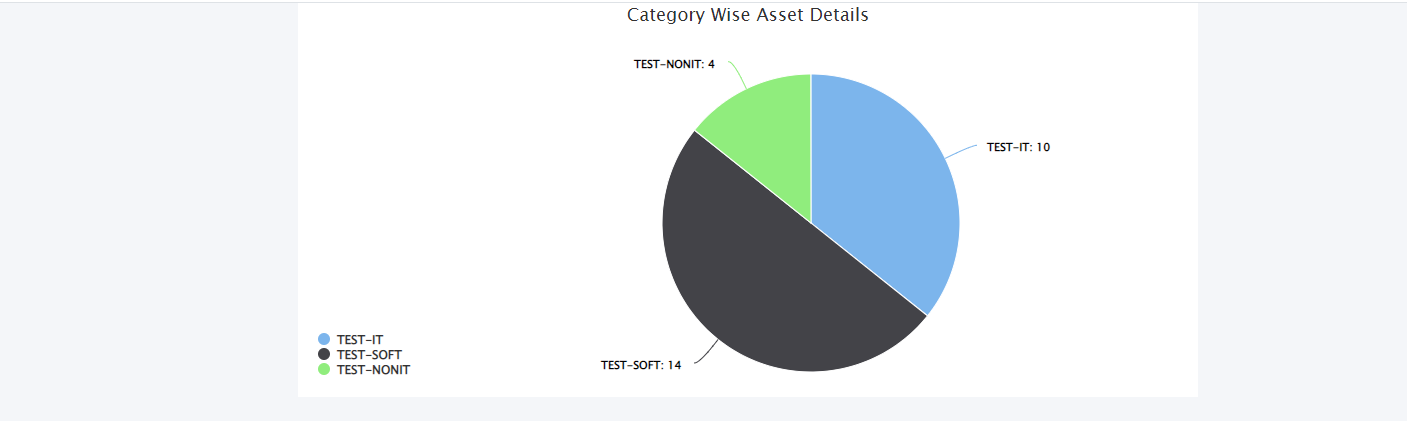 How will get Sub Group Wise Asset Details?
Click on Sub group wise Asset 
Drop down Category 
Drop down Sub Category 
Click on Generate
Get the pai chart
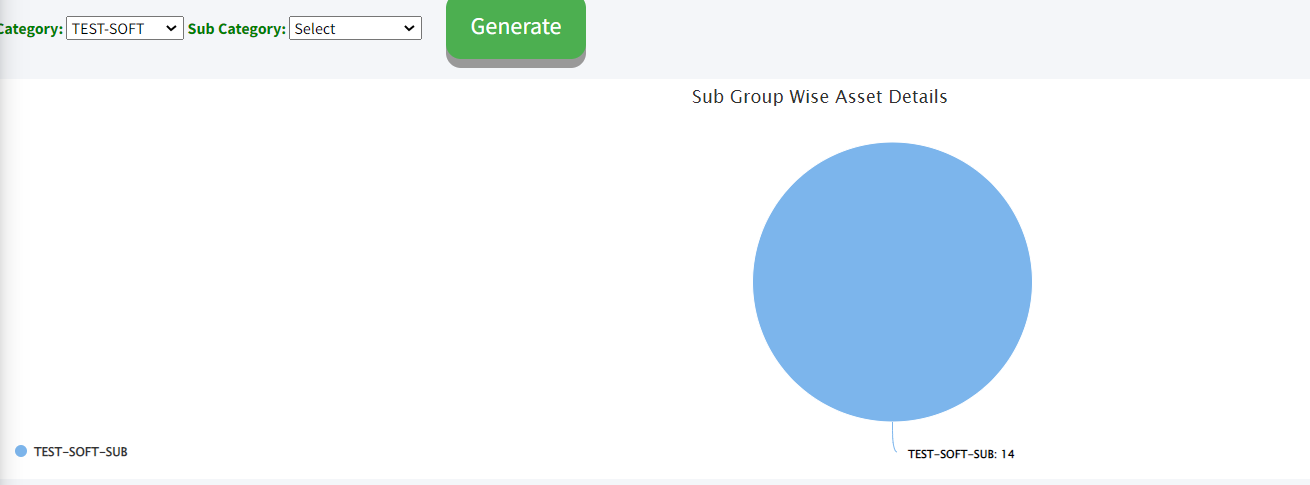 How will get  Asset Status?
Click on asset Status
Drop down Category
You get the Pai chart.
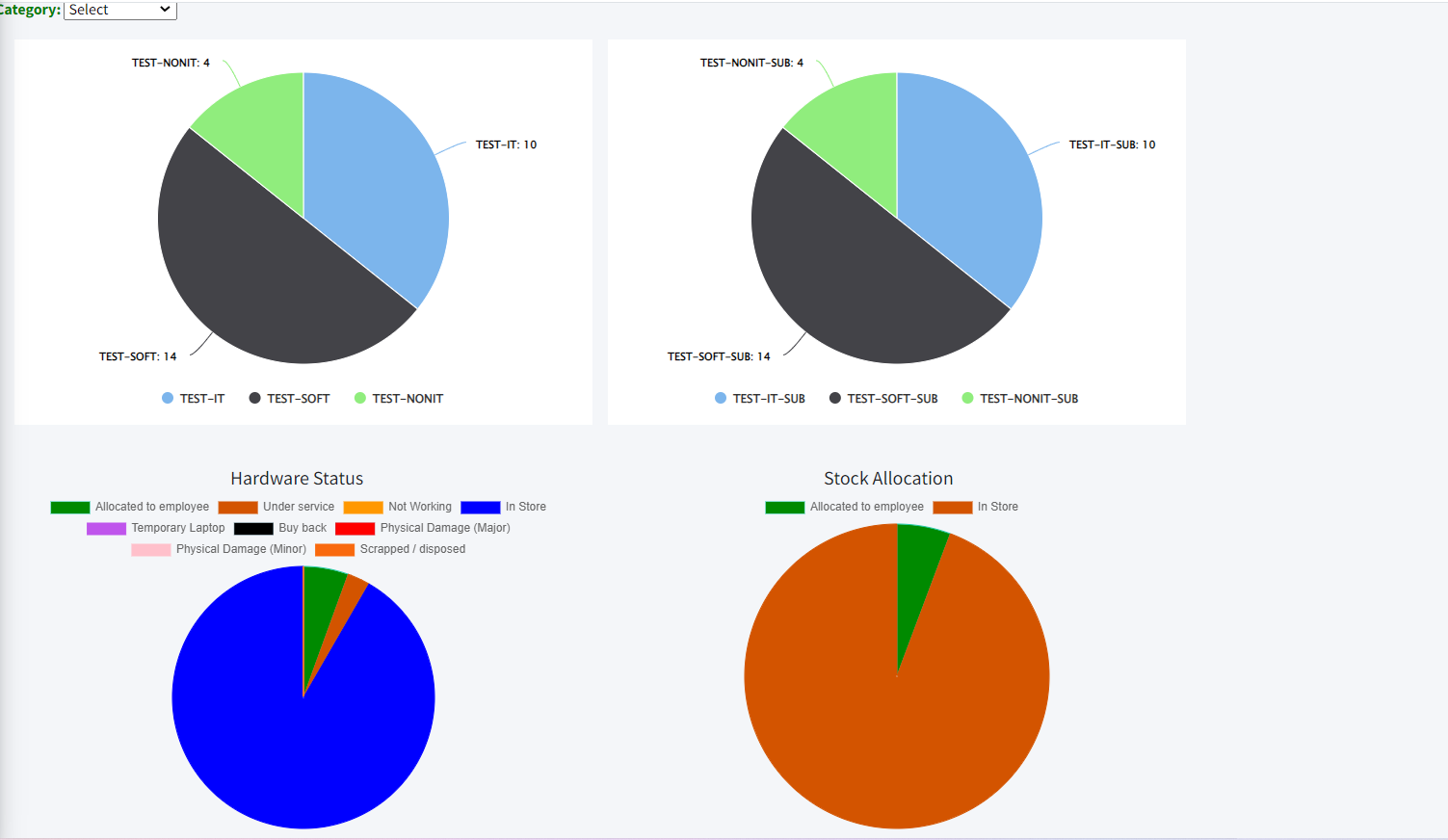 How will get Location Wise IT Asset Details?
Click on IT Asset
Drop down Asset Type
Drop down Select location 
Click on generate.
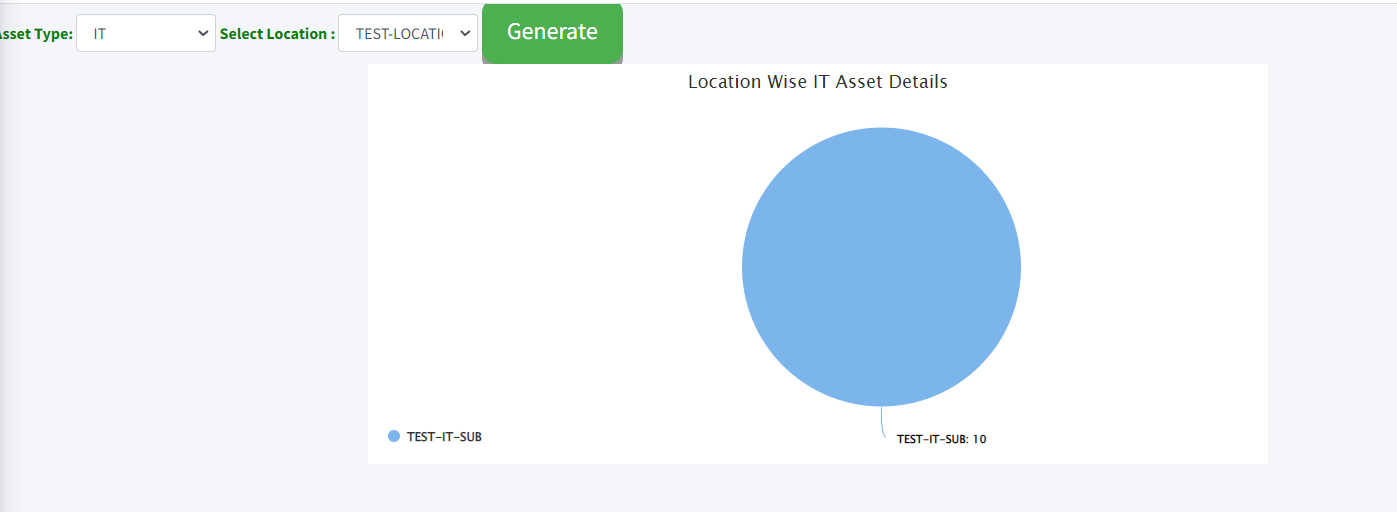 How will get Transfer?
Click on Transfer

We will Get graph
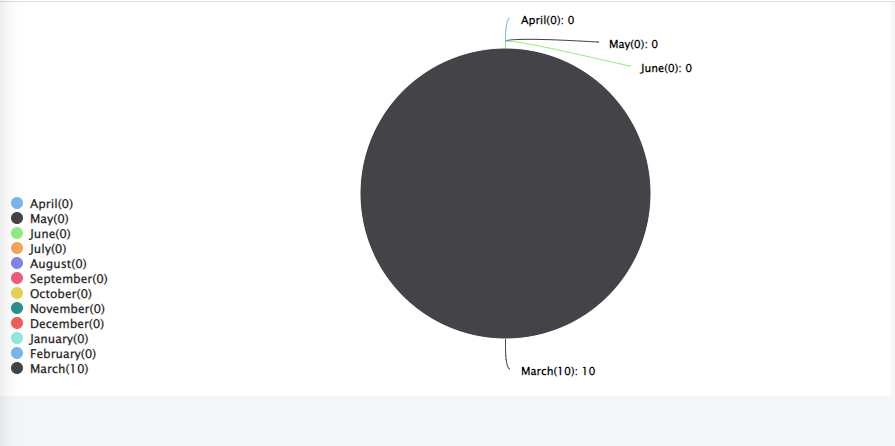 How will get Help disk?
Click on Help Disk
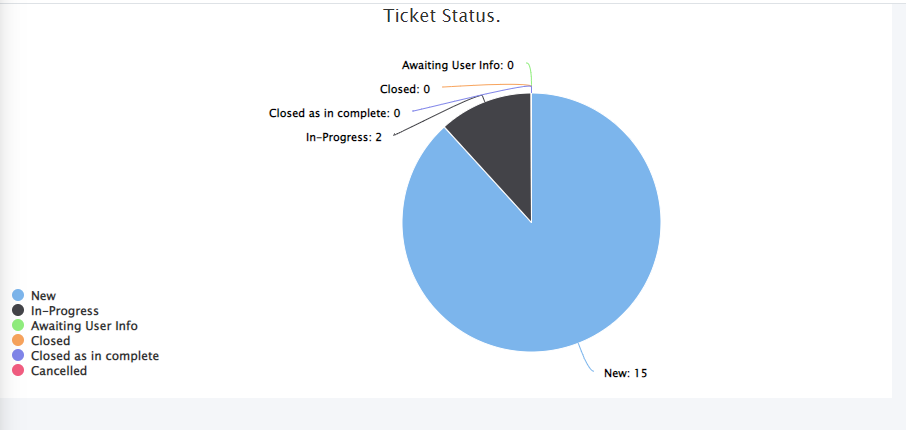 How will get AMC/Warranty?
Click on AMC / Warranty
Drop down Month
Drop down Year
Click on generate.
You will get the Pie/Bar chart
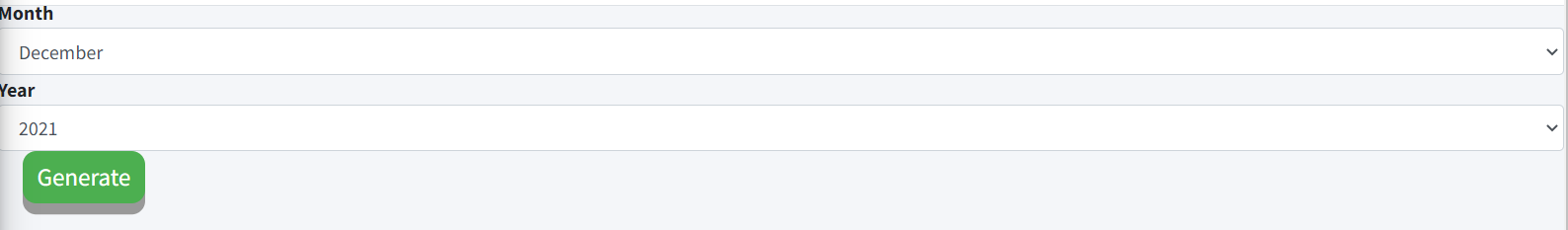 How to generate master assets report?
Click on the analytics/report
Click master assets report
Select asset group
Select  asset sub group
Select location
Select sub location 
Click on report.
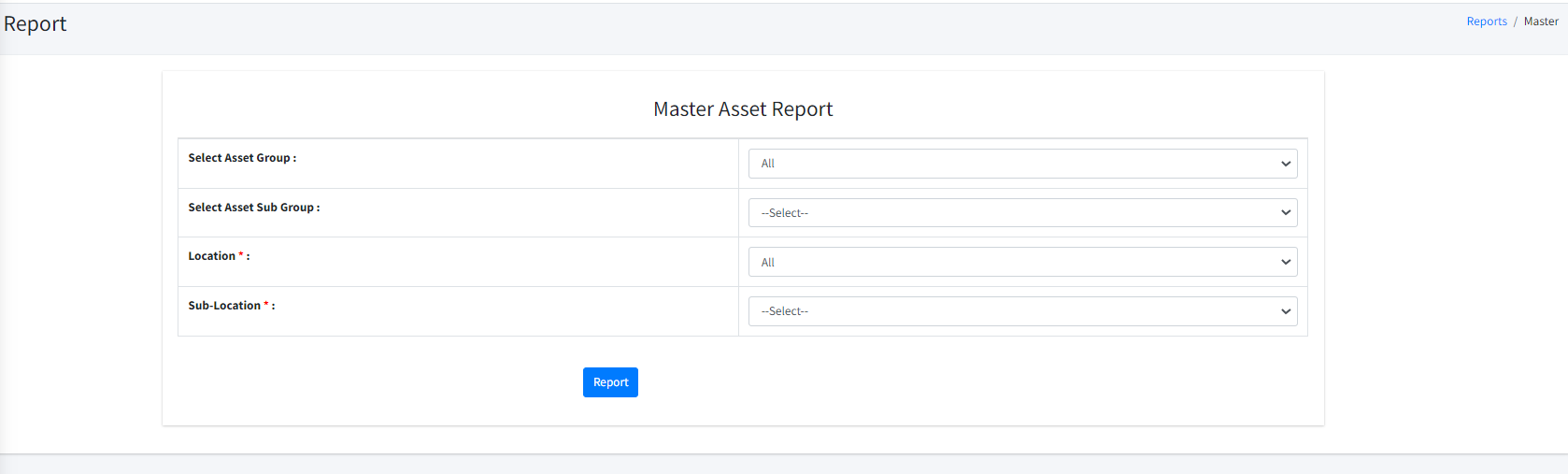 How to generate assets status report?
Click on the analytics/report
Click assets status report
Select the status
Click on report
Note :- If you want to see all assets status report at once select status as all and  click on the report.
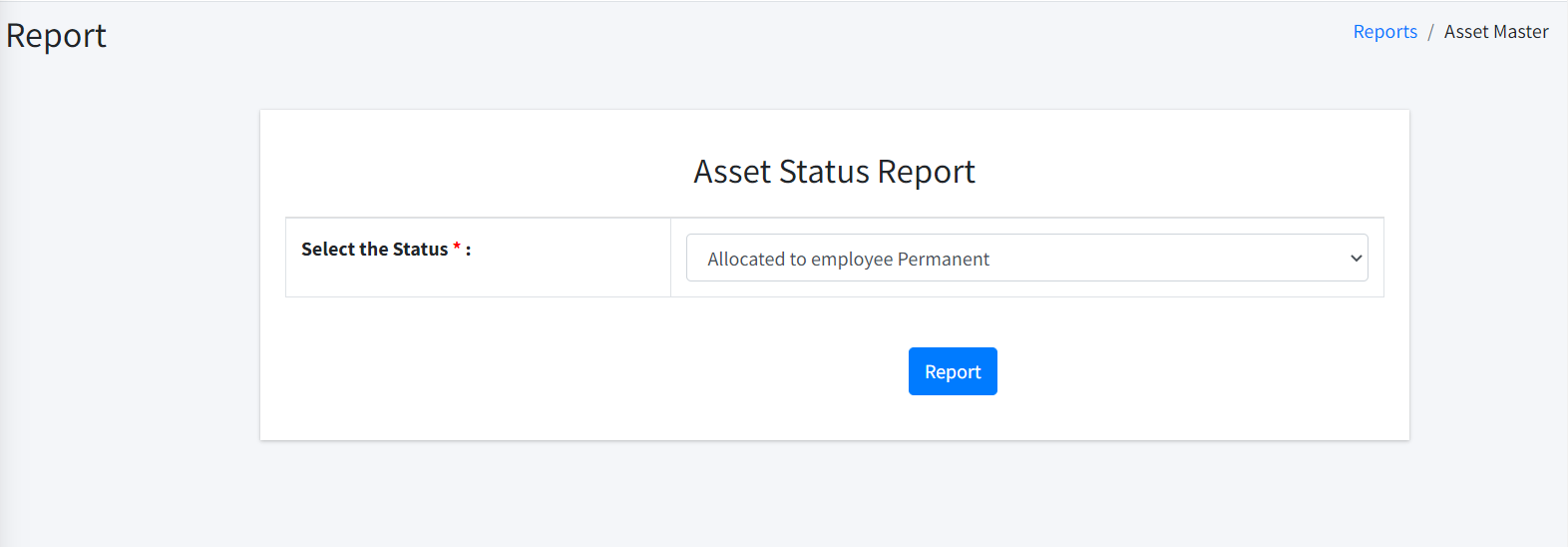 How to generate Invoice assets report?
Click on the analytics/report
Click Invoice assets report
Select start date
Select  End date
Click on preview
Note :- if you want to see all Invoice assets report at once start date and end date as all and  click on the preview.
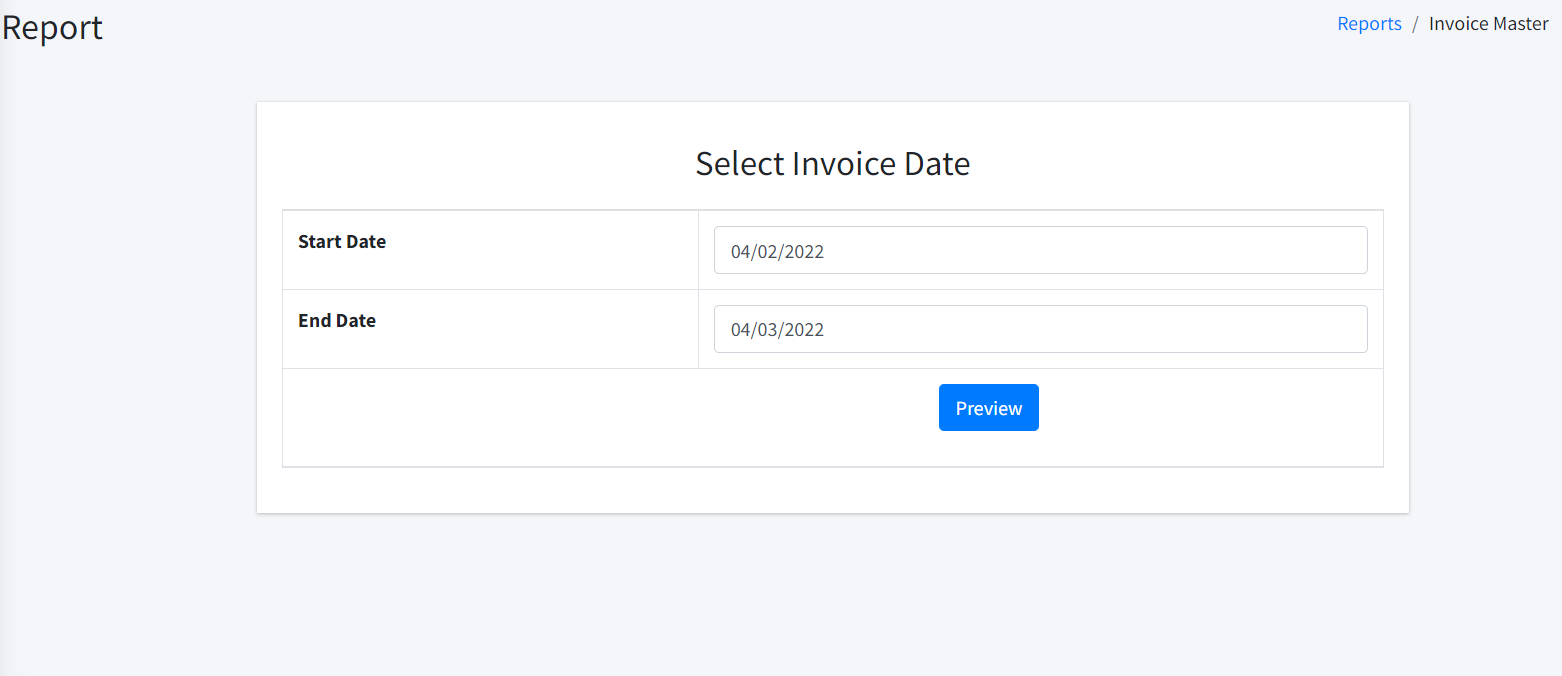 How to generate Employee wise report?
Click on the analytics/report
Click Employee wise report
Select Employee Name
Click on report
Note :- if you want to see all Employee wise report at once select Employee Name as all and  click on the report.
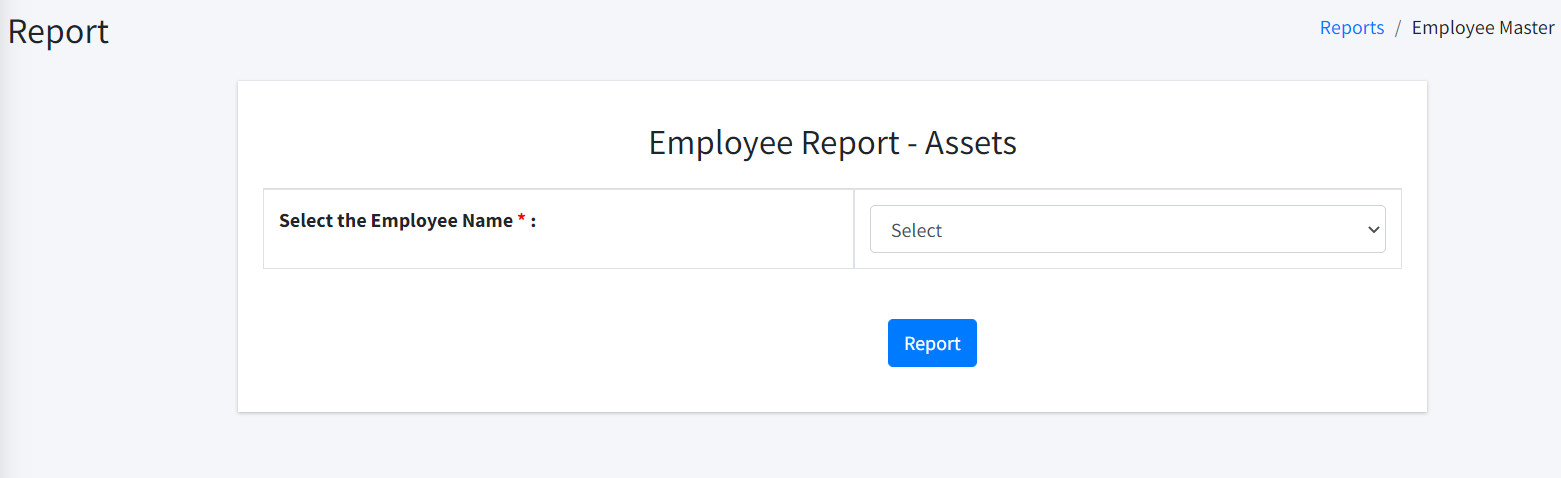 How to generate Transfer Request Reports?
Click on the transfer Request Reports
Select City Location 
Select City  Sub location 
Select Building 
Select Floor etc.
Click on report
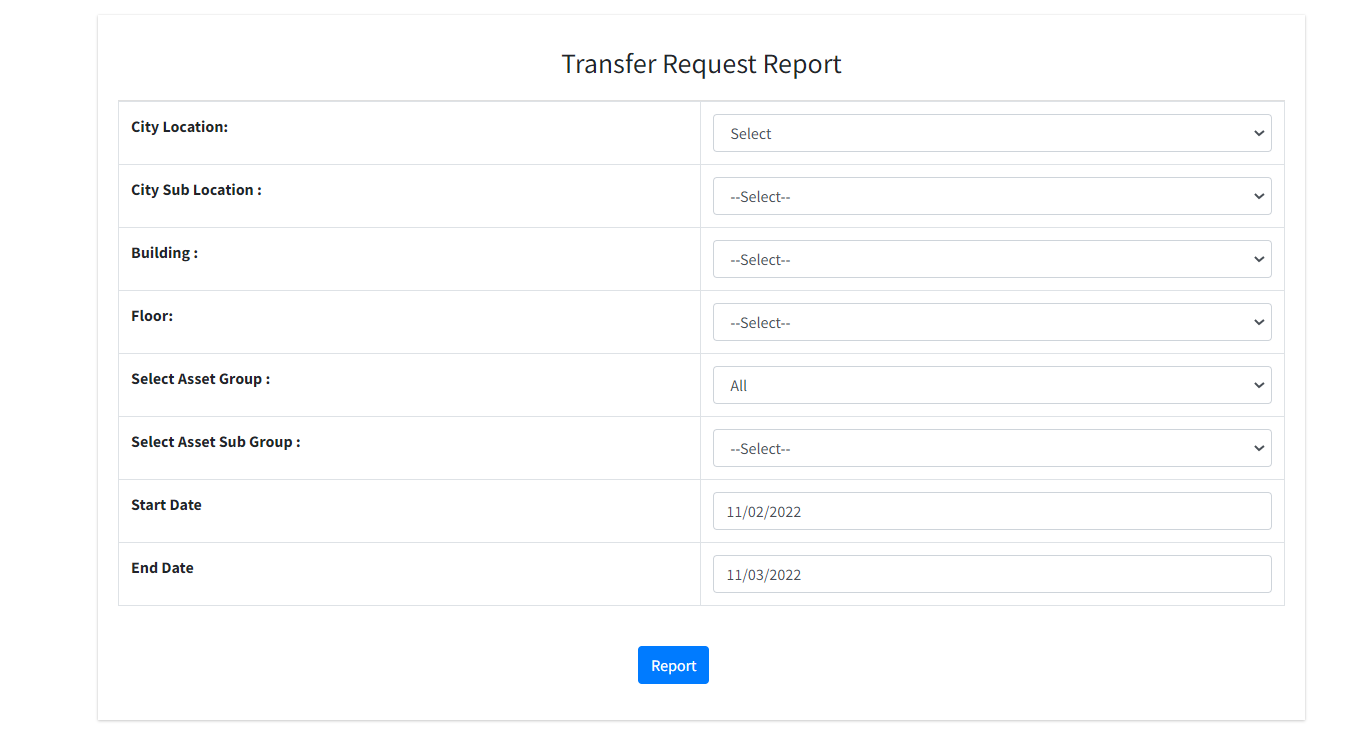 How to generate Transfer Approval Reports?
Click on the Transfer Approval Reports
Select City Location 
Select City  Sub location 
Select Building 
Select Floor etc.
Click on report.
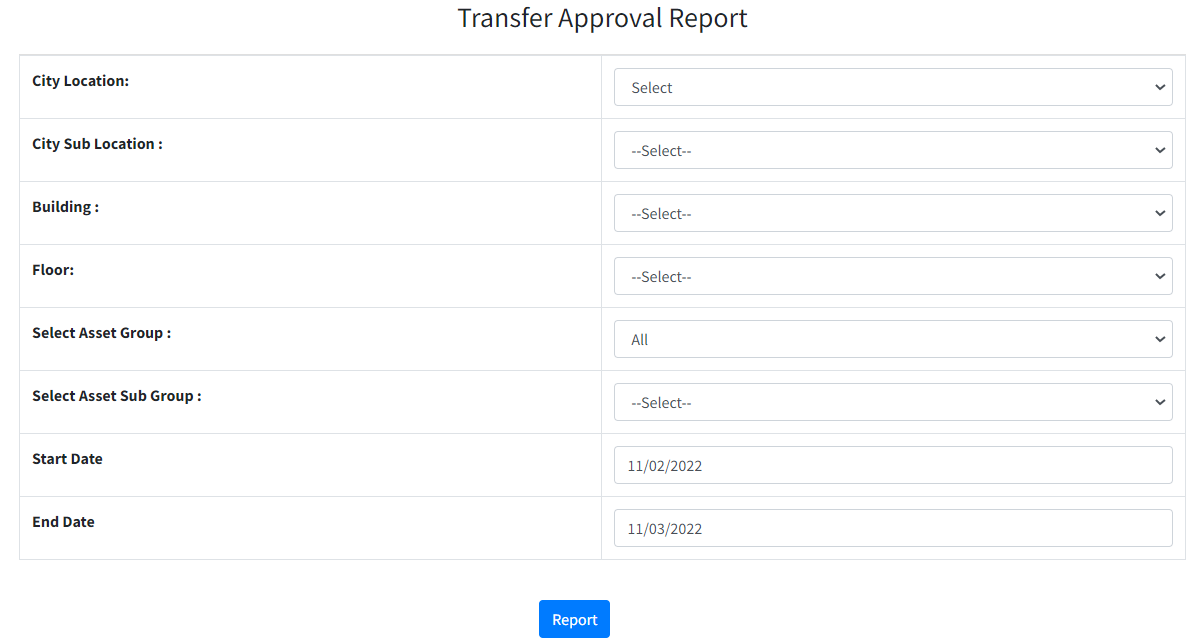 How to generate Transfer Reports?
Click on the Transfer Reports
Select City Location 
Select City  Sub location 
Select Building 
Select Floor etc.
Click on report.
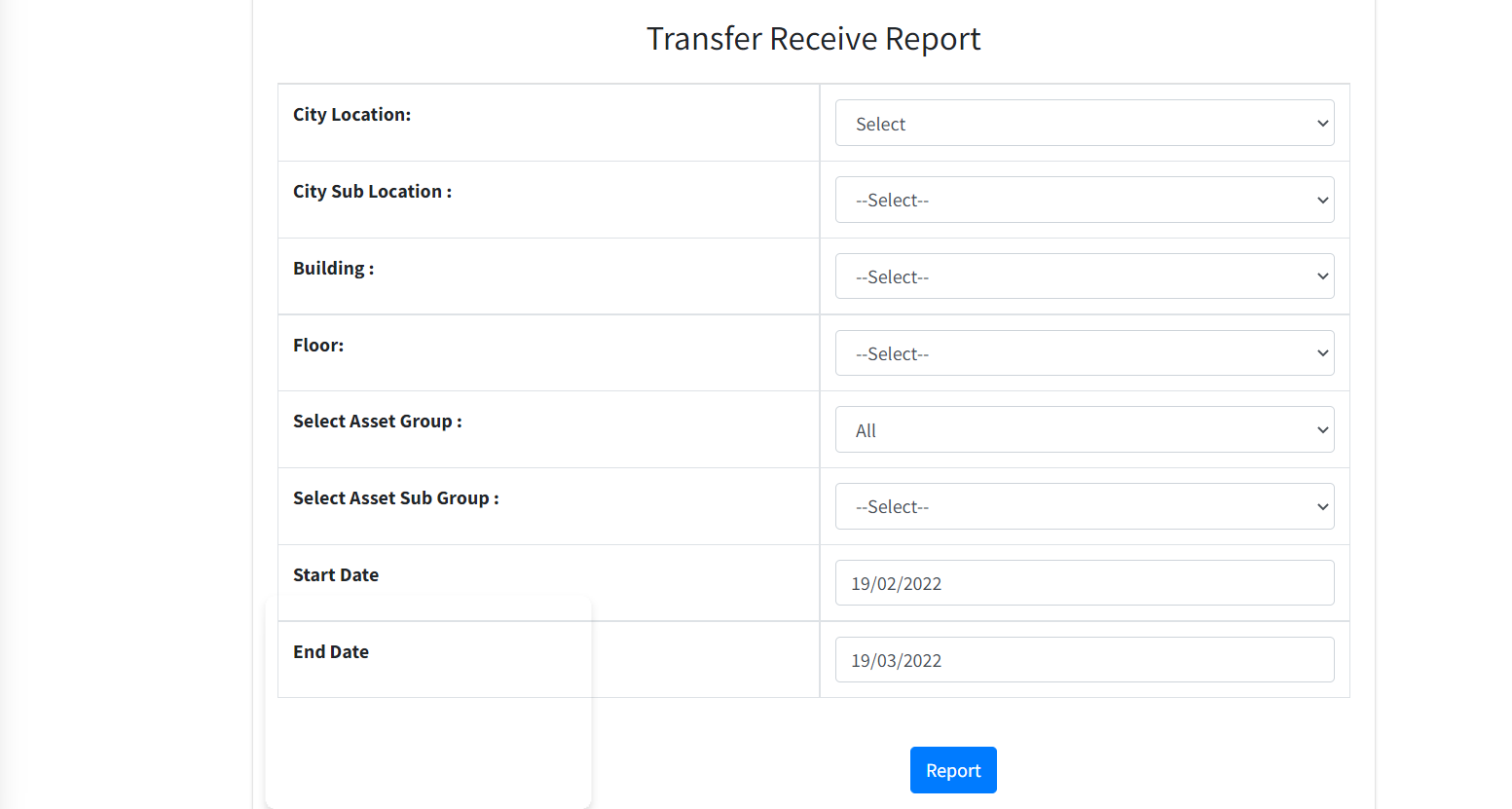 How to generate Transfer Receive Reports?
Click on the Transfer Receive Reports
Select City Location 
Select City  Sub location 
Select Building 
Select Floor etc.
Click on report
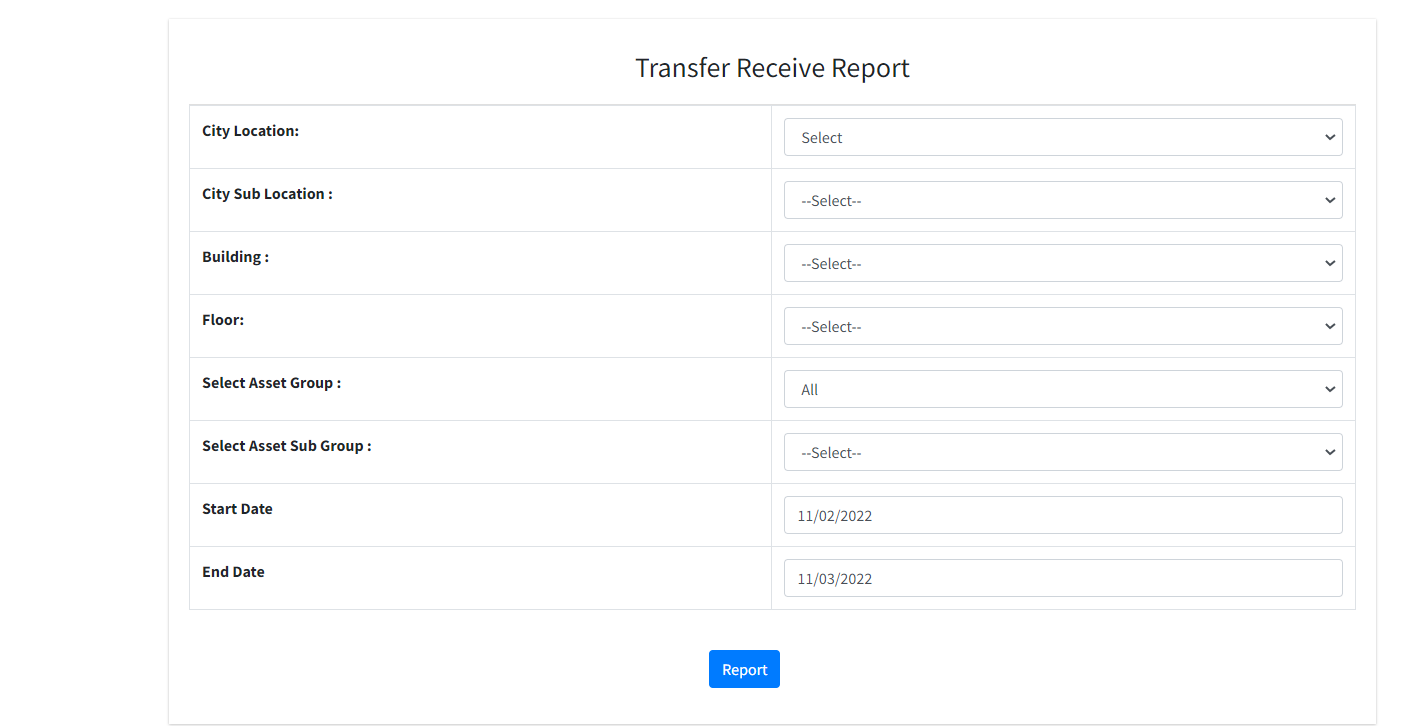 How Will get Accessory/Software History Reports?
Click on the Accessory/Software History Reports
Select the Asset Group
Select the Asset Sub Group
Select the Model 
Click on Preview we will get excel sheet.
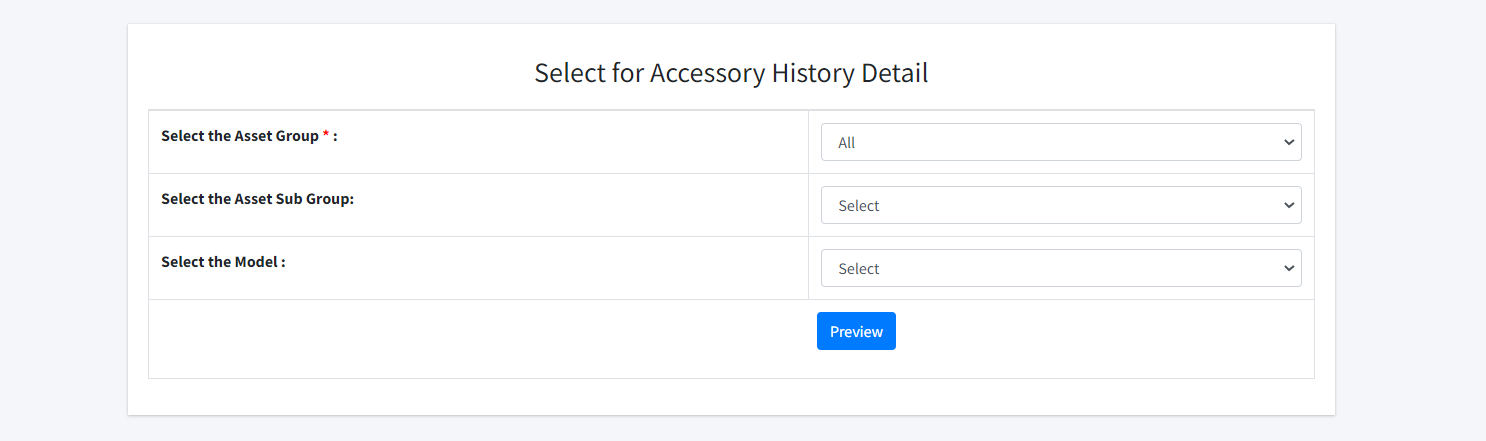 How Will get Asset History Reports?
Click on the Asset History Reports
Select the Date
Select the Asset Group
Select the Asset Sub Group
Select the Asset 
Click on Preview we will get excel sheet.
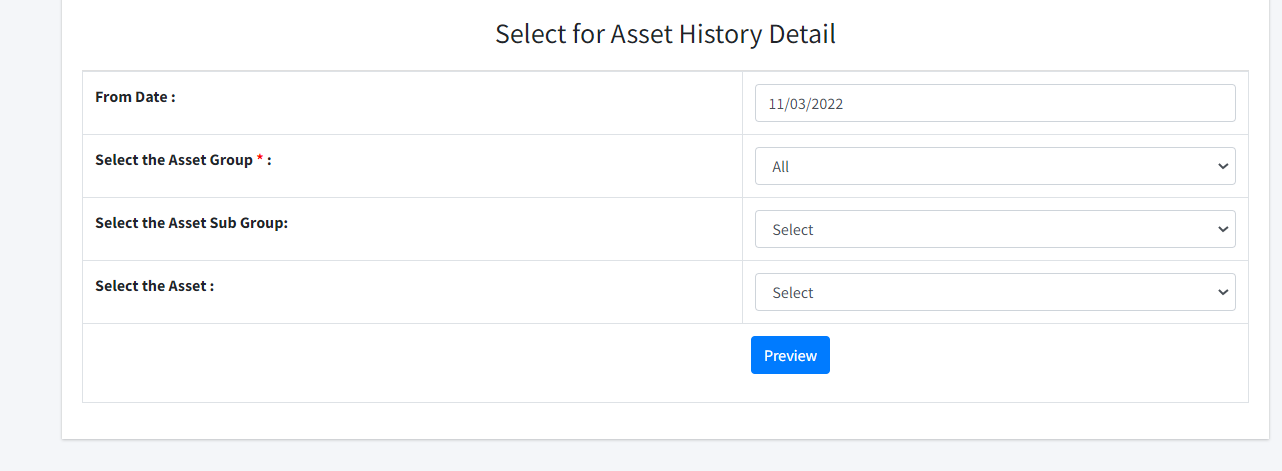 How Will get Financial year/Monthly Reports?
Click on the Financial year/Monthly Reports
Select Month
Select Year
Select Group
Click on report
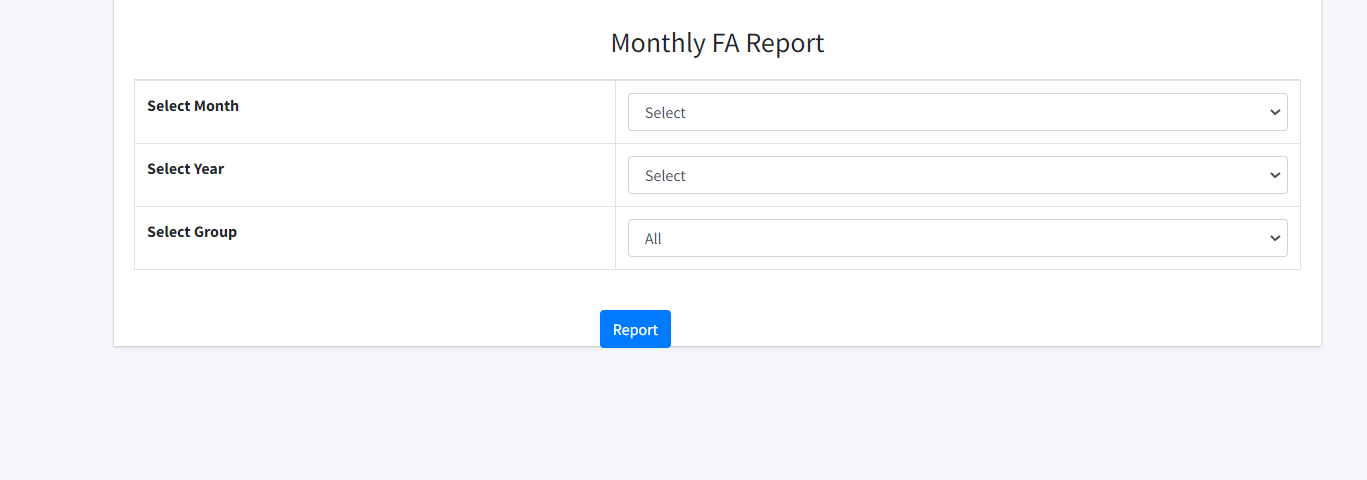 How Will get Yearly FA/IT Reports?
Click on the yearly FA/IT Reports
Select Group 
Select Financial Year
Click on Generate report
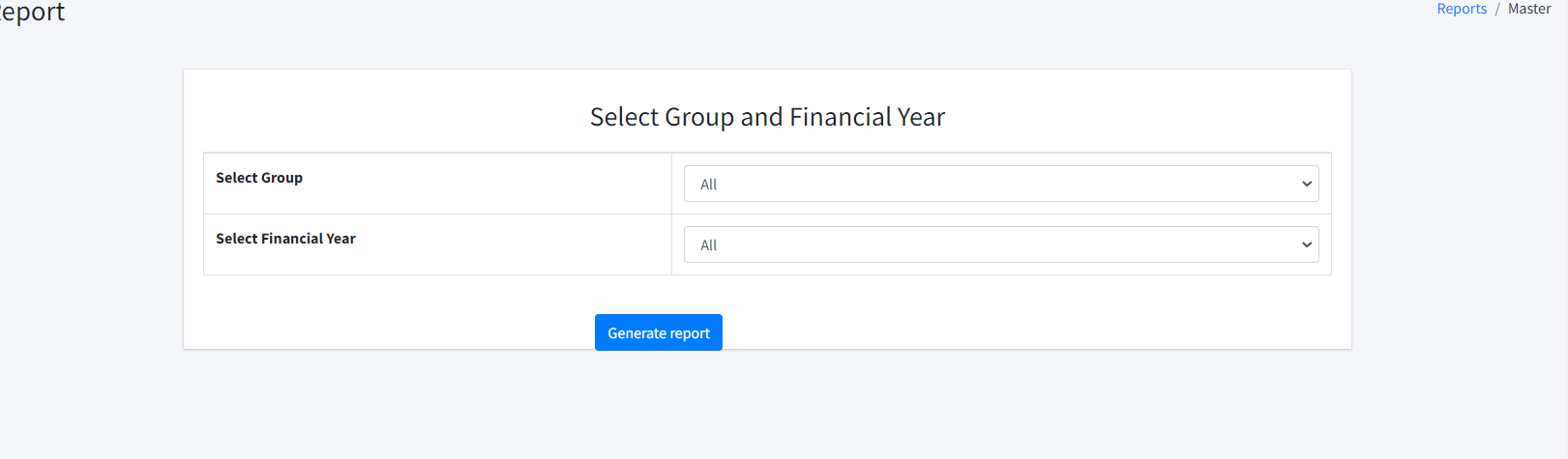 How Will get Procurement Type Reports?
Click on Procurement Type Reports
Select the Asset Group
Select the Type of Import
Select the Type Asset 
Click on Report.
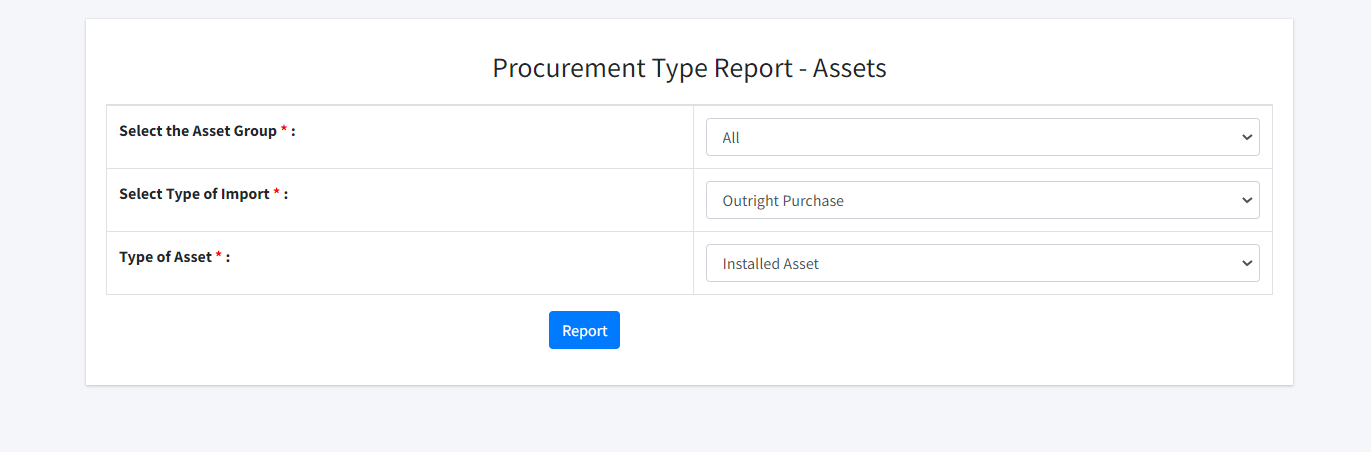 How Will get Assets Disposed Reports?
Click on the Asset Disposed Reports
Select the Dispose Type
Select the Asset Group
Select the Financial Year 
Click on Generate Report we will get excel sheet.
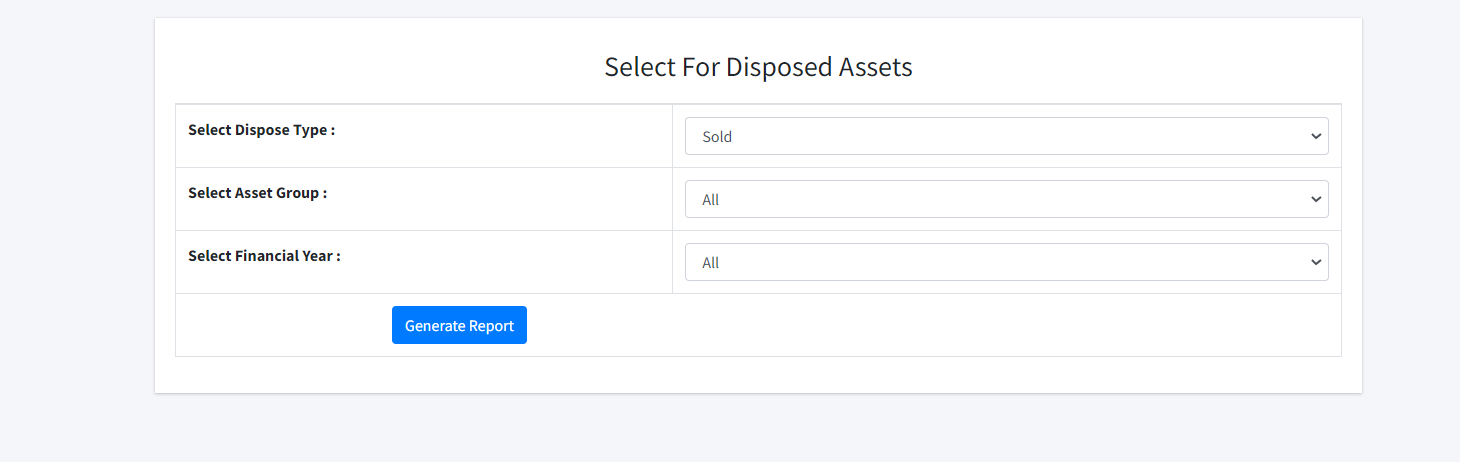 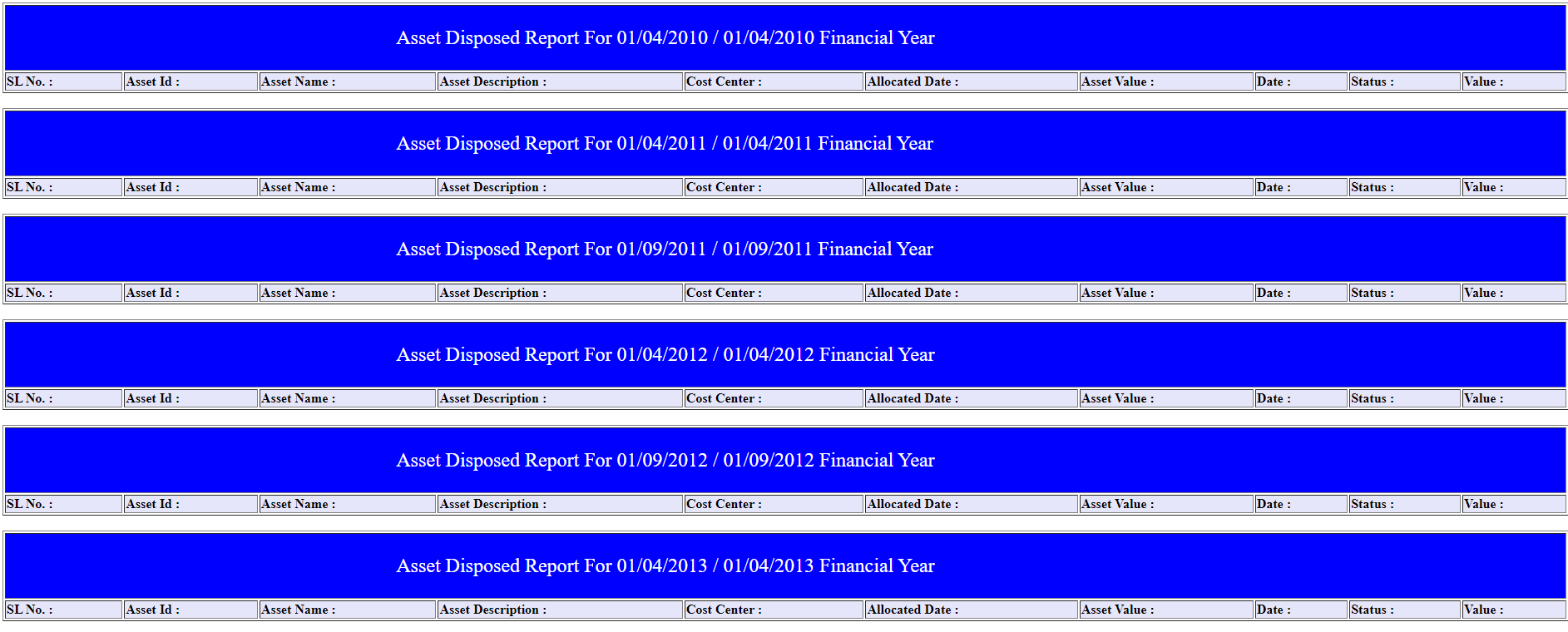 How Will get Consolidated (CA) Reports?
Click on the Consolidated (CA) Reports
Select the Financial Year 
Click on Generate Report we will get excel sheet.
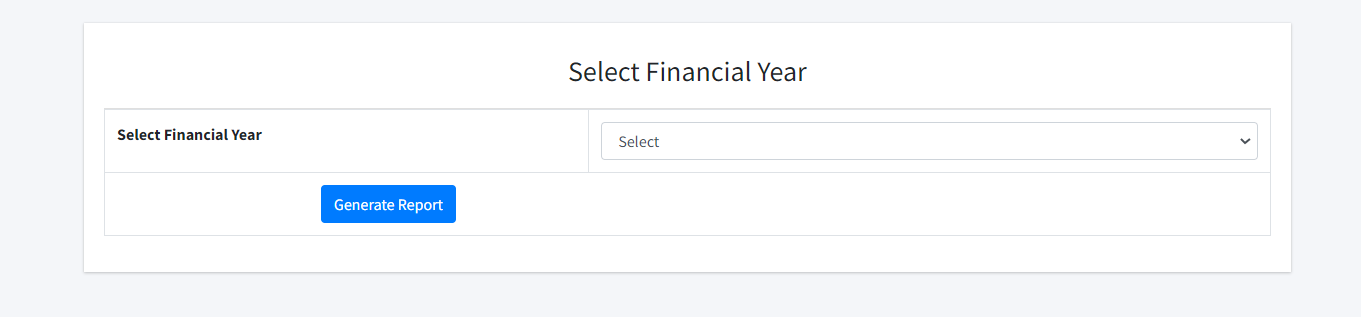 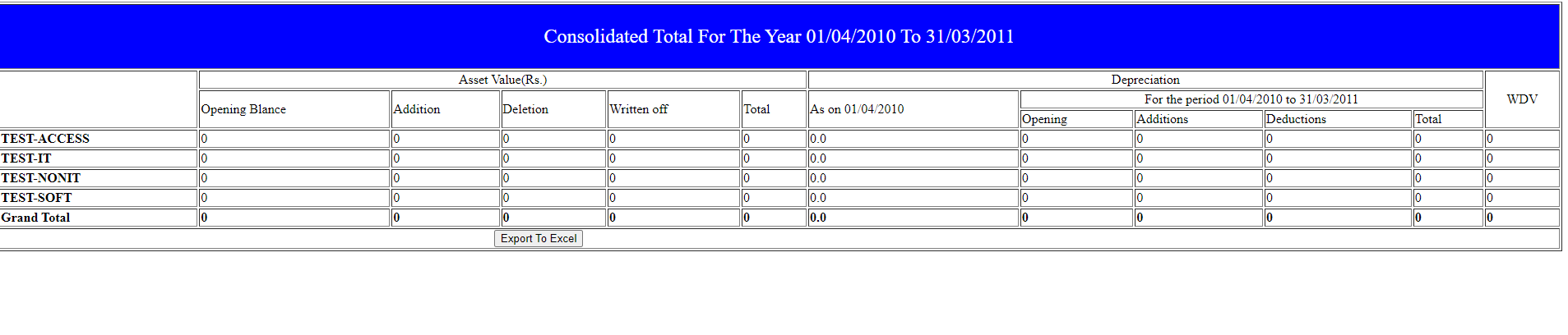 How Will get Consolidated (IT) Reports?
Click on the Consolidated (IT) Reports
Select the Financial Year 
Click on Generate Report we will get excel sheet.
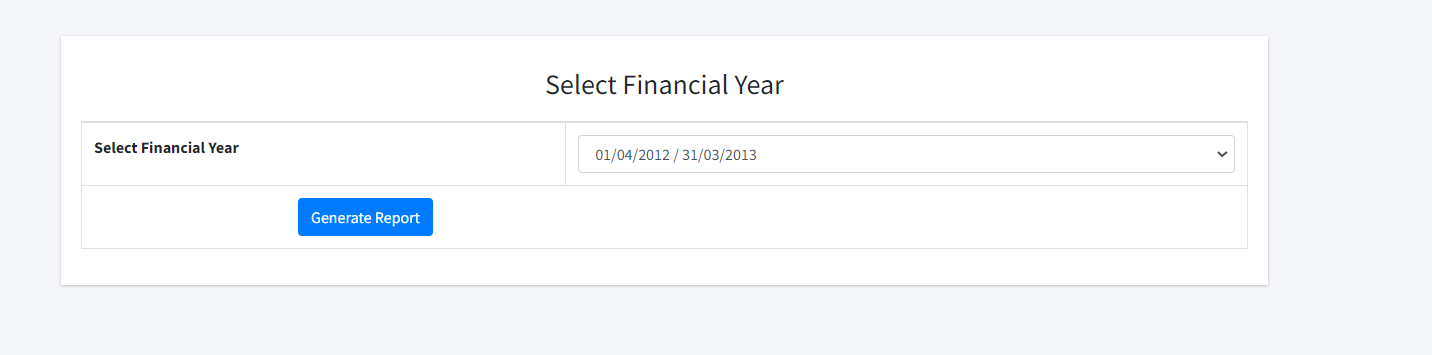 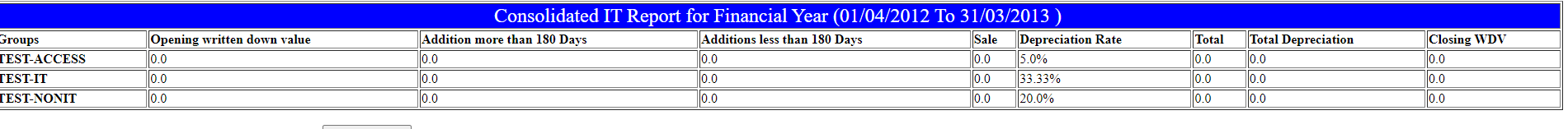 How Will get AMC/Warranty Reports?
Click on the AMC/Warranty Report
Select the AMC/Warranty
Drop down on the Start Date 
Drop down on the End Date
Click on report.
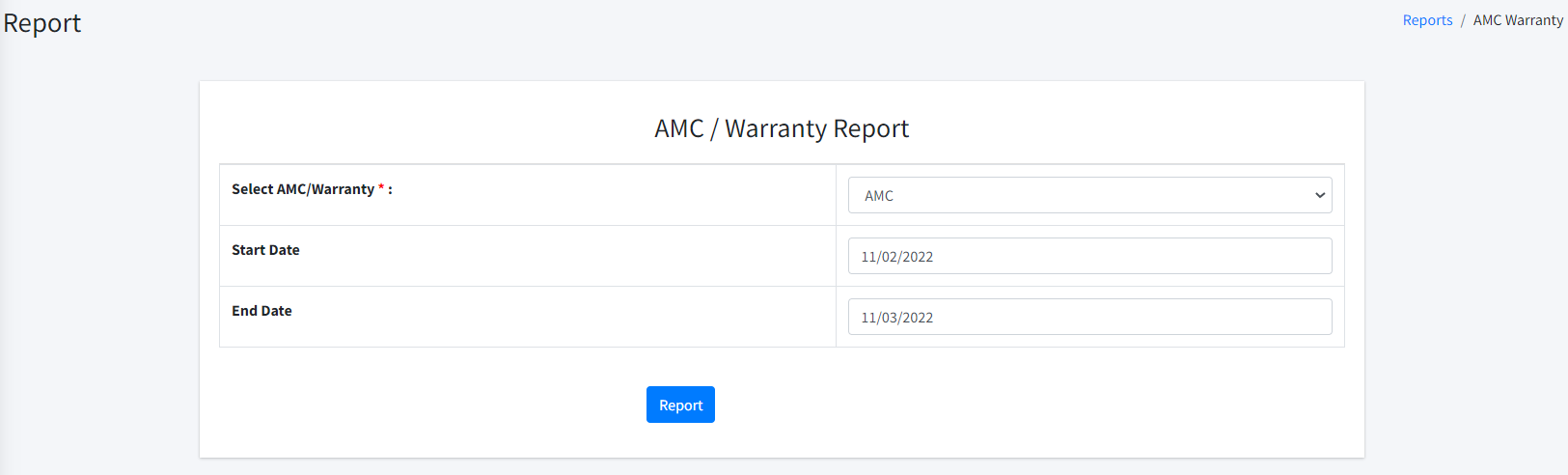 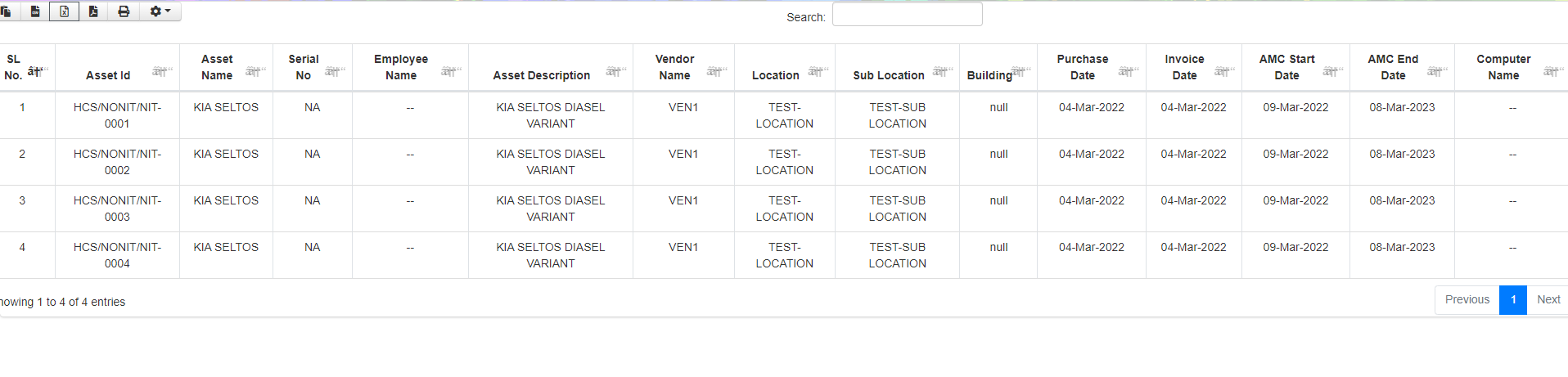 How Will get Lease Reports?
Click on the Lease Report
Drop down on the Start Date 
Drop down on the End Date
Click on report.
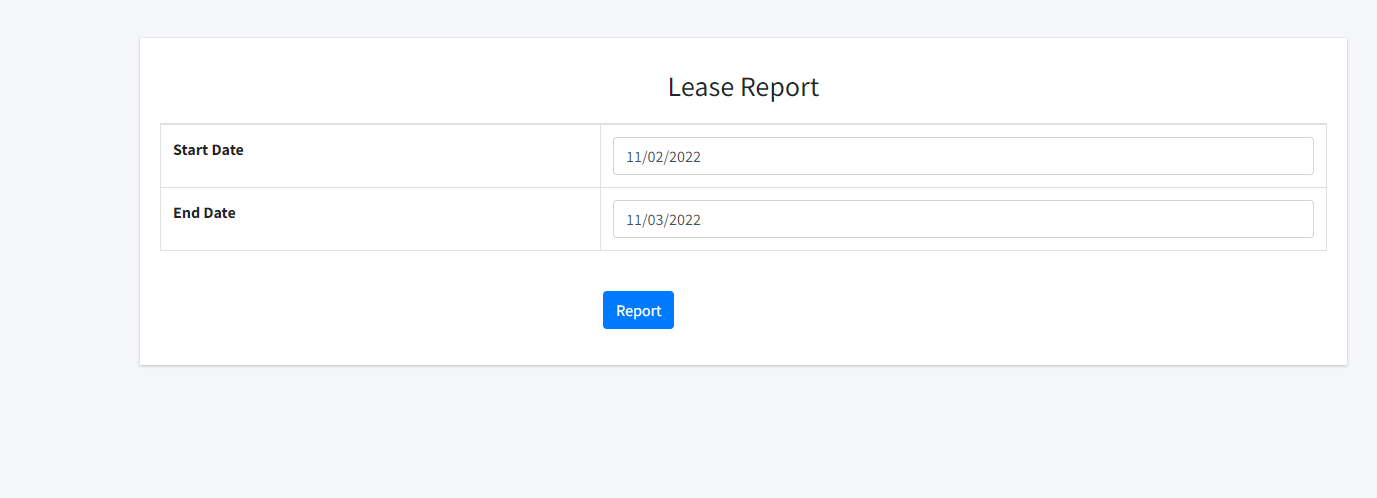 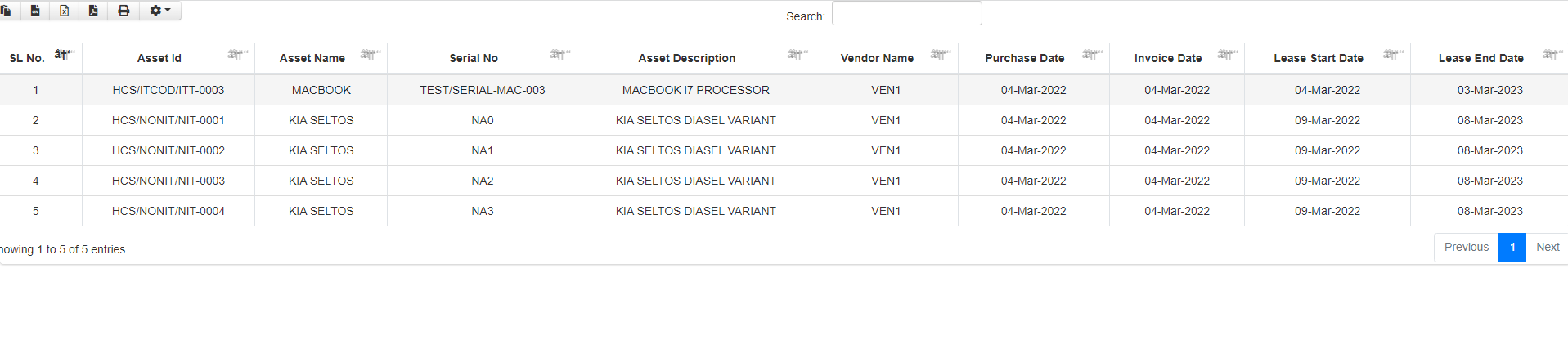 How Will get Discrepancy Reports?
Click on the Discrepancy report
Drop down Location 
Drop down Sub Location 
Drop down Building and Floor, Year.
Click on report.
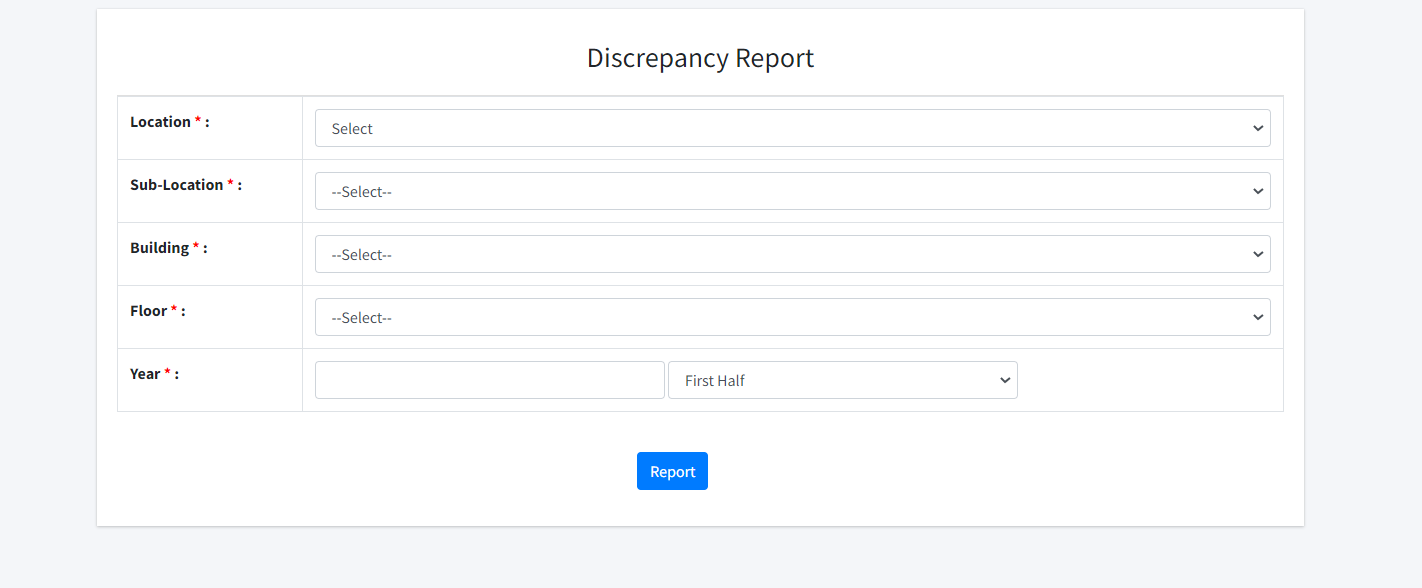 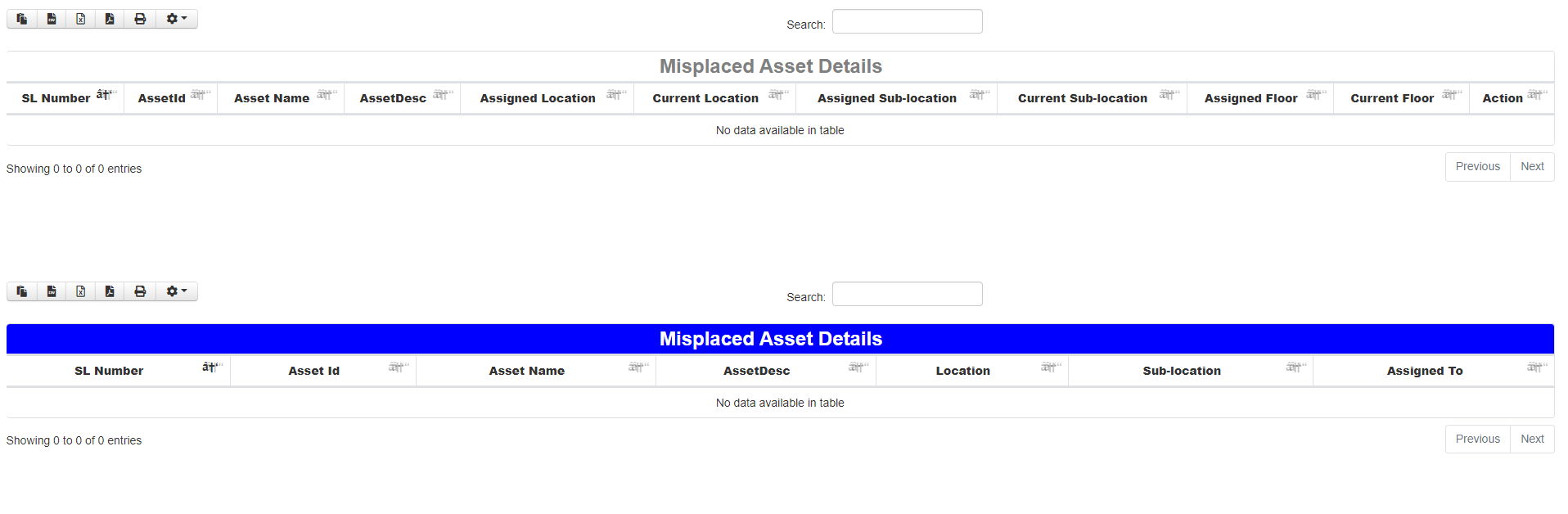 How to Create Depreciation/Depreciation Master?
Click on the Depreciation Master
Put Income Tax Act(WDV)
Put Company Act(SLM)
Click on Save.
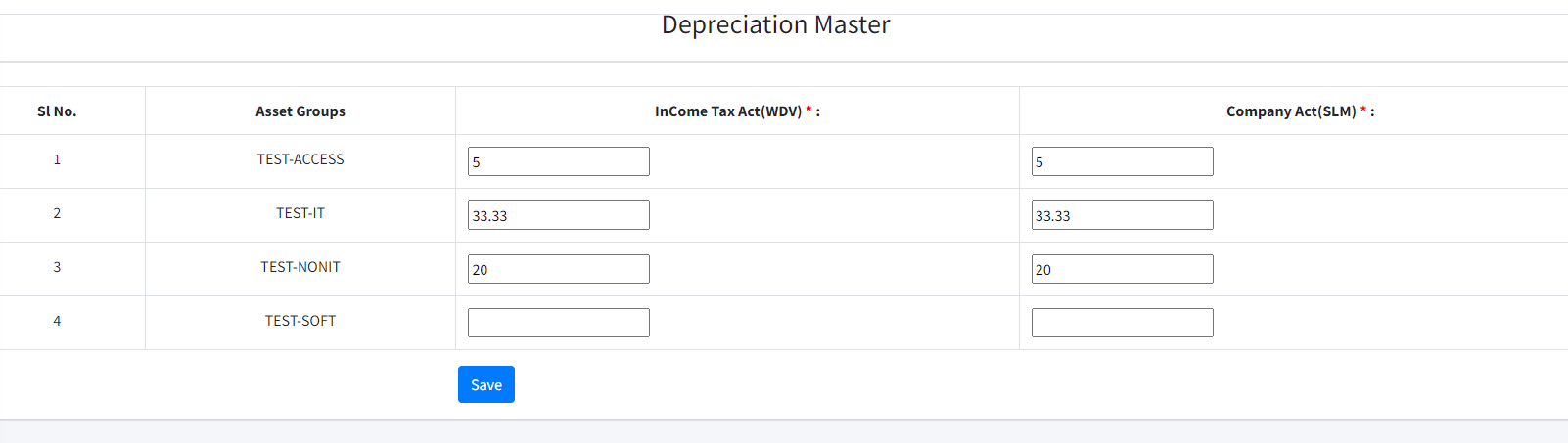 How to Create Yearly Depreciation?
Click on the Yearly Depreciation
Select the Depreciation Type
Select the financial Year
Select the Group
Click on Process
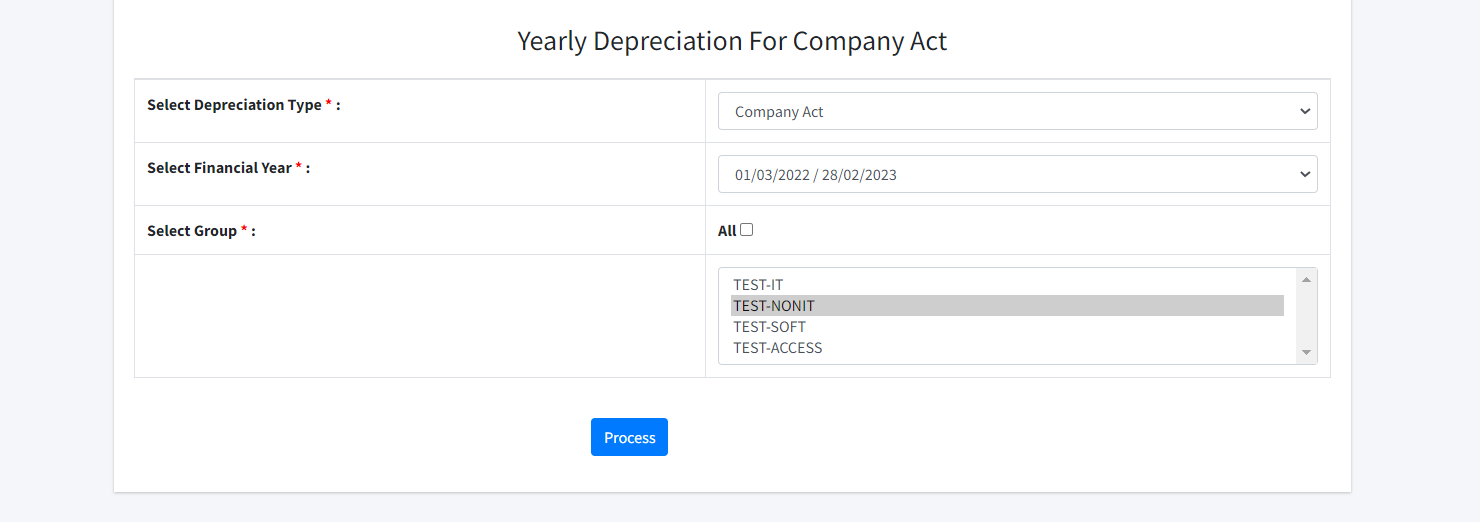 How to Create Monthly Depreciation?
Click on the Monthly Depreciation
Select the Depreciation Type
Select the Year and Month
Select the Group
Click on Process
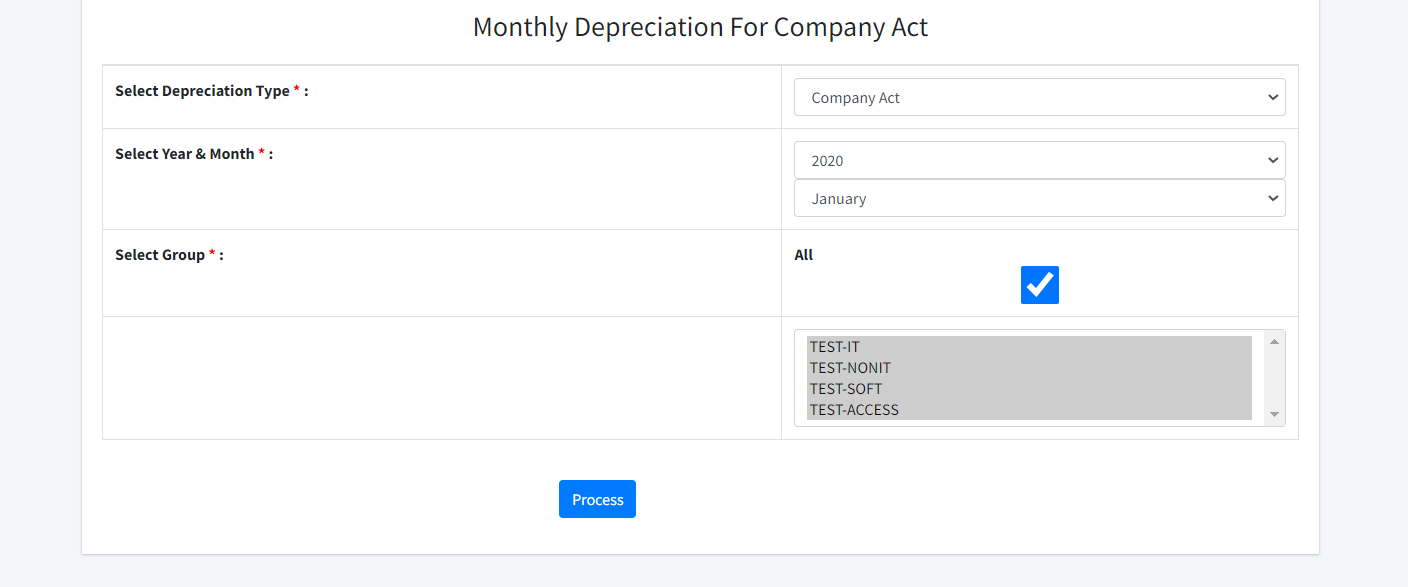 How to Create Depreciation config(CA Yearly) ?
Click on Depreciation Config(CA Yearly)
Click on start Date of Depreciation the date to be considered as the start date of Depreciation.
Write Off Value
Drop down No of days to be considered
Click on Save
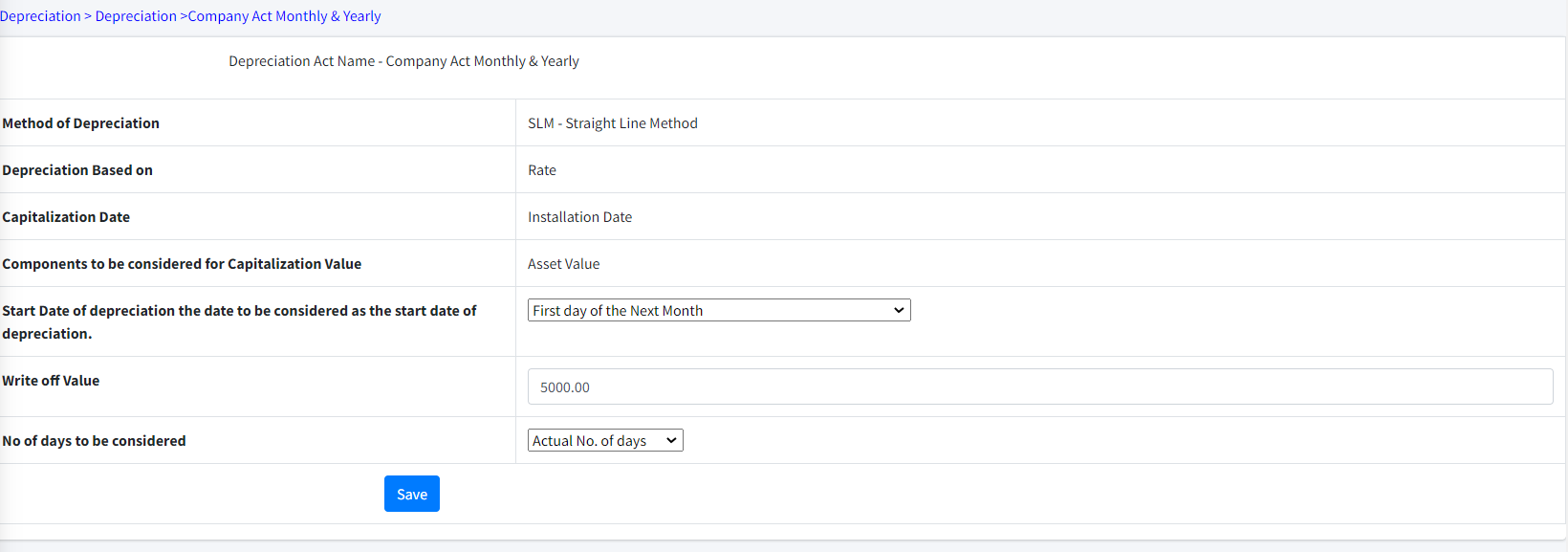 How to Create Depreciation config(IT Act) ?
Click on Depreciation Config(IT Act)
Click on start Date of Depreciation the date to be considered as the start date of Depreciation.
Write Off Value
Drop down No of days to be considered
Click on Save
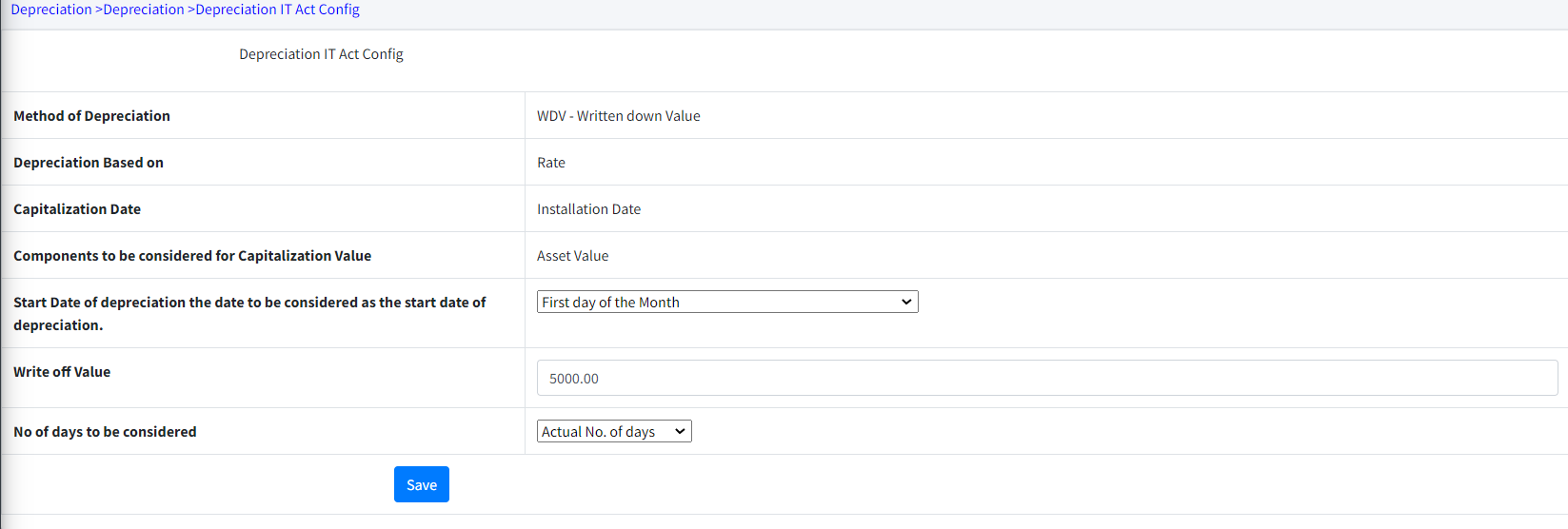 How to Create Addition and Deletion ?
Click on the Addition and Deletion
Drop down Financial year
Drop down Asset group
Drop down Asset sub group 
Click on Next
Drop down Asset ID and Click on Next.
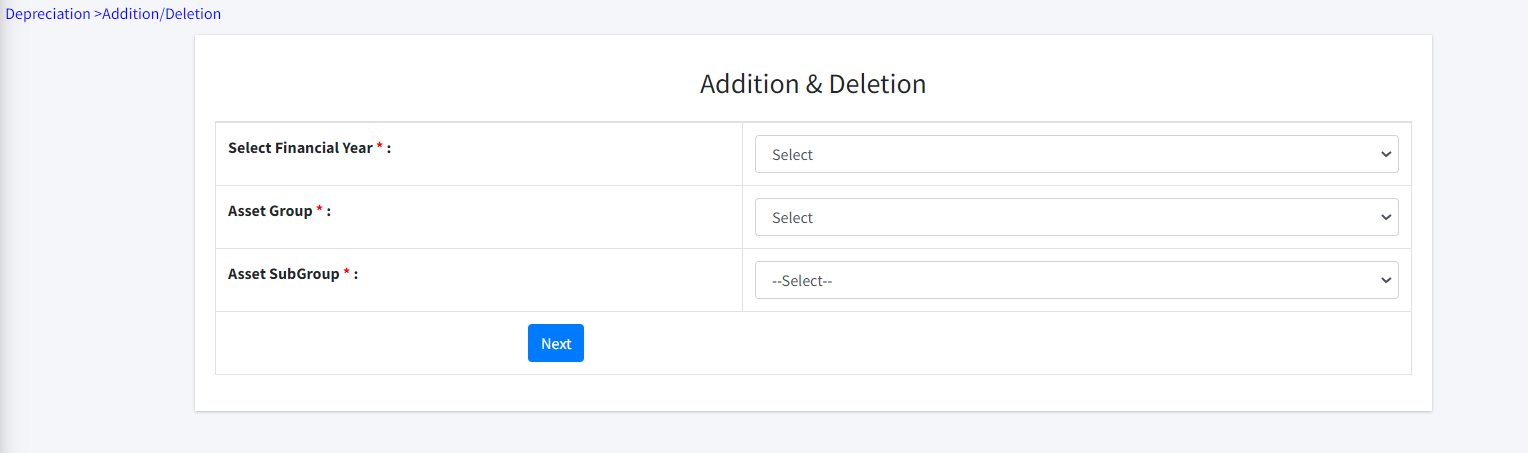 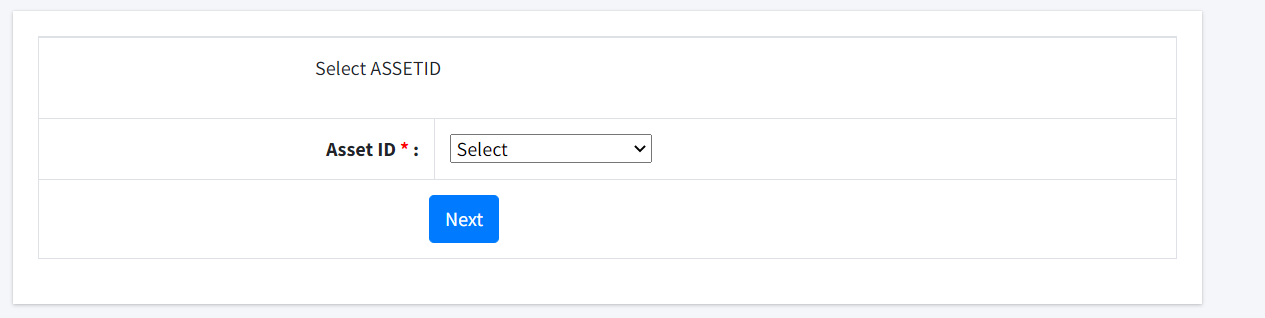 How to Create Addition and Deletion ?
You get Register of Fixed assets it will be already Fully Fill
Drop down Addition /Deletion
You can Recovery Date
You can Recovery Amount 
Click on Remarks
Click on Save
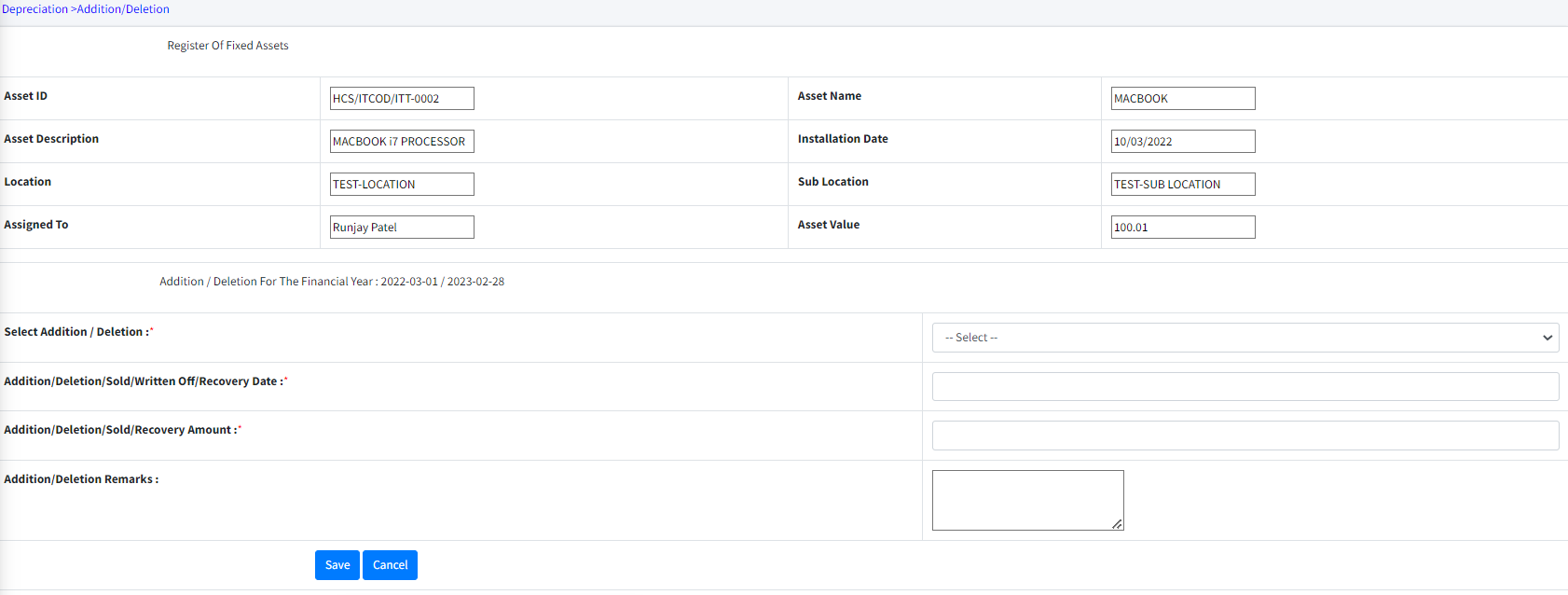 How to Create Transfer(Intra Transfer And Transfer Request)?
Click on Transfer/Intra Transfer 
Click on Transfer Request 
Drop down the Location 
Drop down the Sub location
Drop down the Building 
Click on Next and Send Request
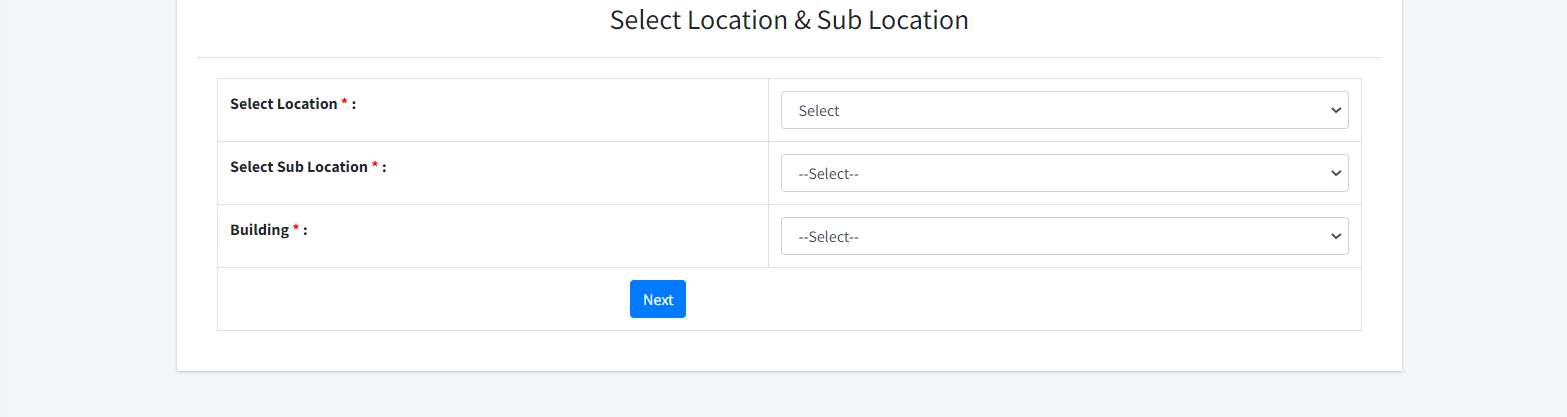 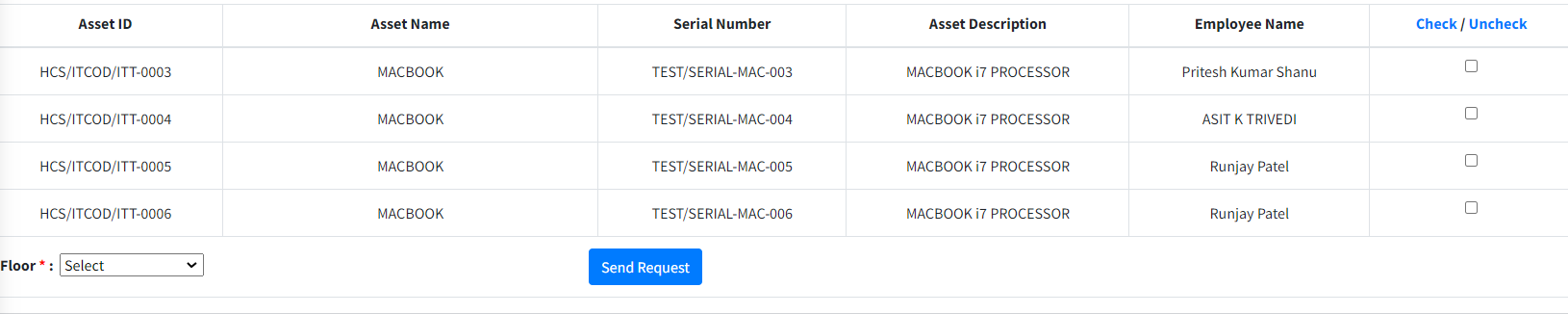 How to Create Transfer(Intra Transfer In Transfer Approval)?
Click on Transfer/Intra Transfer 
Click on Transfer Approval 
Click on Preview
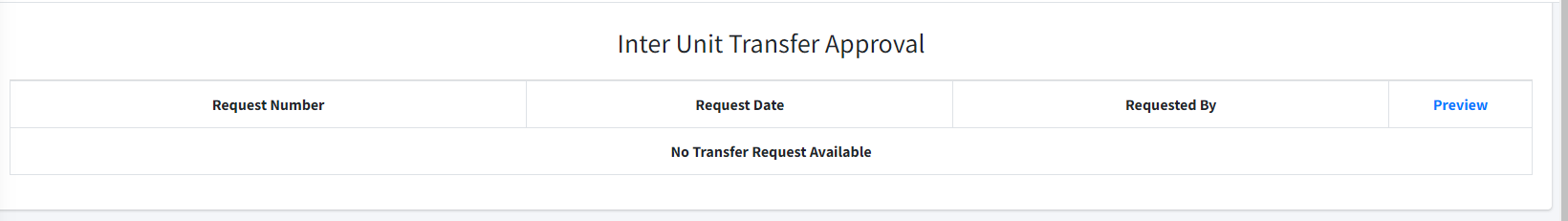 How to Create Transfer(Intra Transfer In Transfer )?
Click on Transfer Date 
Put the Date 
Click on Transfer or Cancel
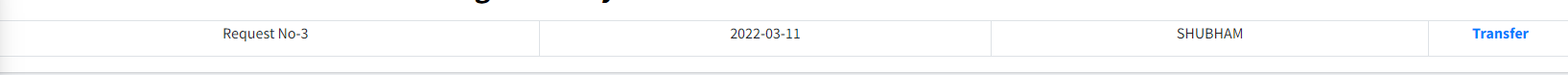 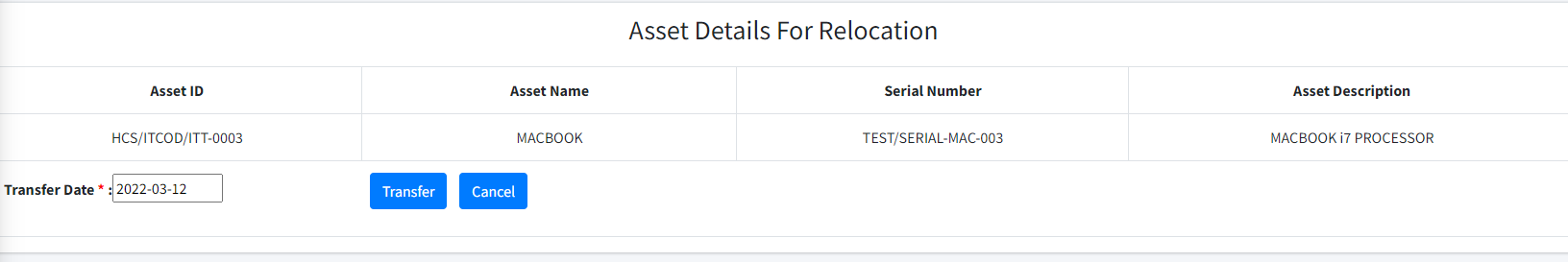 How to Create Transfer(Intra Transfer In Transfer Request)?
Click on Transfer/Intra Transfer 
Click on Transfer Request 
Drop down the Location 
Drop down the Sub location
Drop down the Building and floor
Click on Next and Send Request.
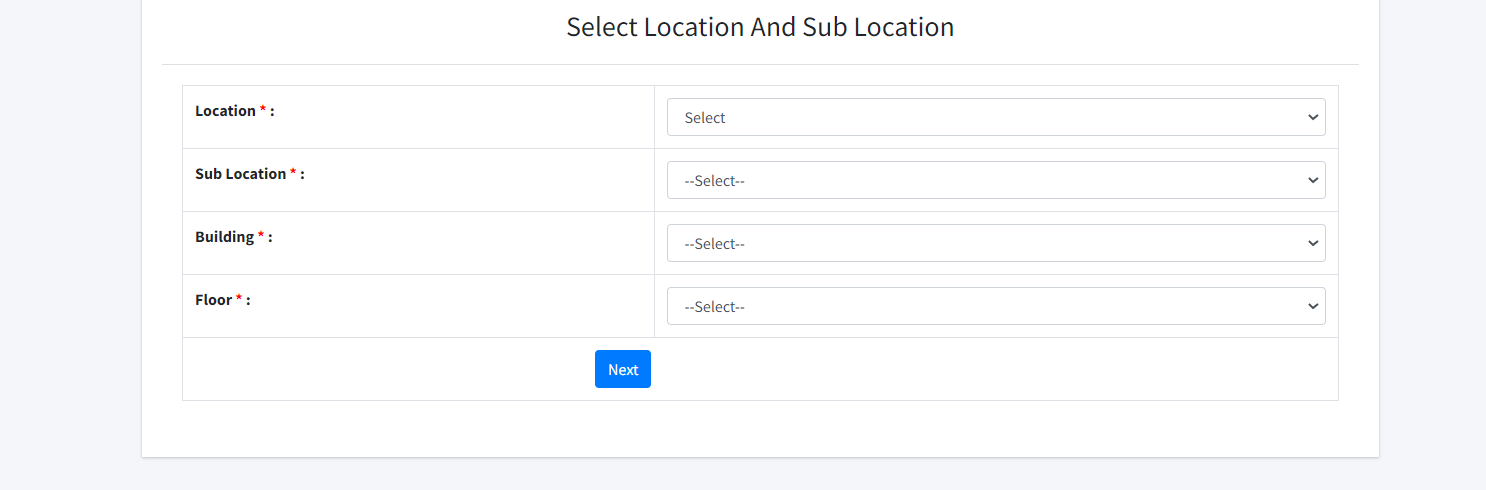 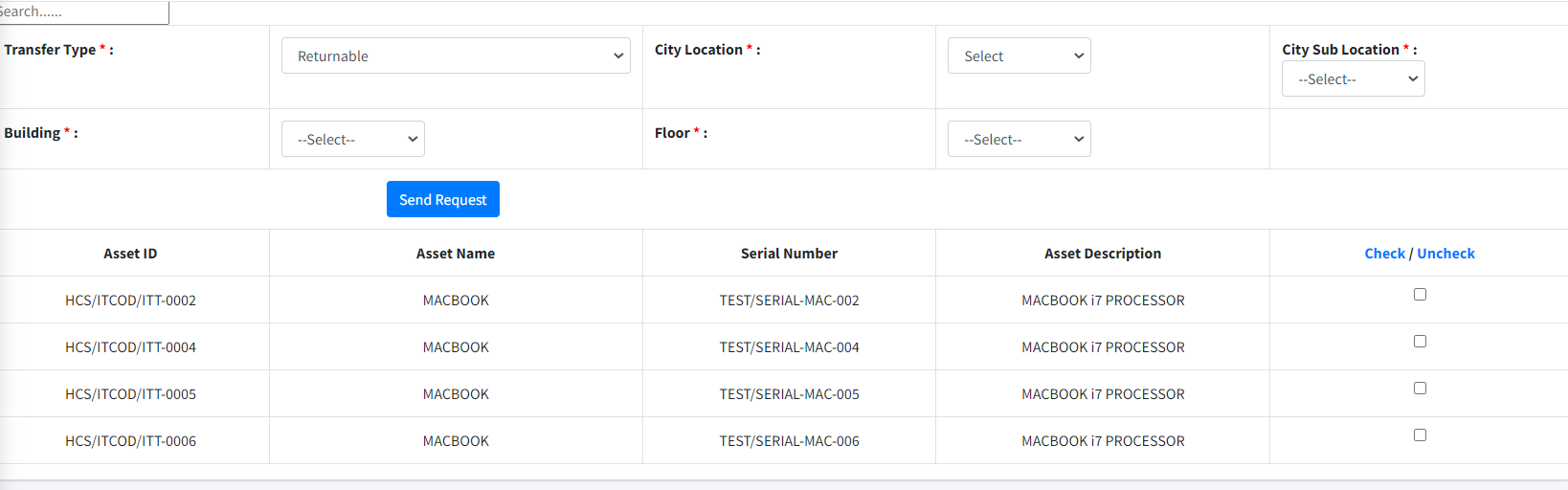 How to Create Transfer(Intra Transfer In Apptoval)?
Click on Transfer/Intra Transfer
 
Click on Transfer Approval
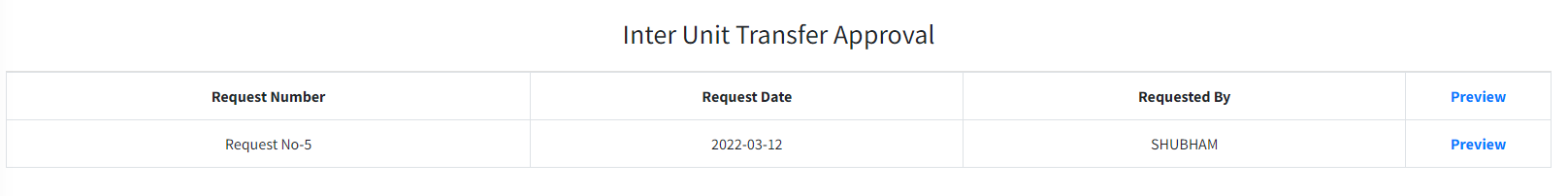 How to Create Transfer(Intra Transfer In Transfer )?
Click on Transfer Date 
Put the Date 
Click on Transfer or Cancel
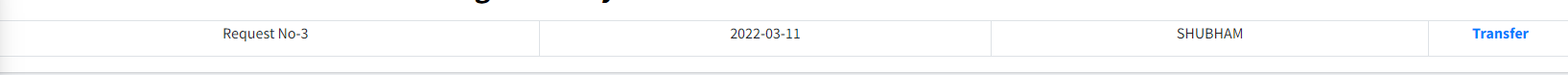 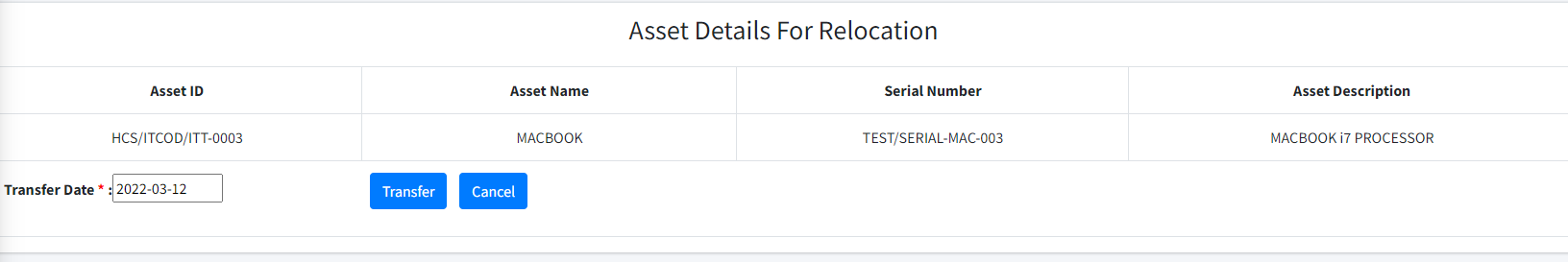 How to Create Transfer(Intra Transfer/Print gate pass)?
Click on Preview

Get the NON Returnable  Gate Pass
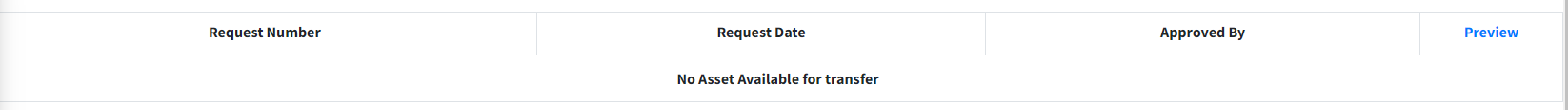 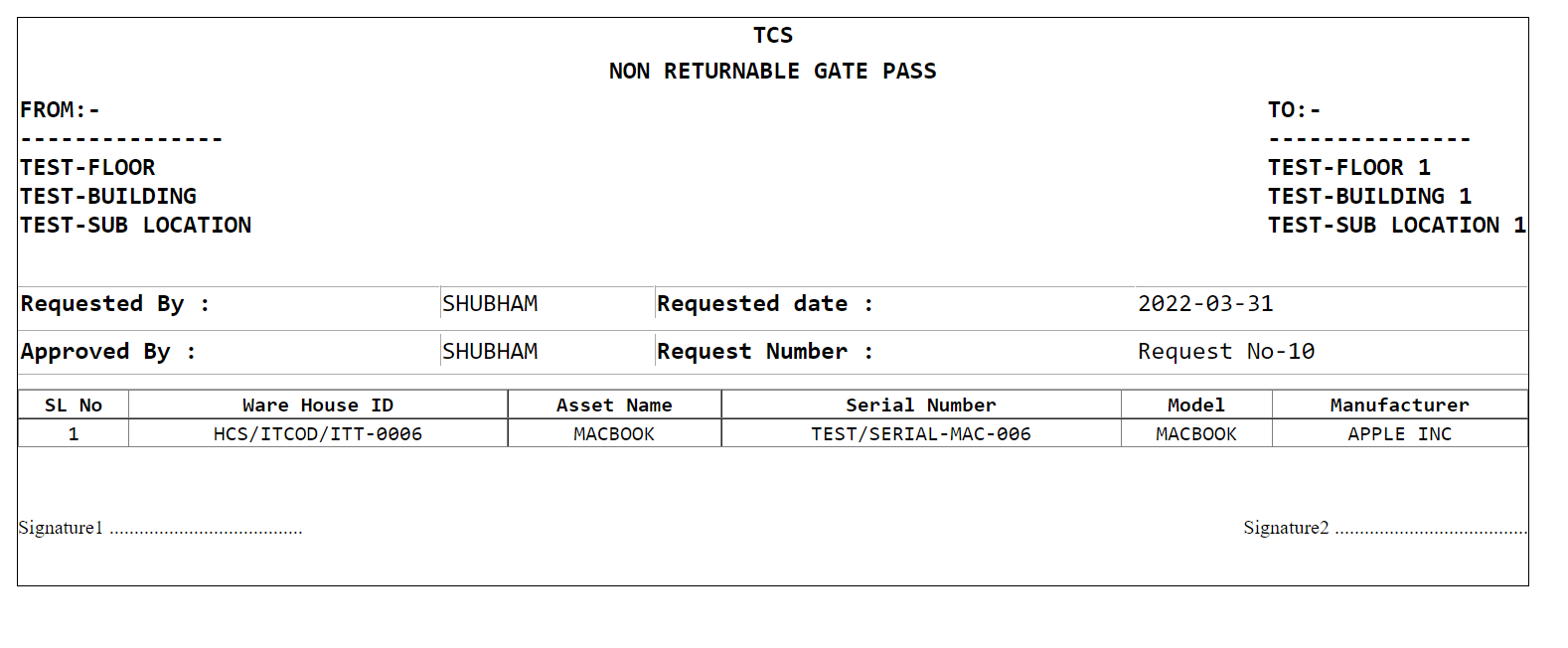 How to Create Transfer(Intra Transfer/Receive Asset)?
Click on Preview

Get the Returnable Gate Pass
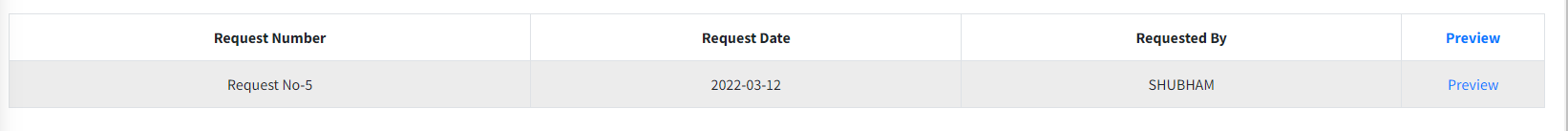 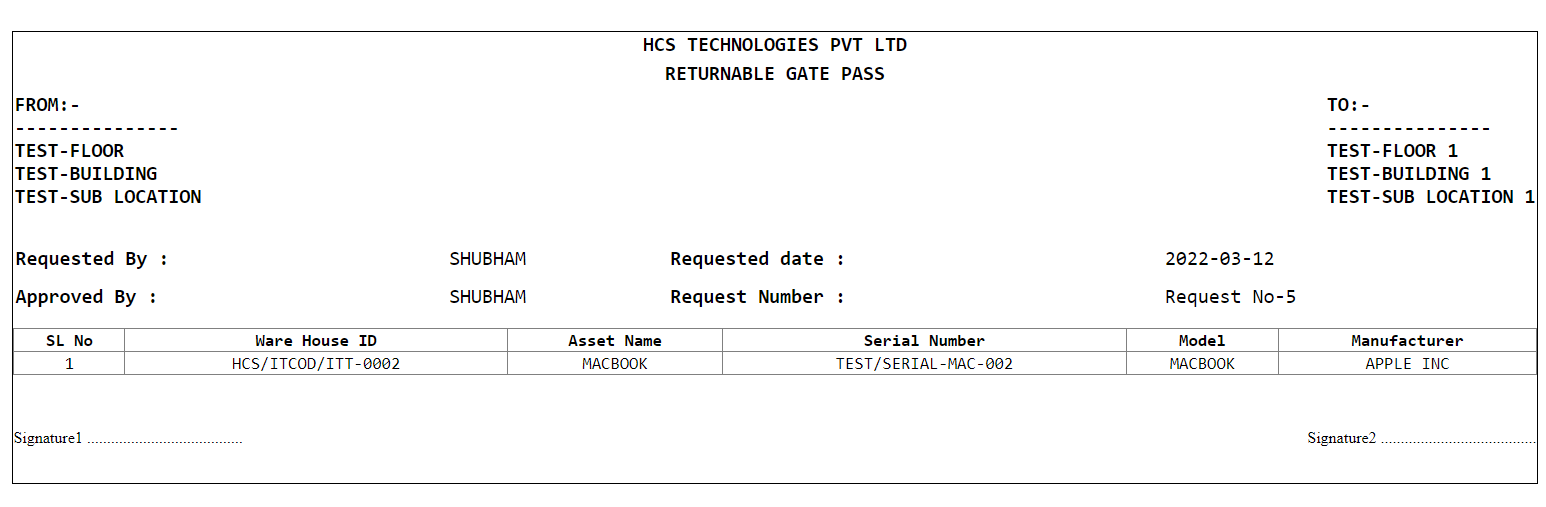 How to Create New Ticket?
Request Details
Ticket Number 
Select the Requested Date
Put your Phone Number
Put your short Description
Put your Work Notes
Click on Submit.
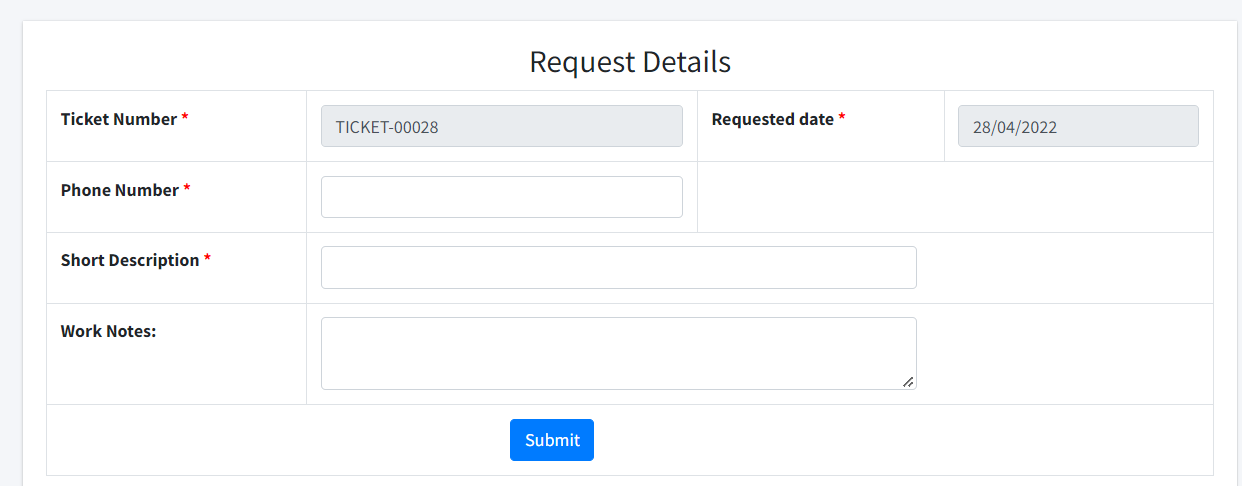 How to Create Help/Assigned?
In Helpdesk assigned ticket , The ticket will be assigned to the concerning Department.
Select Department
Select Group
Assign to the Concerning team member from dropdown.
How to Create Help/In Progress Ticket?
Once, ticket is allocated  to the Concerning team member, he / she will put the Status to In-Progress.

And Intimate the raised issue.
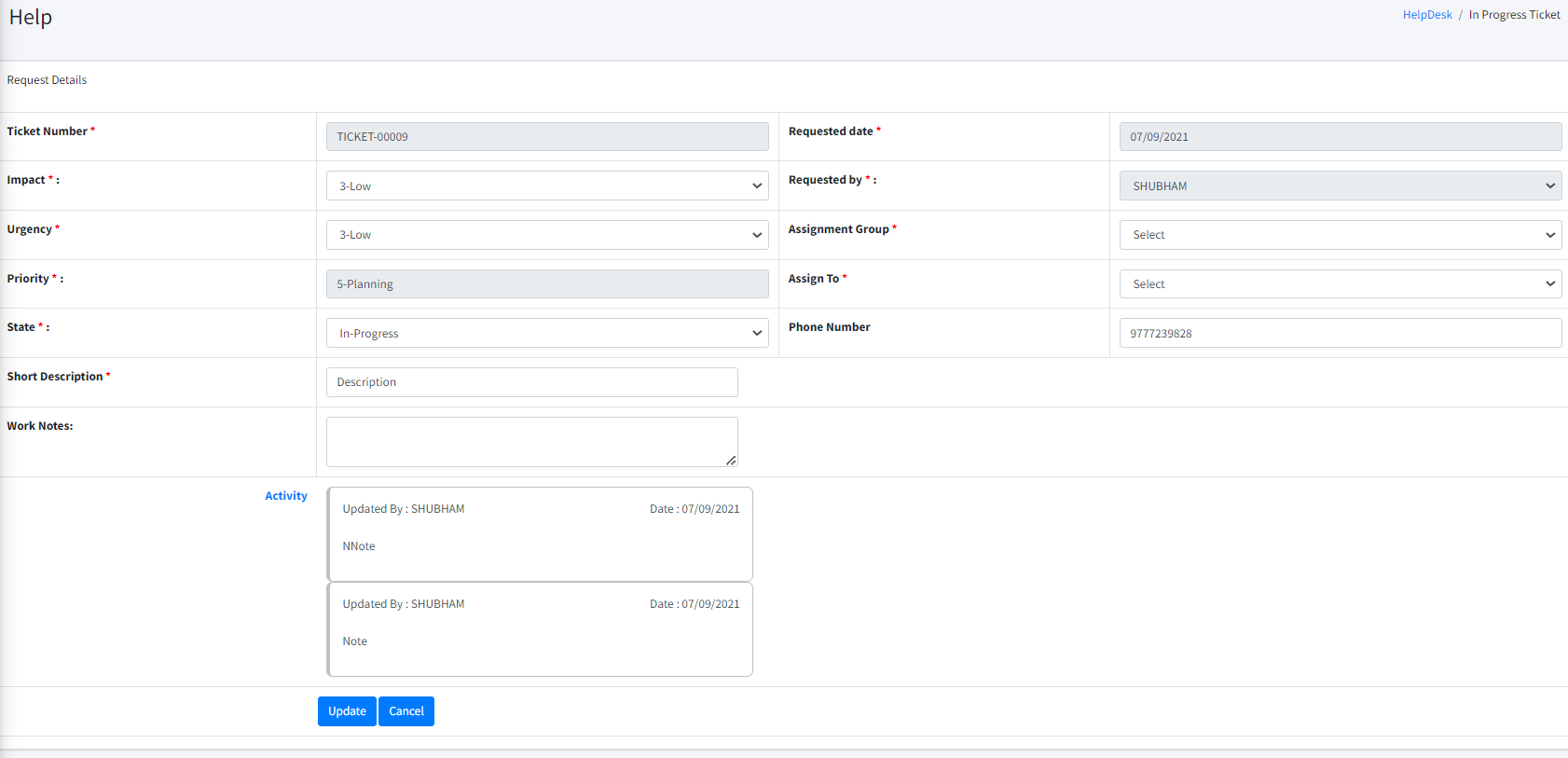 How to Create Help/Closed?
Once the Issue is get Resolved by the Technical Team

Ticket status will change to Closed.
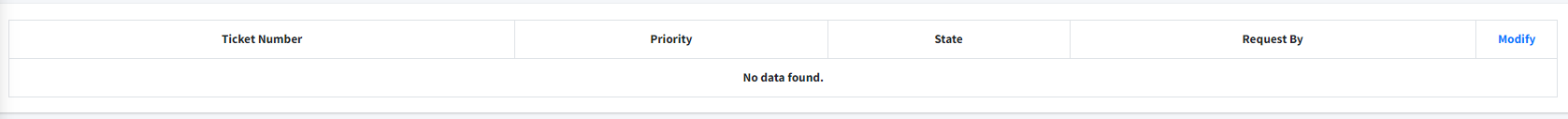 How to Create Help/All Ticket?
This the Dashboard of Ticket
Here, All Ticket Dashboard will reflect.
Likewise, New Ticket , Closed , In-progress etc.
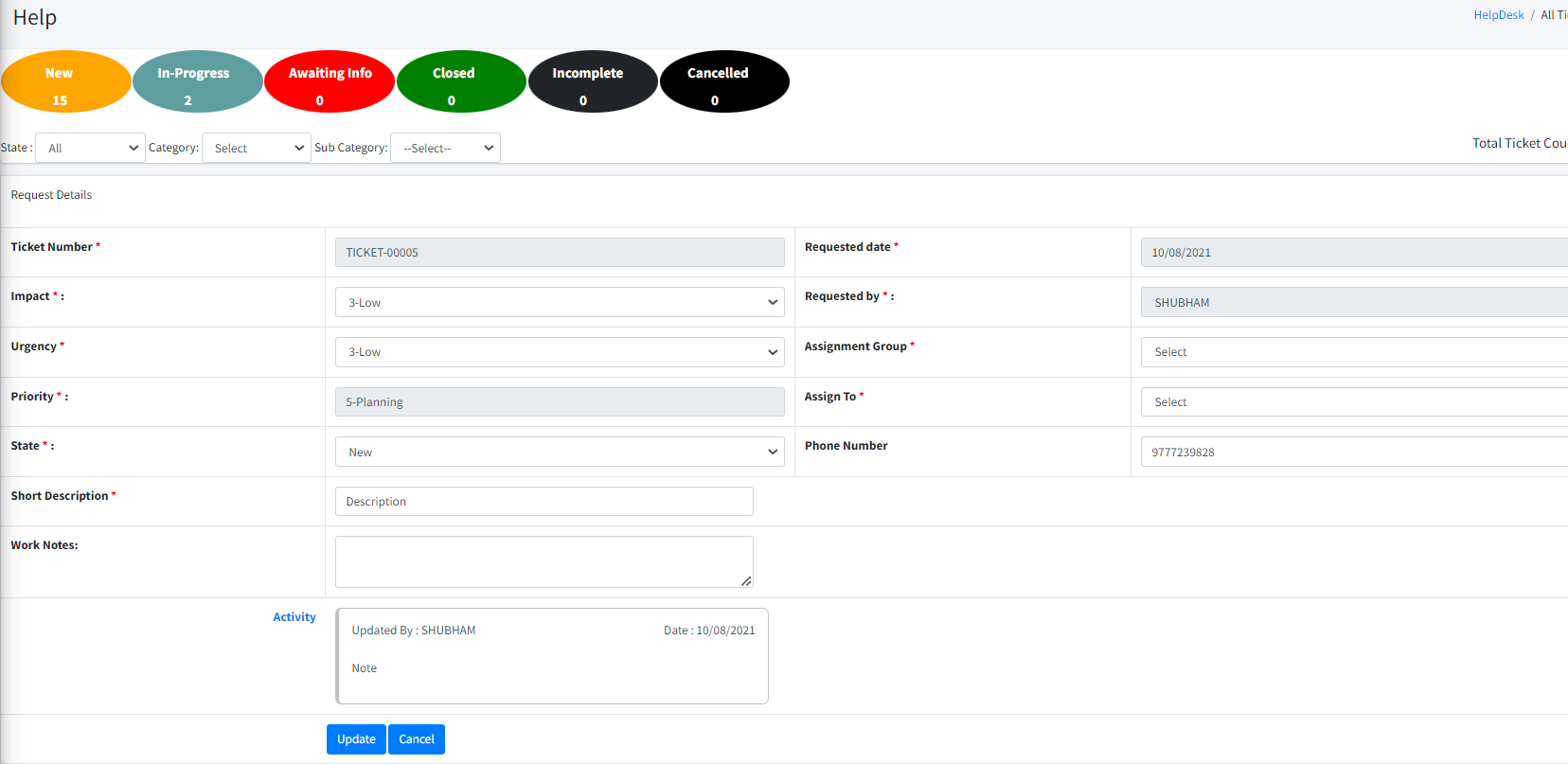 Thank You
Created by
N:Ramprasad Kulkarni
E: ramprasad@hcstechno.com